위험성 평가 회의
23.07.10~ 23.08.06
부암2차 비스타동원 아트포레 신축공사현장
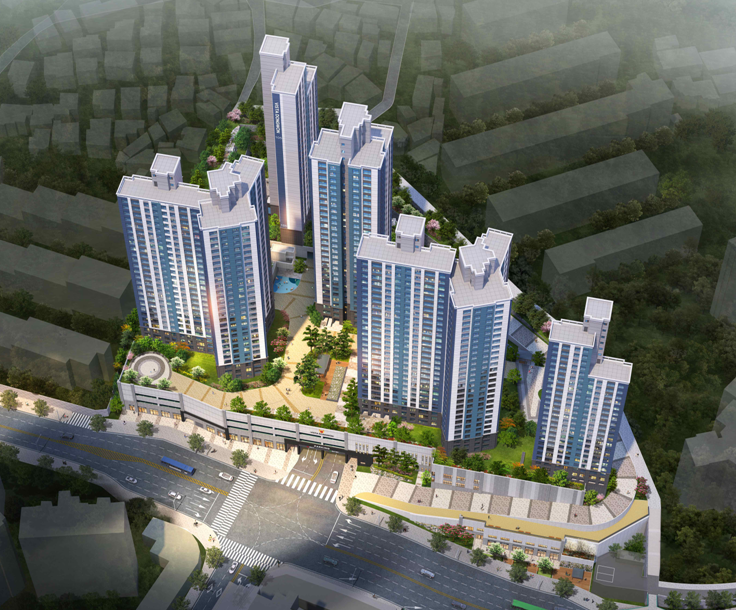 [산업안전보건법 제36조(위험성평가)]
사업주는 업무에 기인하는 유해·위험요인을 찾아내어 위험성을 결정하고, 그 결과에 따라 이 법과 이 법에 따른 명령에 의한 조치를 하여야 하며, 근로자의 위험 또는 건강장해를 방지하기 위하여 필요한 경우에는 추가적인 조치를 하여야 한다.
◆ 위험성평가 실시에 관한 사항 (산업안전보건법 36조)
✦ 위험성평가 대상    - 현장 내에서 진행되는 모든작업 
   - 위험성평가는 누락되는 공종이 발생하지 않도록 하여야 하며, 작업단계 발생되는 추가 위험요인은 별도 위험성평가를 실시하여야 한다.      
✦ 위험성평가 주기     - 4주간 1회 실시    
✦ 근로자 전파교육    - 4주간 위험성평가 실시 후 전 근로자 전파교육 실시
   
✦ 안전대책 이행여부 점검   - 일일 안전점검 실시 (위험치워줘 )
   - 시정지시 및 조치여부 F/B

✦ 위험성요인 도출 시 반드시 근로자의 의견을 반영하고 협력사 현장소장의 충분한 경험을 바탕으로 한 선택과 집중 요망
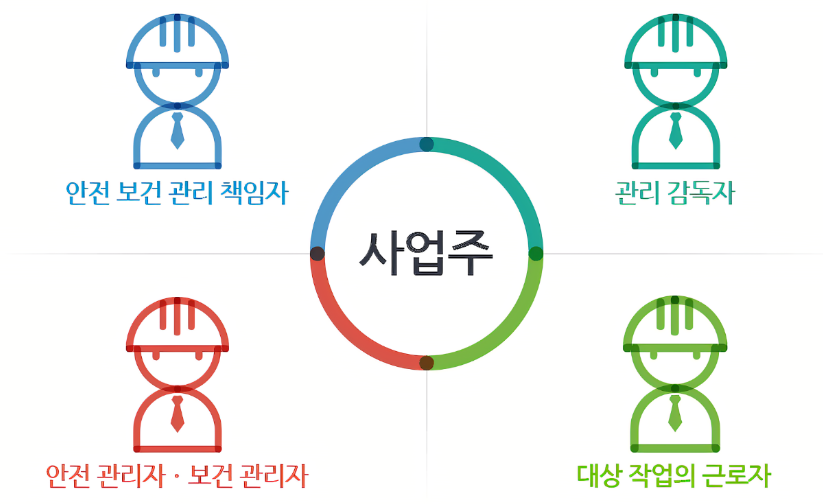 투입되는 전 근로자에 대한 위험성평가 회의내용 전파 철저 (수시로 전파)
◆ 사업주와 수급인 또는 수급인 상호간의 연락방법 및 작업공정의 조정
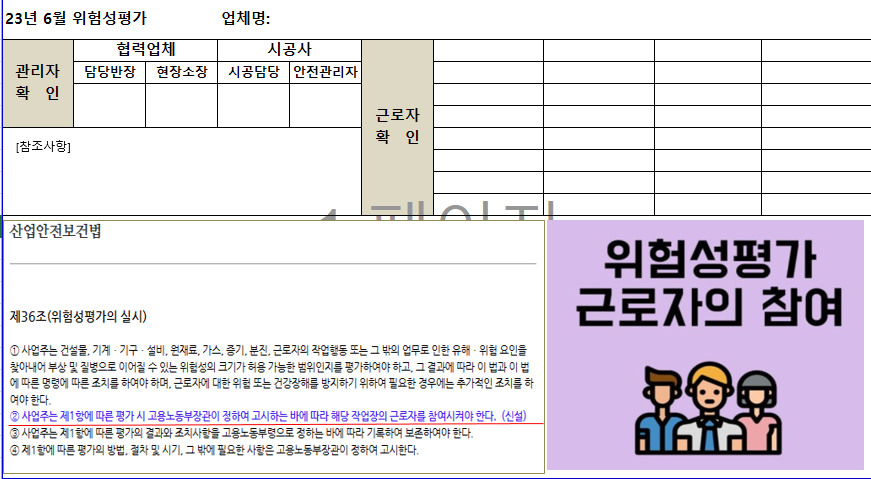 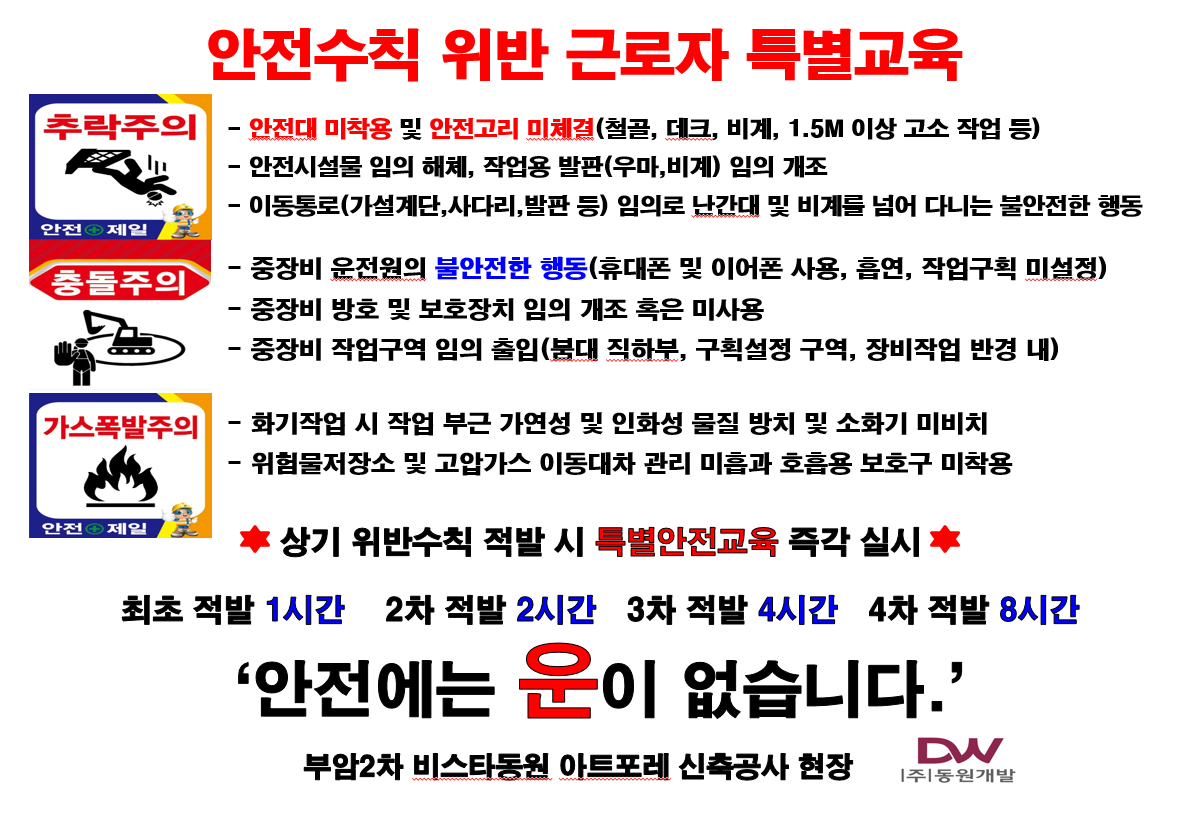 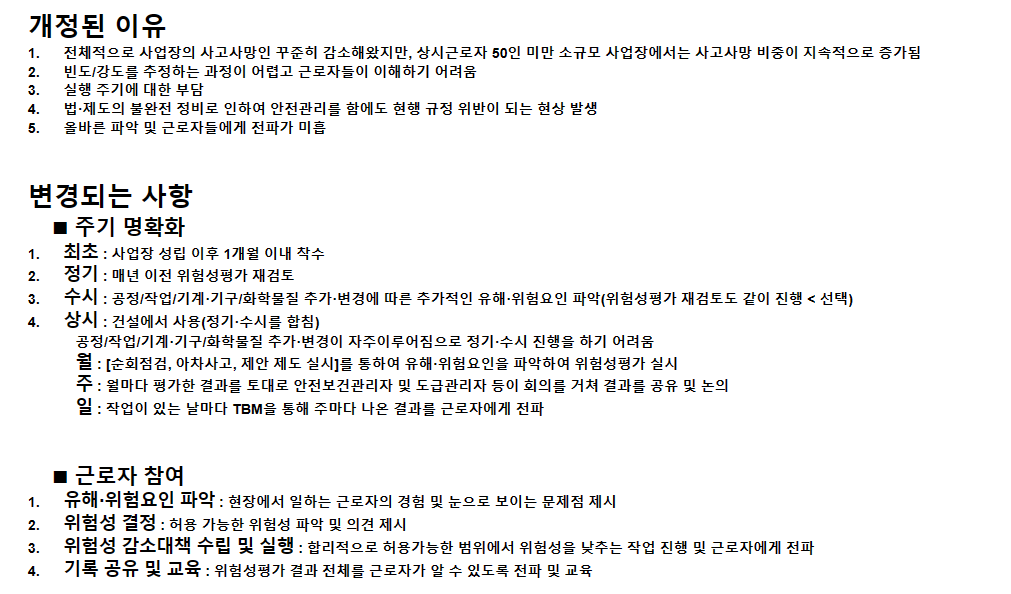 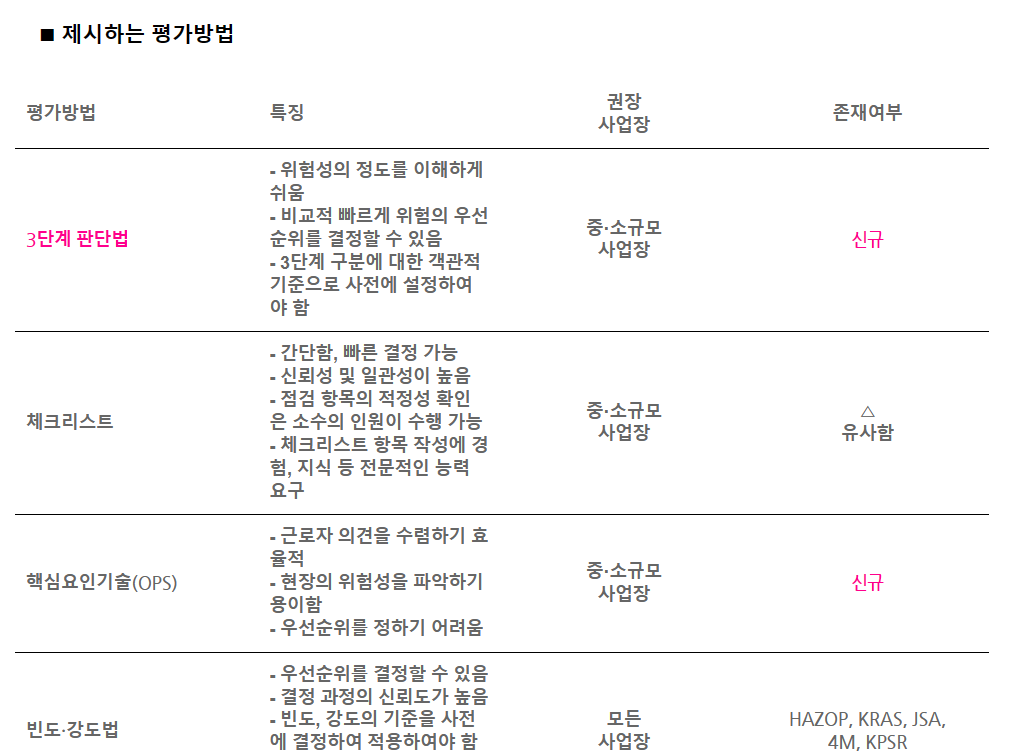 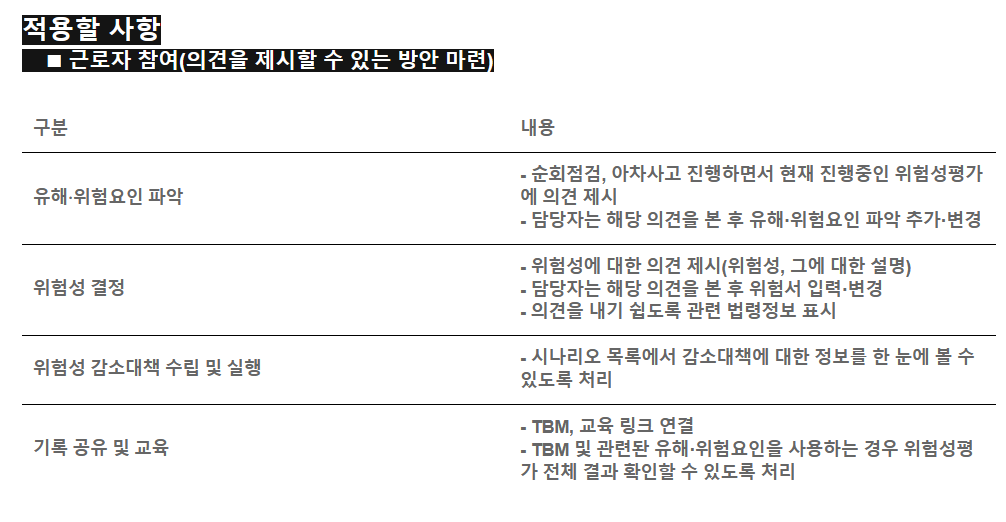 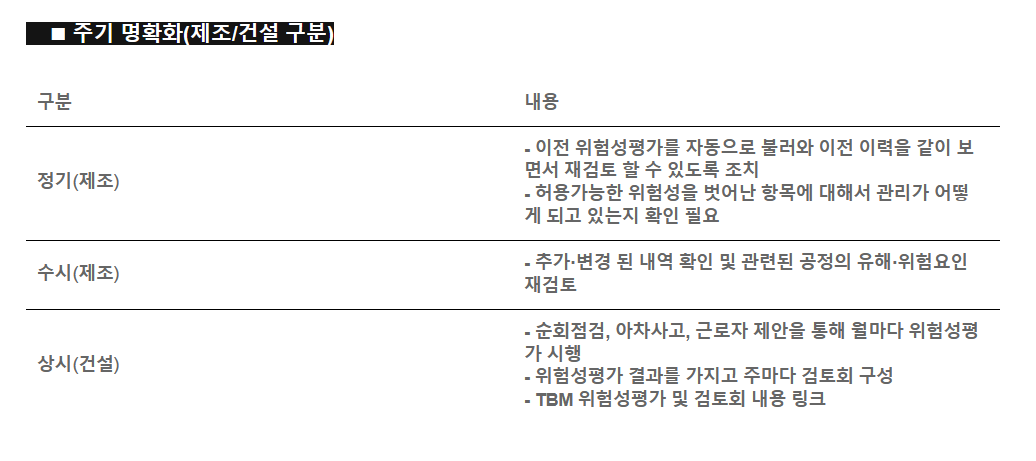 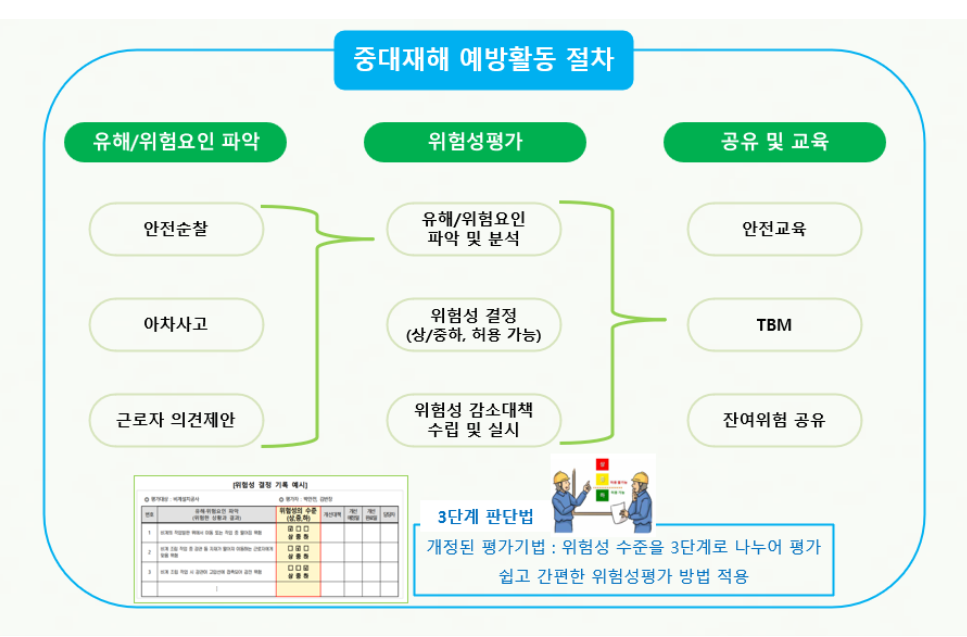 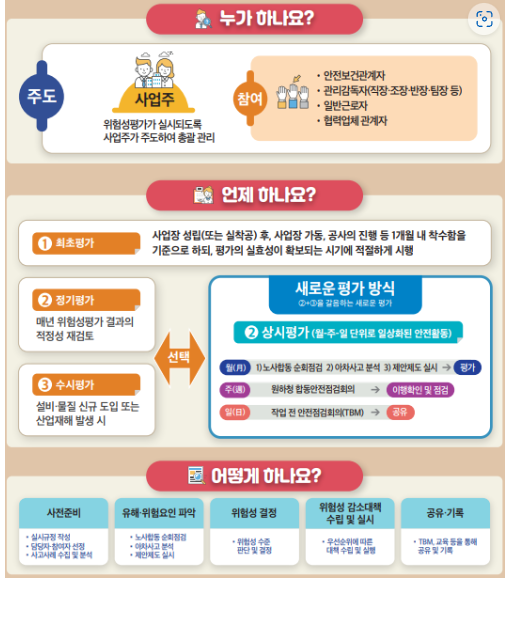 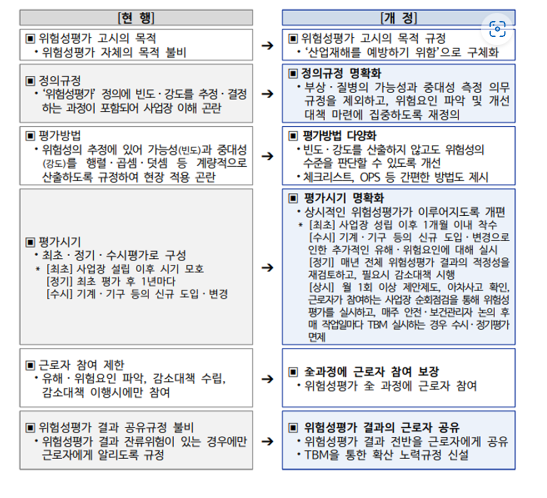 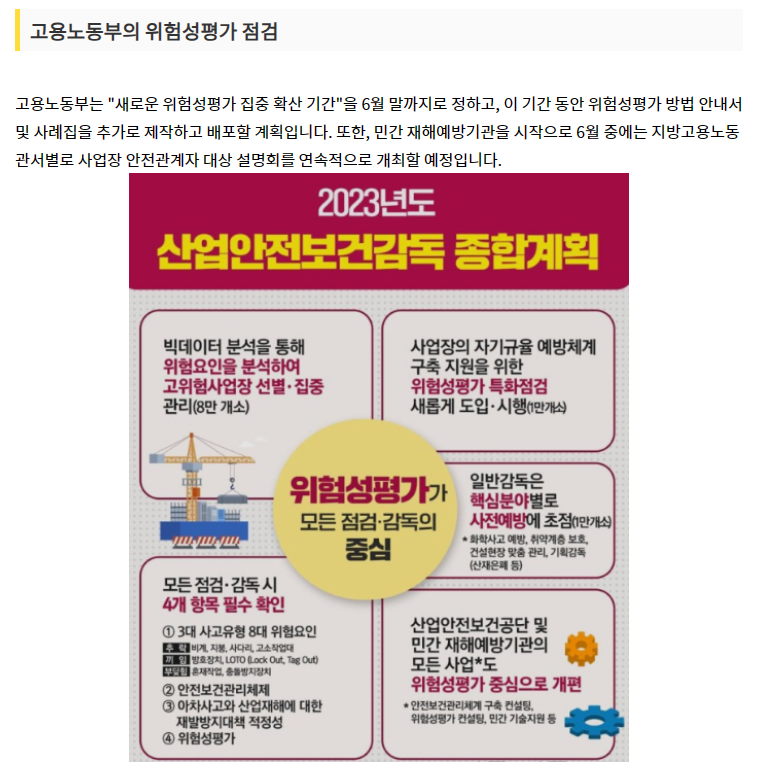 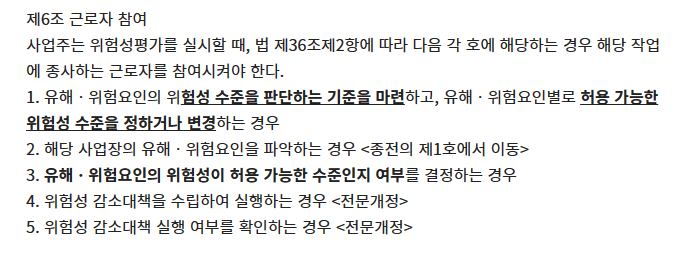 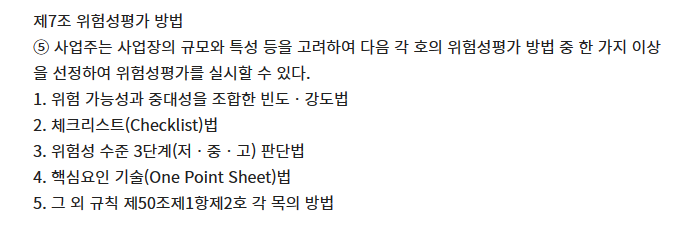 ◆ 위험성평가 실시에 관한 사항 (산업안전보건법 36조)
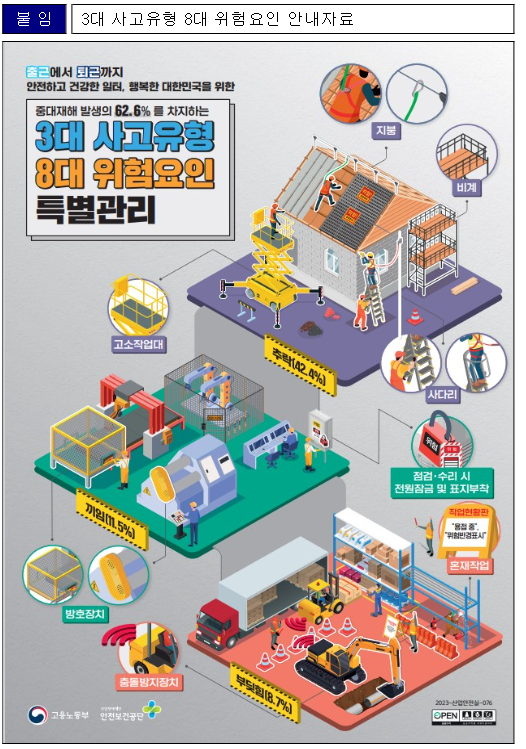 1대 추락
1)비계
2)지붕
3)사다리
4)고소작업대
5)철골 및 거푸집 동바리

2대 끼임
6)건설 기계·장비, 설비 등
 안전 및 방호장치

3대 부딪힘
7)혼재작업
8)충돌방지조치
현장통 관련사항
모바일 안전보건 어플리케이션
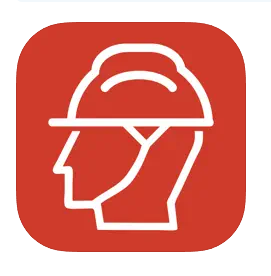 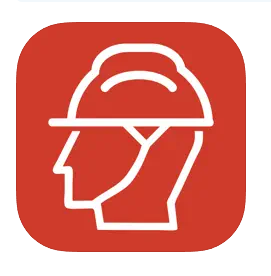 ◆ 현장통 전달 및 공지사항
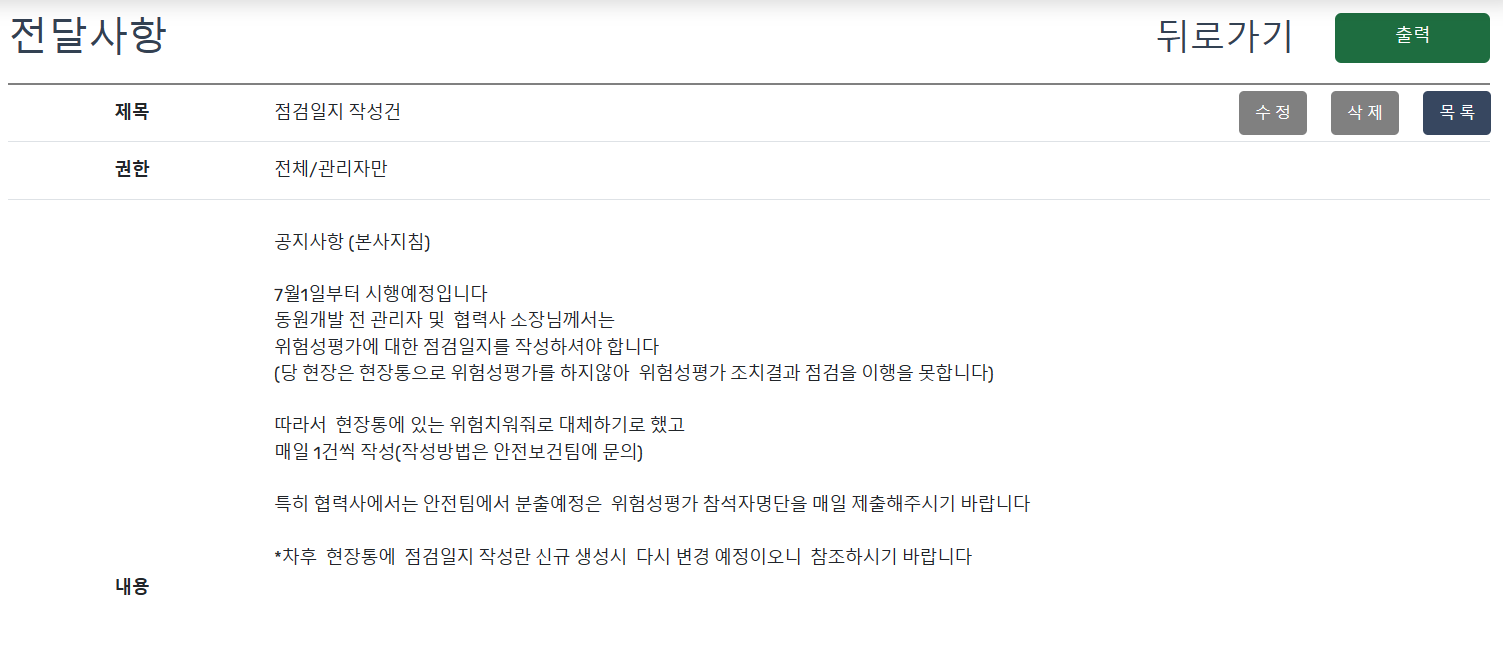 일일 점검일지 작성 건
위험성평가 회의록 전파
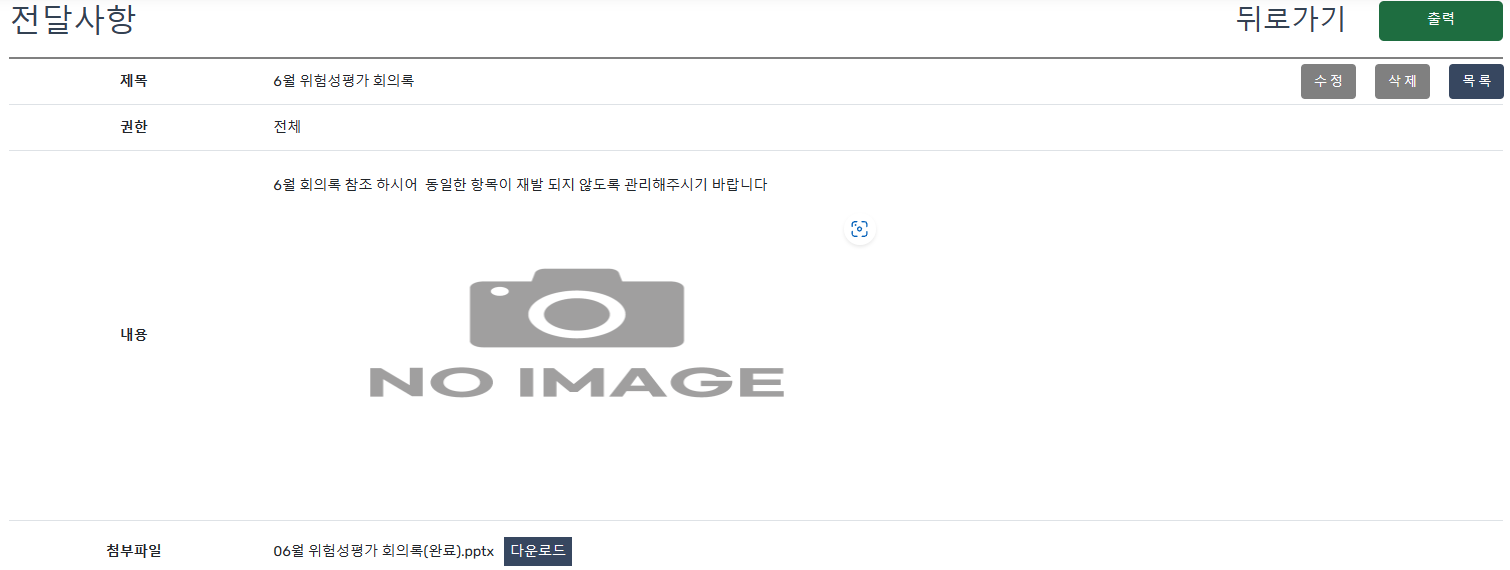 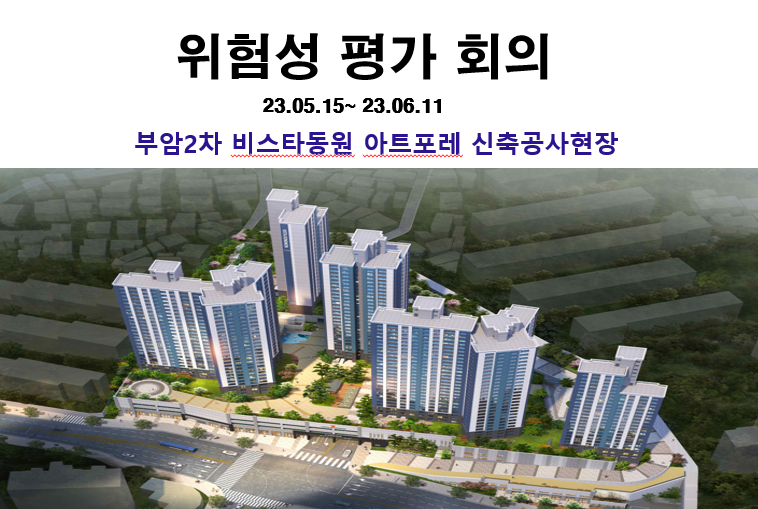 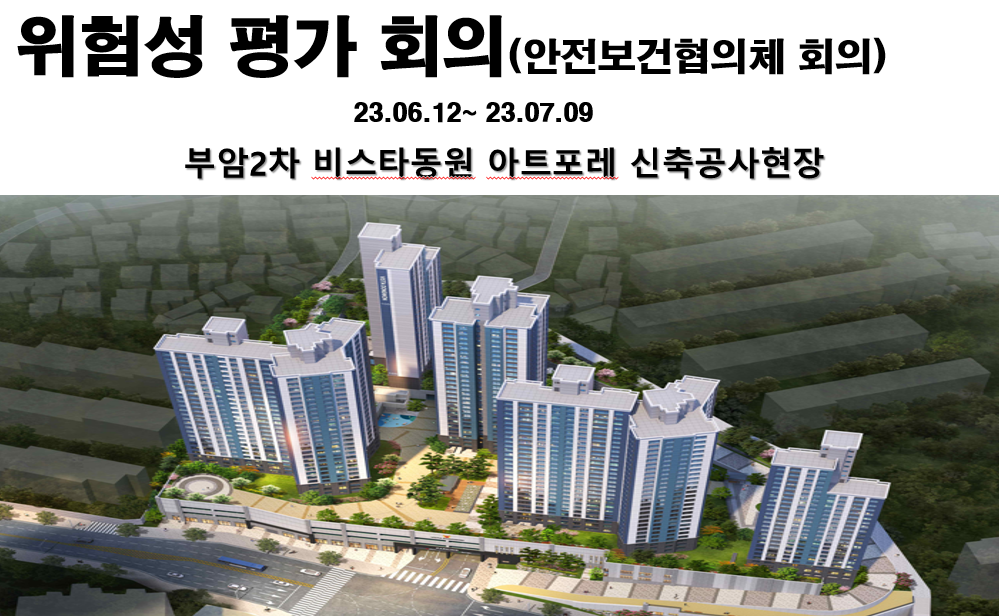 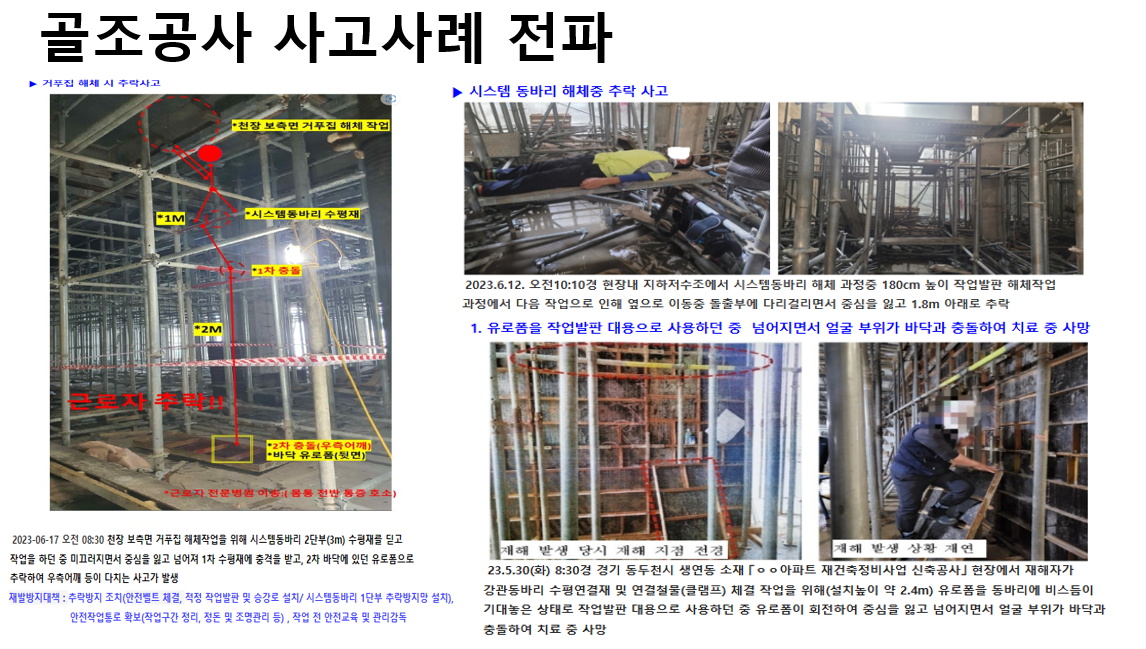 중대재해감축 로드맵 핵심내용 및 위험평가 개정사항 일치
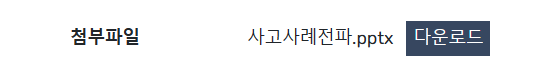 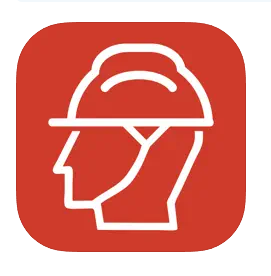 ◆ 현장통 전달 및 공지사항
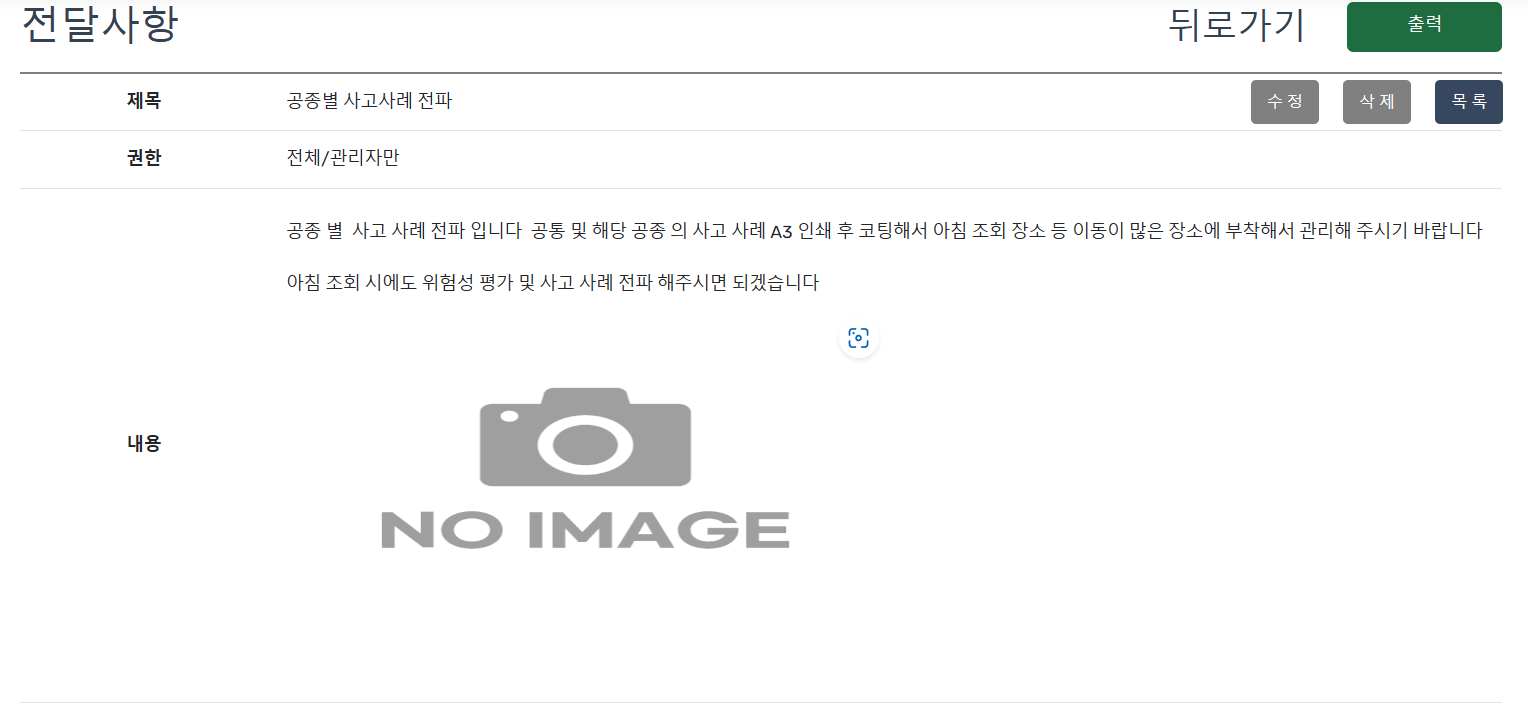 공종별 사고사례전파
위험성평가 및 사고사례전파에 관한 사항
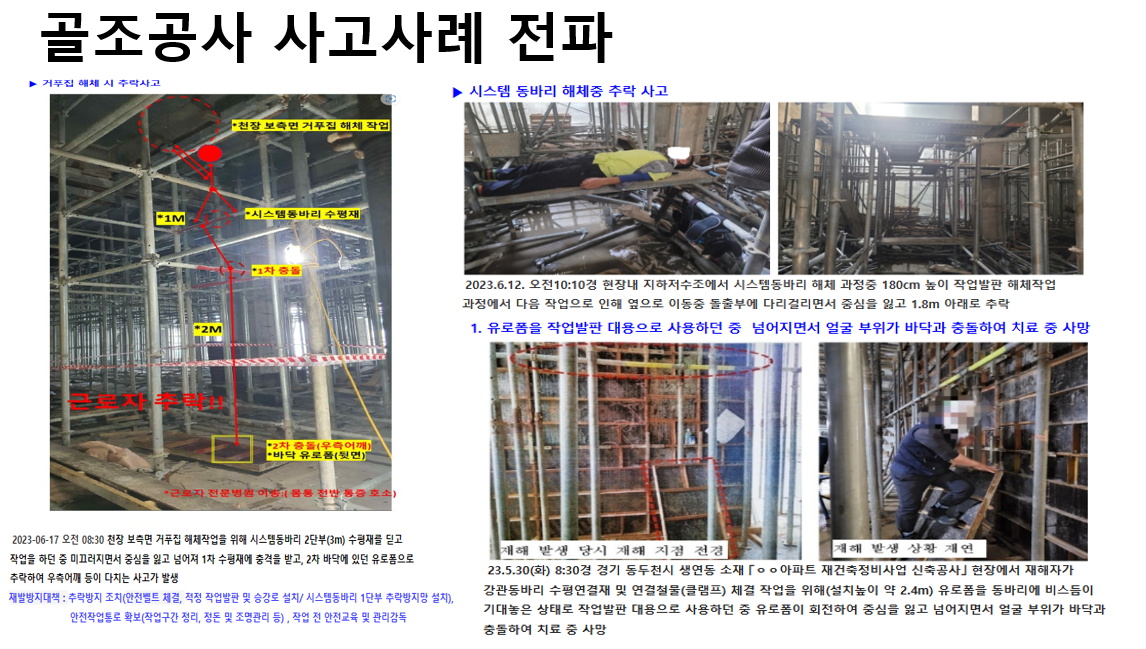 중대재해감축 로드맵 핵심내용 및 위험평가 개정사항 일치
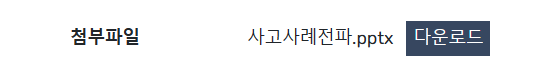 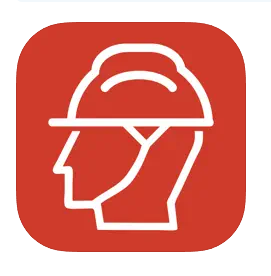 ◆ 현장통 전달 및 공지사항
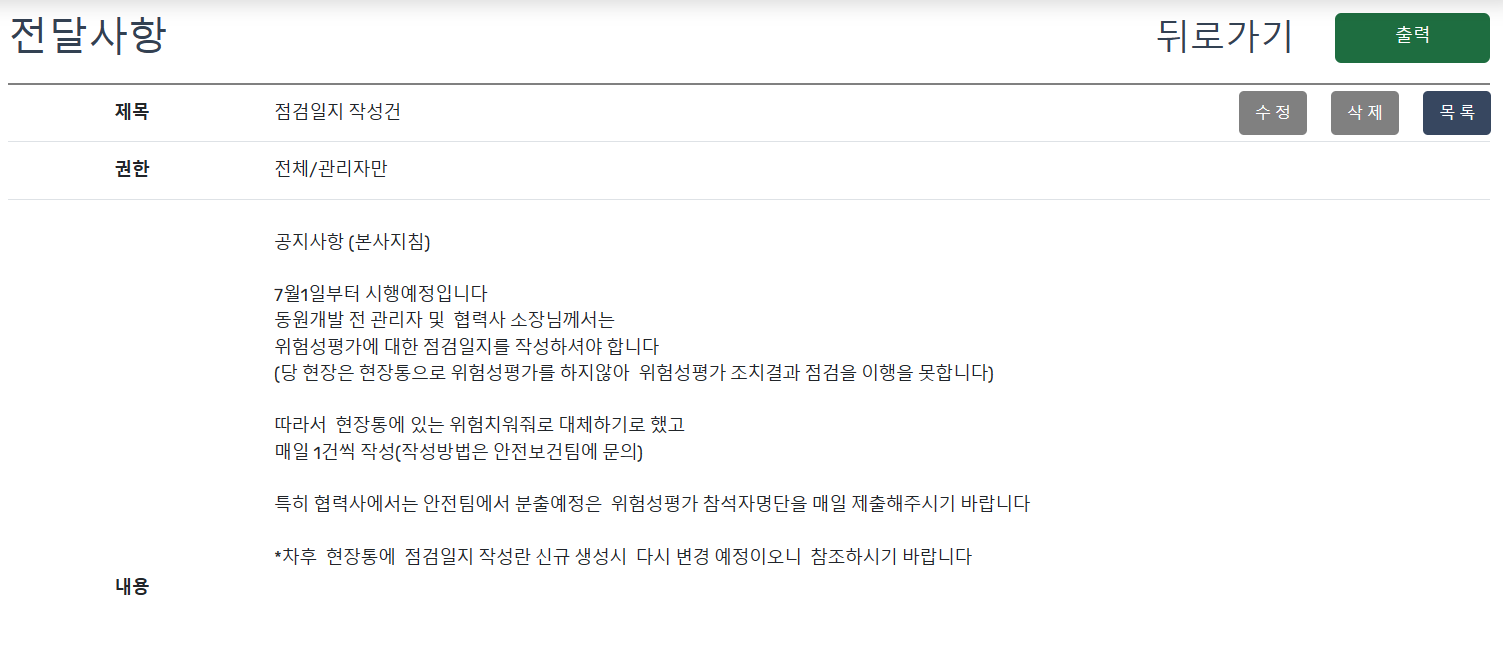 일일 점검일지 작성 건
일일 점검일지 작성 건
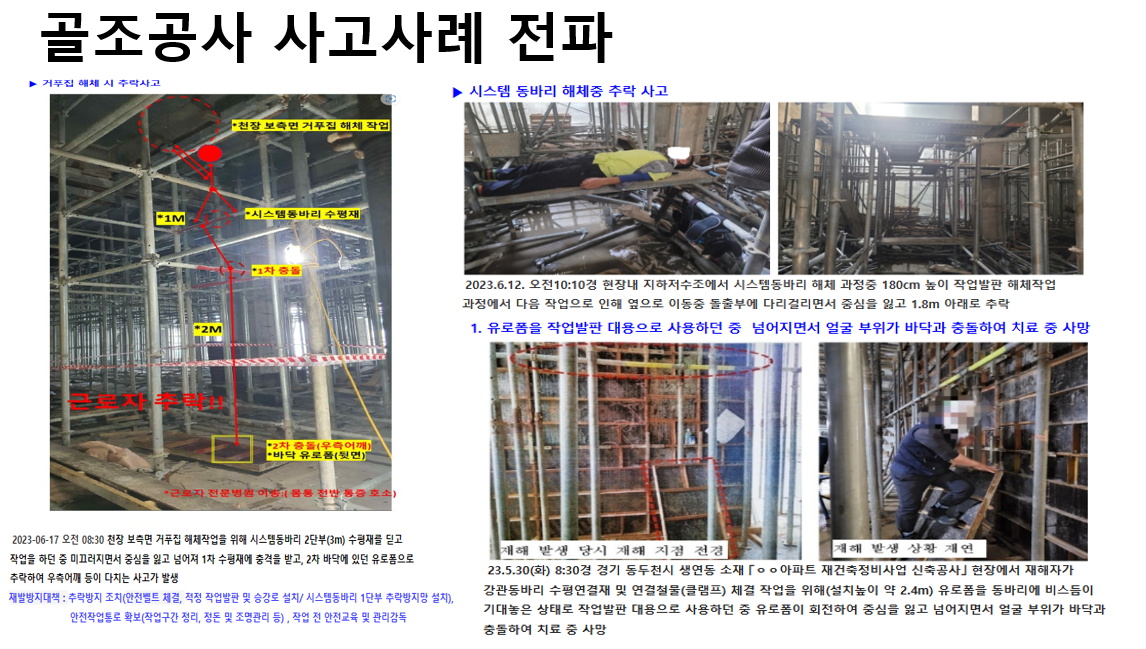 중대재해감축 로드맵 핵심내용 및 위험평가 개정사항 일치
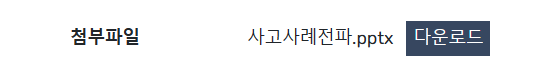 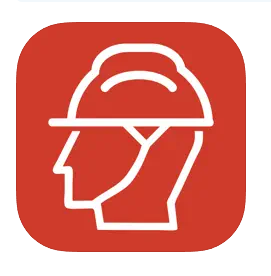 ◆ 현장통 전달 및 공지사항
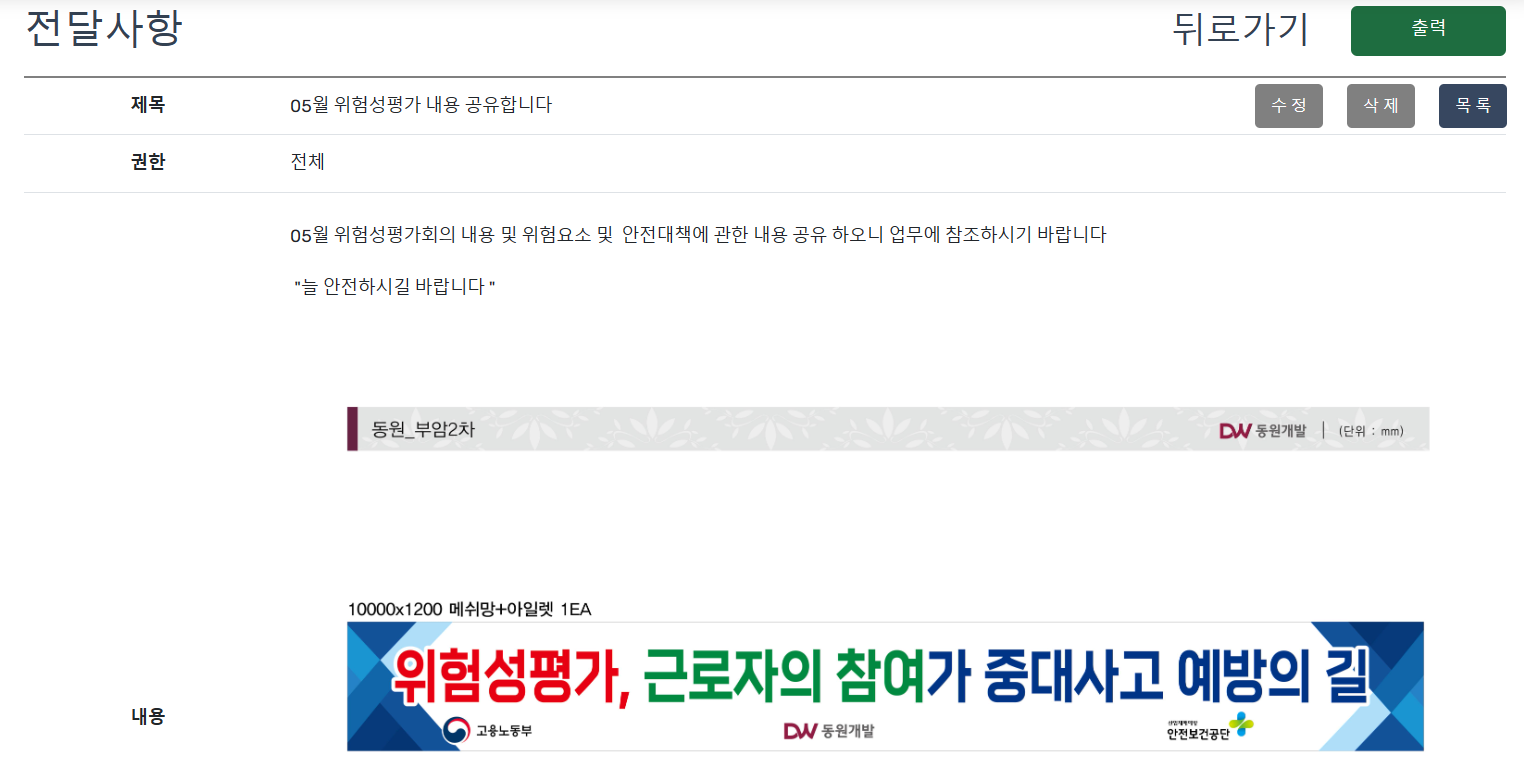 응급 시 행동절차
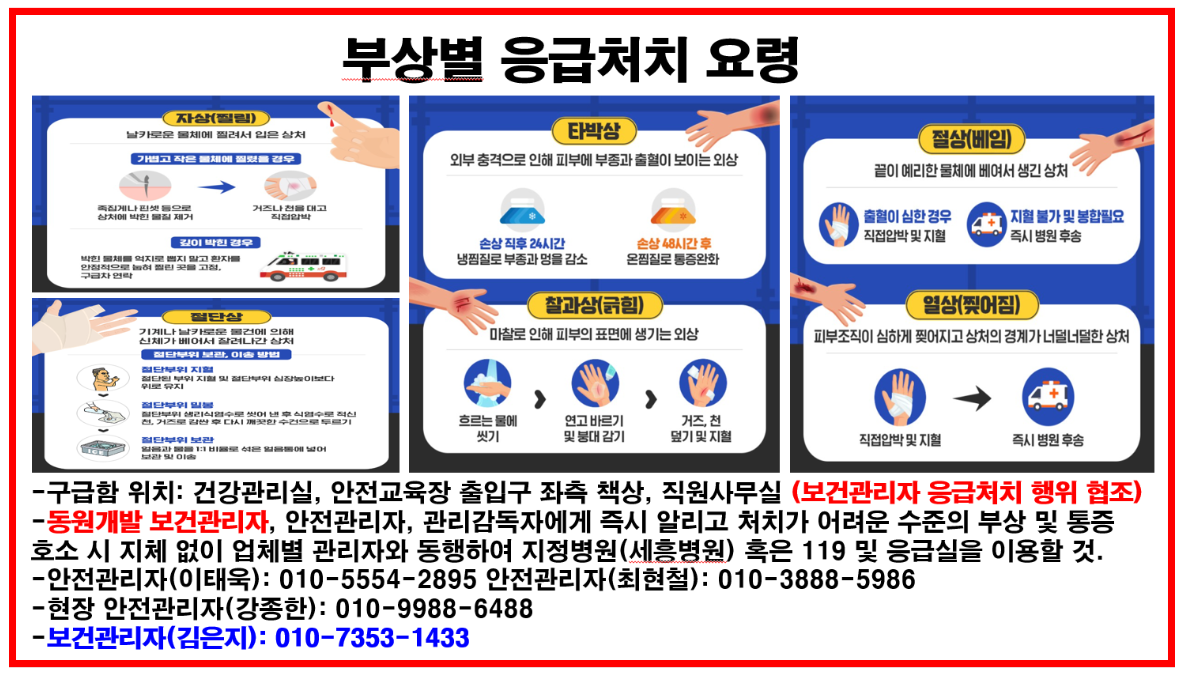 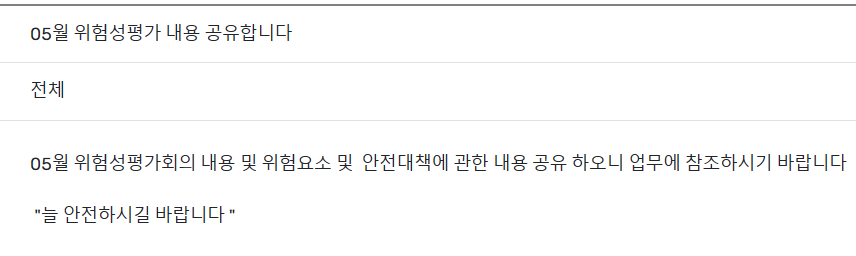 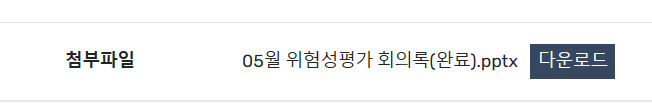 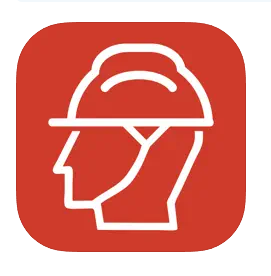 ◆ TBM 활동 시 위험요인 및 안전대책 전파 (위험성평가 회의내용 전파)
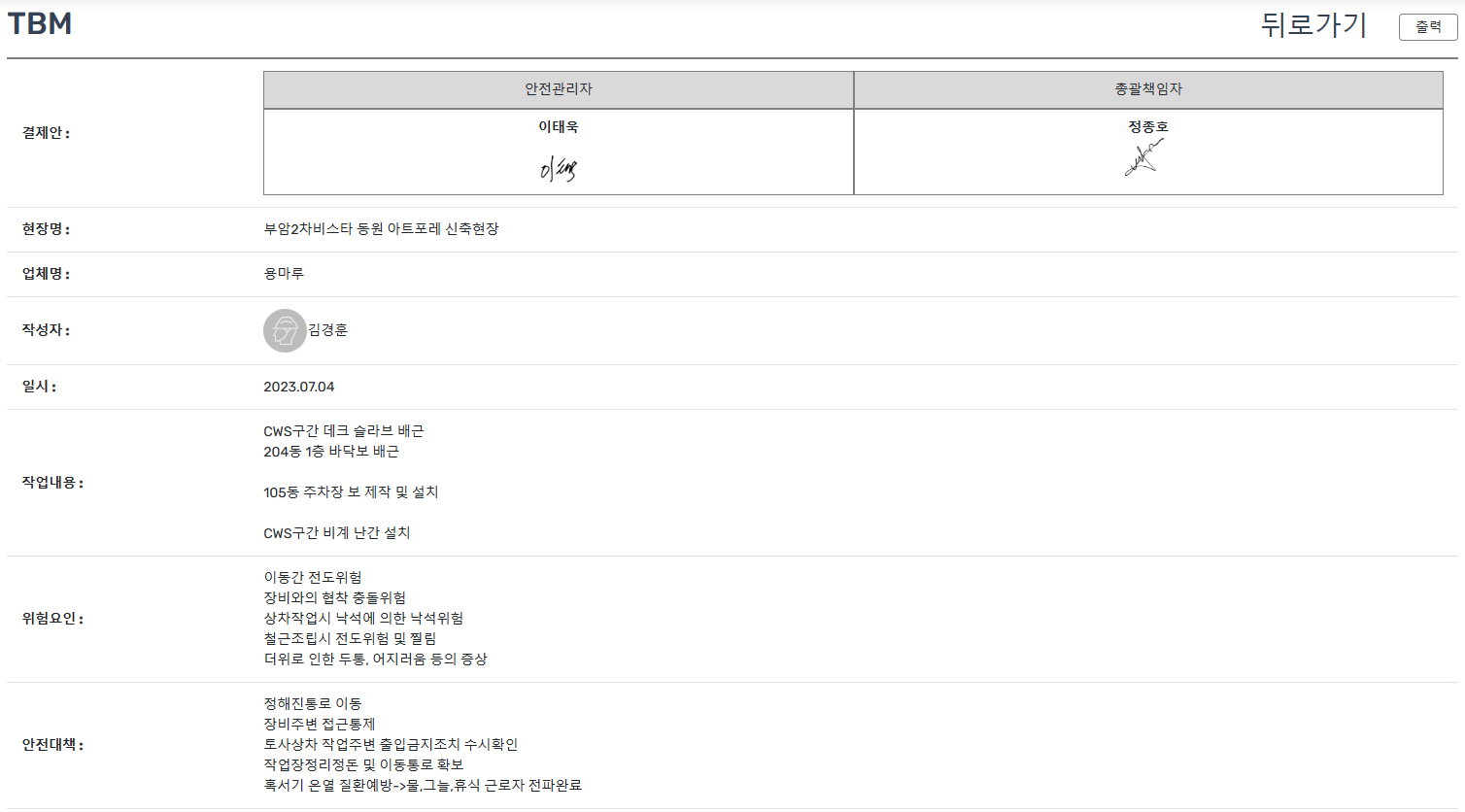 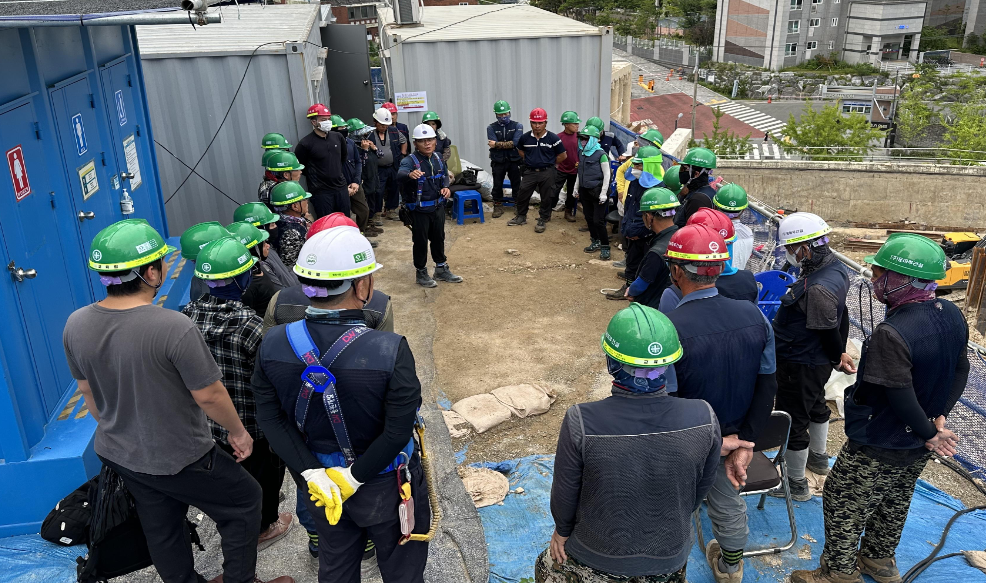 위험성평가 내용 전파 및 위험요소 및 안전대책에 관한 내용 전파
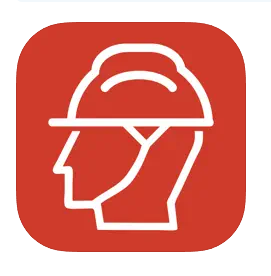 ◆ TBM 활동 시 위험요인 및 안전대책 전파 (위험성평가 회의내용 전파)
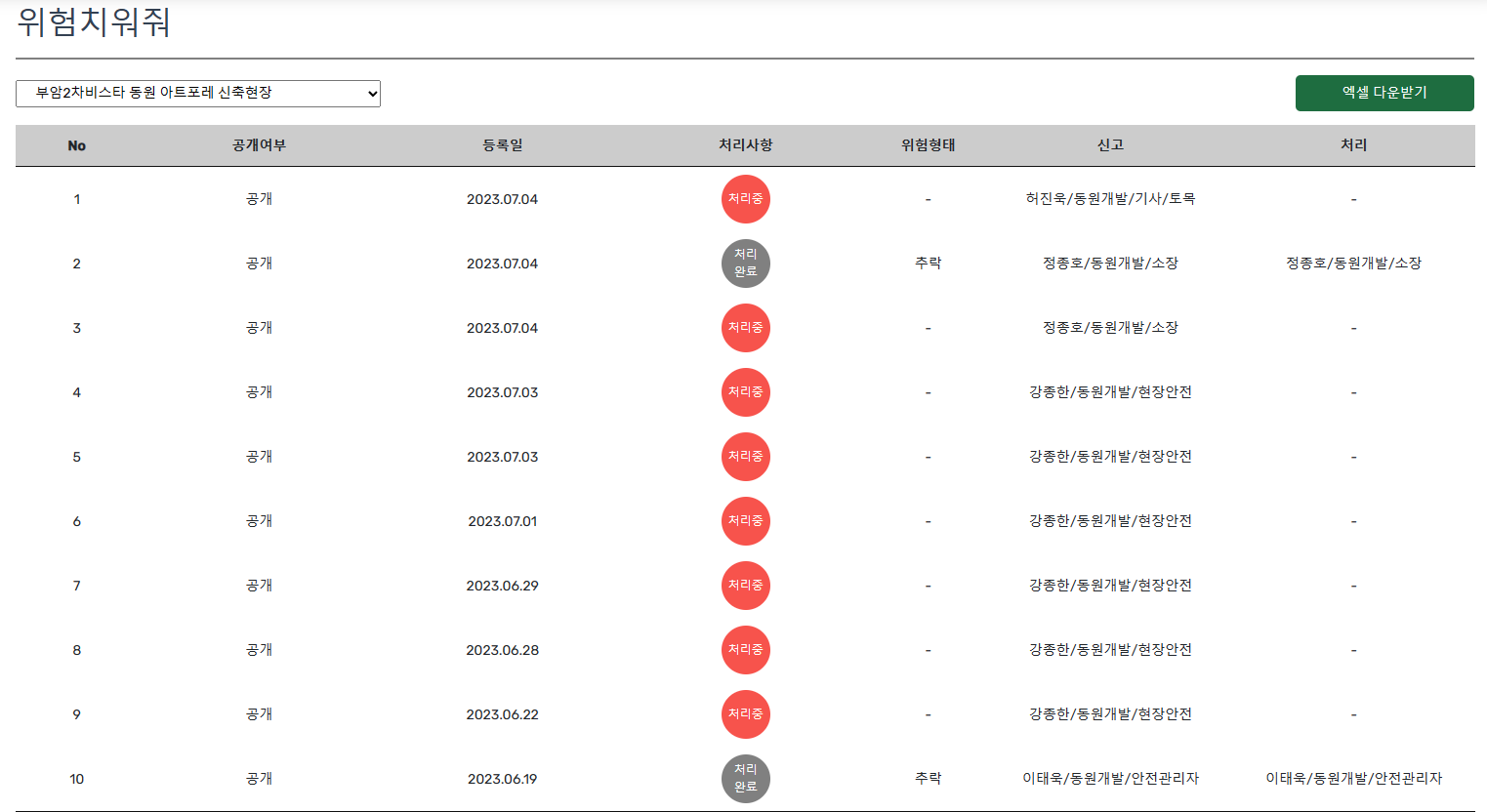 최근 2주간 실적저조
위험성평가표 전파에 관한 사항 미 기재 미 실시
관리책임자 및 관리감독자 부재 (미 참석)
근로자 인원수 미 일치 및 오후 투입근로자 아침조회 미 실시
목  차
전회 차 Feedback       
금회 위험성평가 발표(협력사별)
전달사항 및 공지사항
건의사항 및 경영자 검토
- 공사팀장 또는 안전관리자
1
1
- 협력사 소장/관리감독자/안전관리자/현장소장
2
2
- 공사팀장 및 안전관리자
3
- 현장 내 전 구성원/현장소장
4
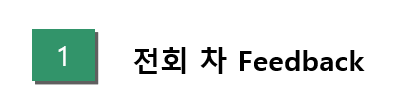 1.전회 차 Feedback
관리대상-전 현장
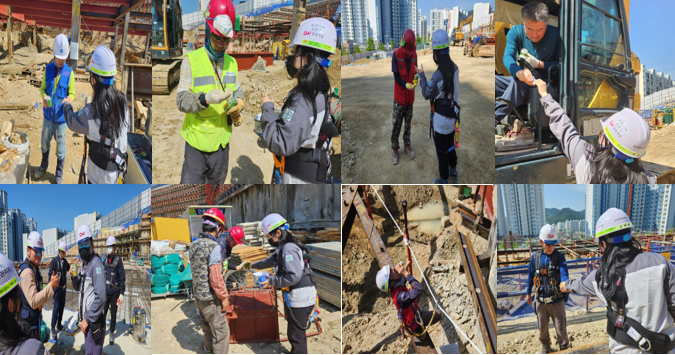 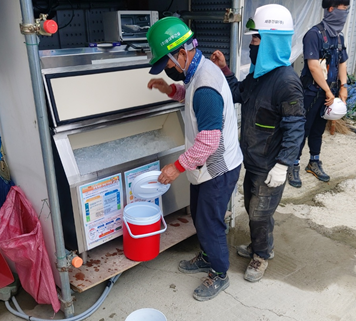 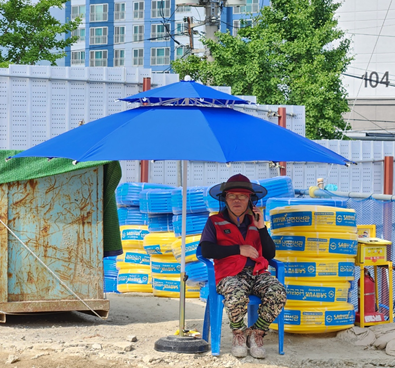 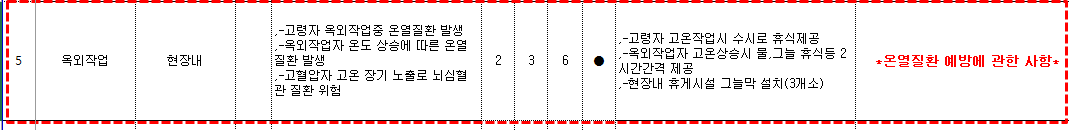 1.전회 차 Feedback
관리대상-재광건설
미흡
1.일부 구간 자재투척 행위
2.협소공간 크레인 신호방법 미흡
3.작업구역 설정관리 유지상태 미흡
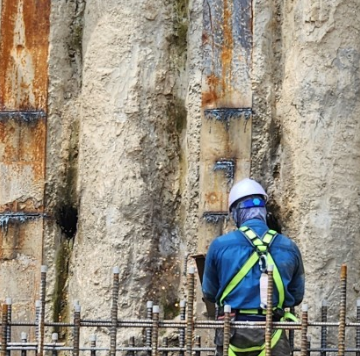 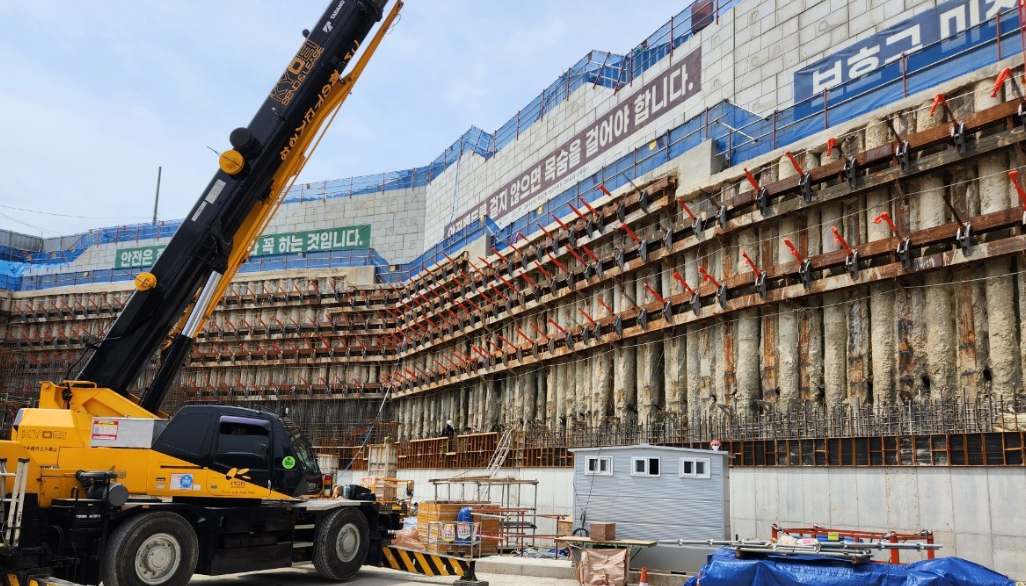 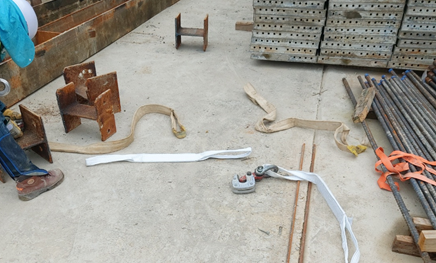 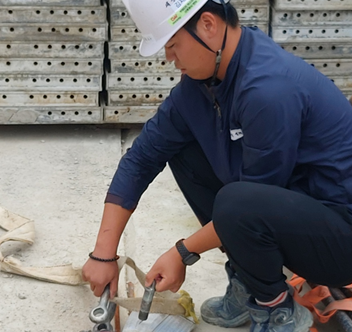 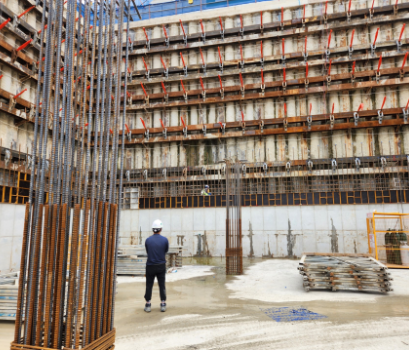 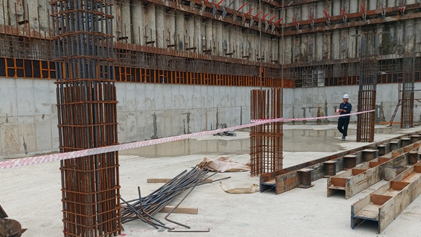 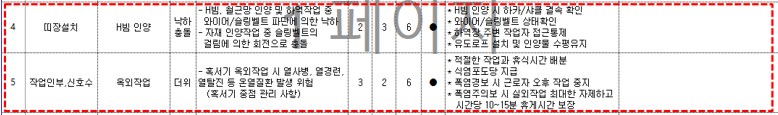 1.전회 차 Feedback
관리대상-신성메가텍
미흡
1.용접기 관리상태 불량
2.작업방법 일부 미흡
3.불안전한 상태 다수발생
4.동일 지적사항 발생
5.데크 미 고정 상태 다수
6.소화기 관리상태 미흡
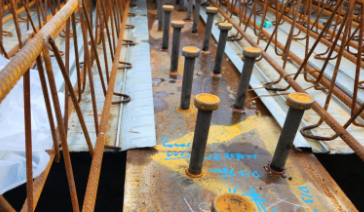 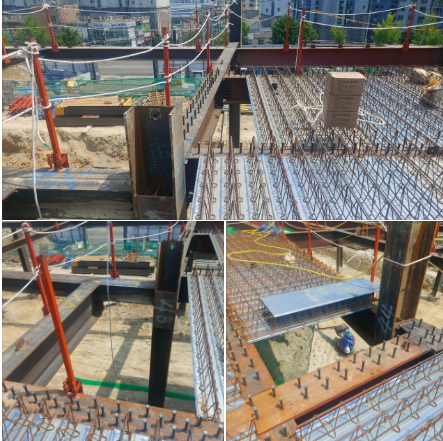 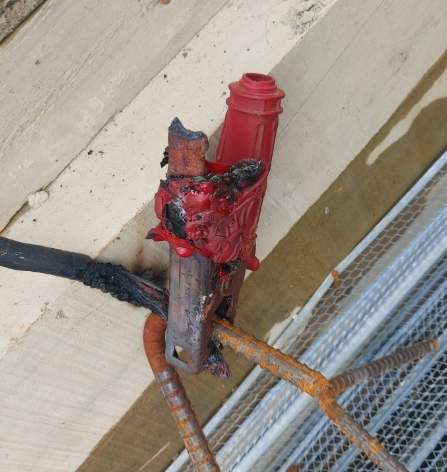 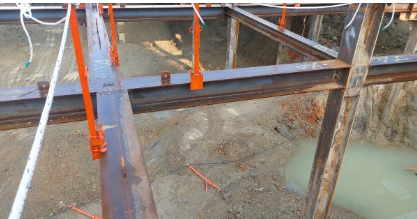 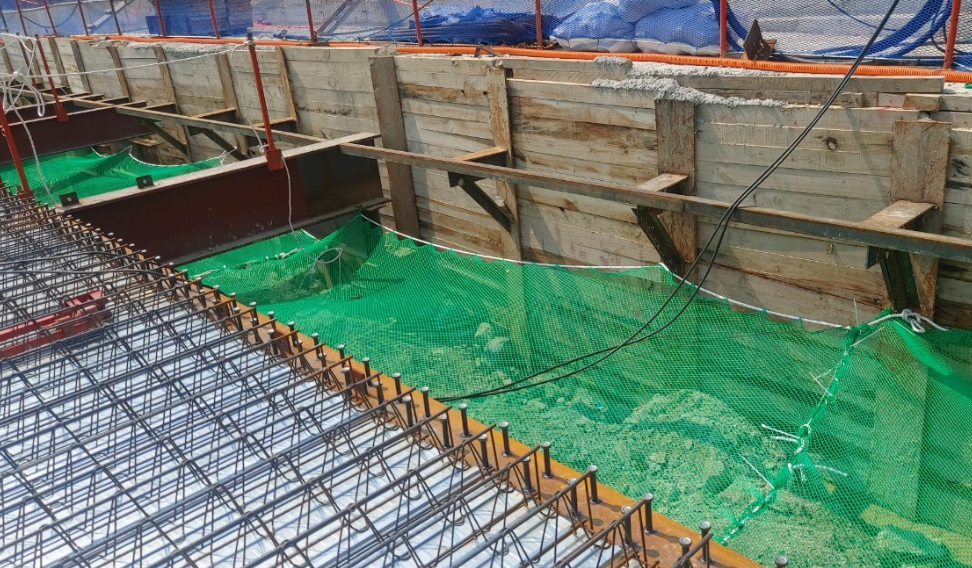 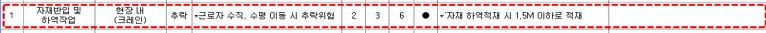 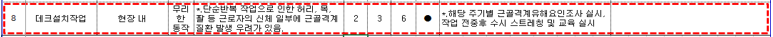 1.전회 차 Feedback
관리대상-용마루건설
미흡
1.관리책임자 부재 시 근로자 불안전한 행동 급증  
2.이동식 사다리
사용불량 다수발생
3.고소작업 시 추락에 의한 안전불감증 일부 근로자 결여
4.지속적 관리대상 
5.정리정돈 청소 미흡
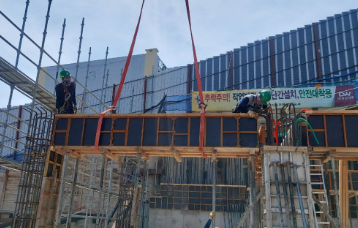 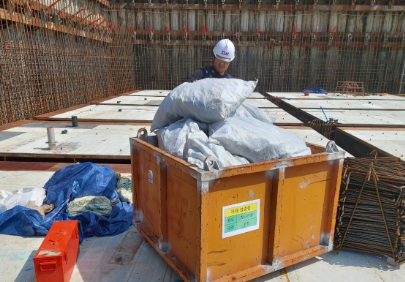 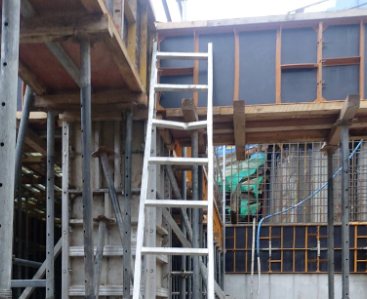 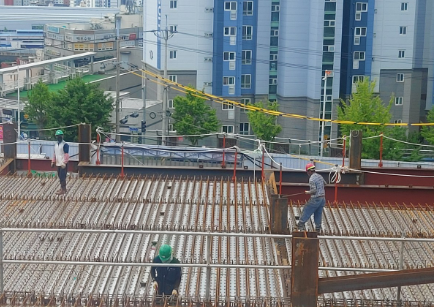 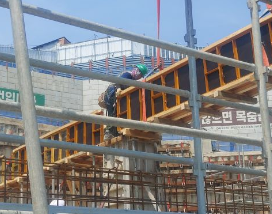 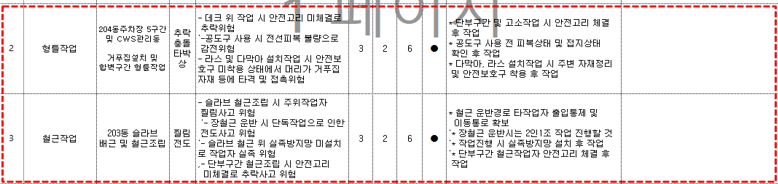 1.전회 차 Feedback
전회 차 우수 or  FEED BACK
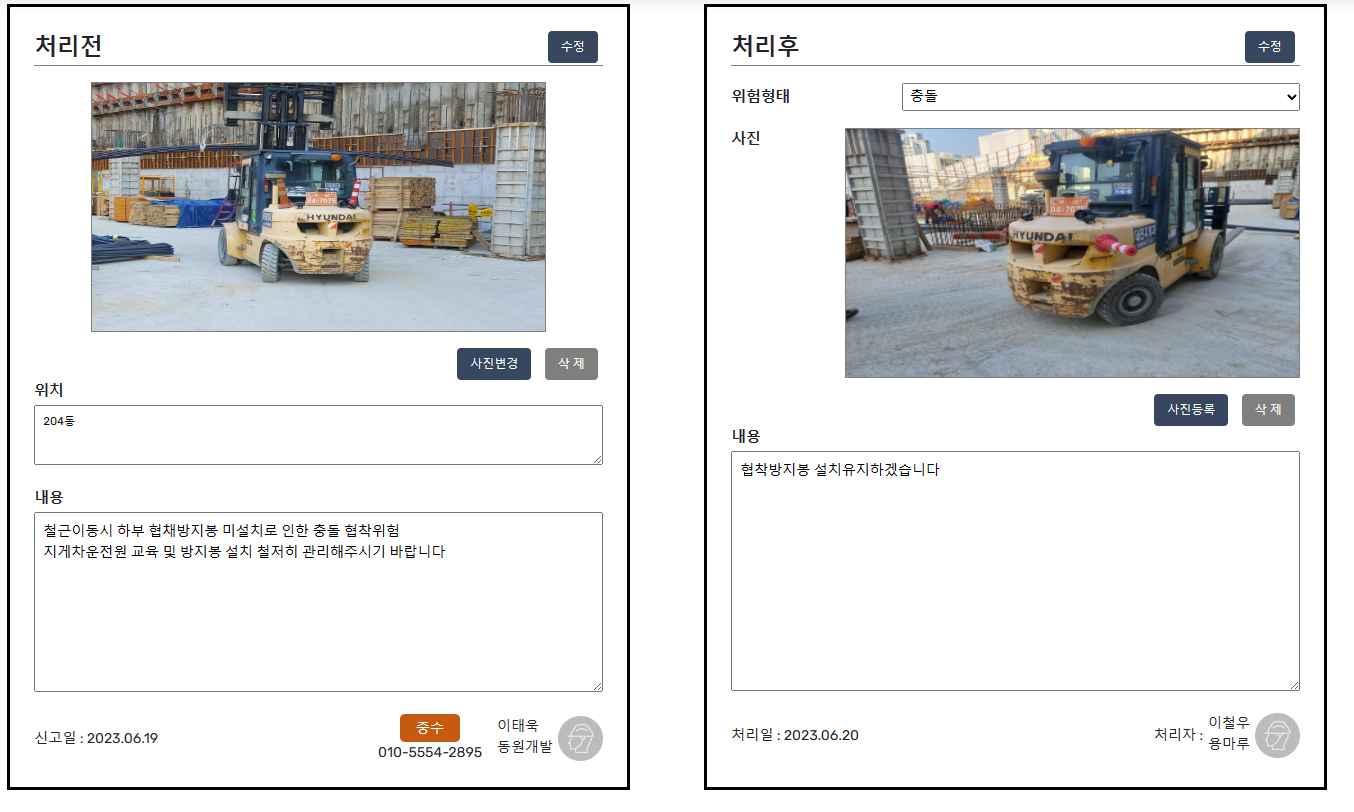 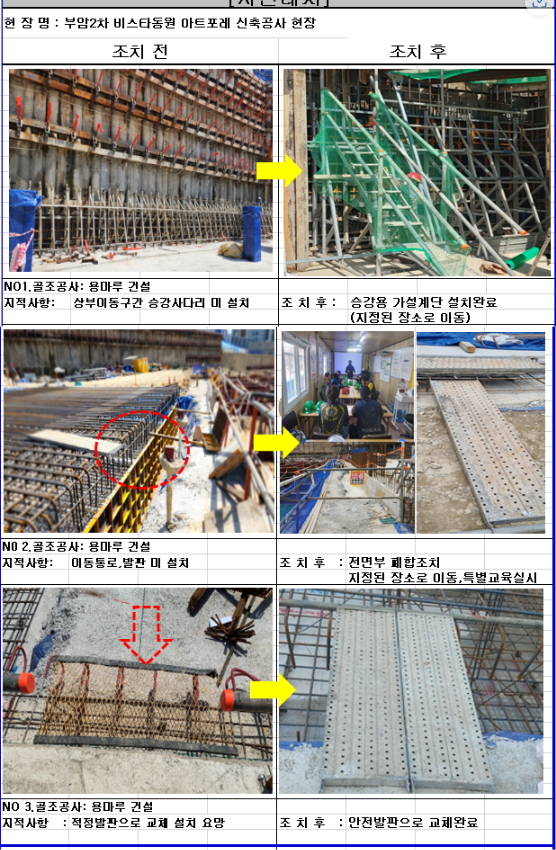 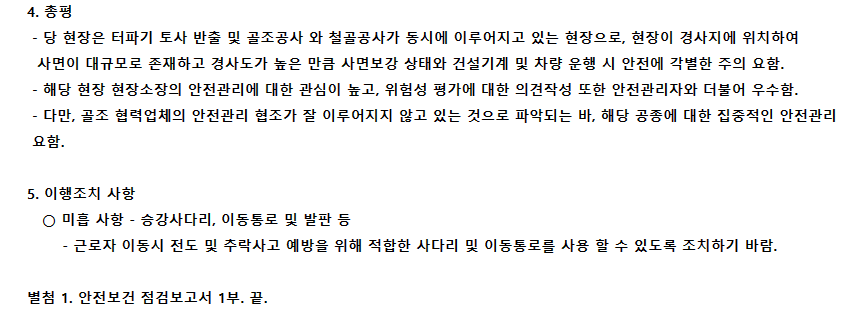 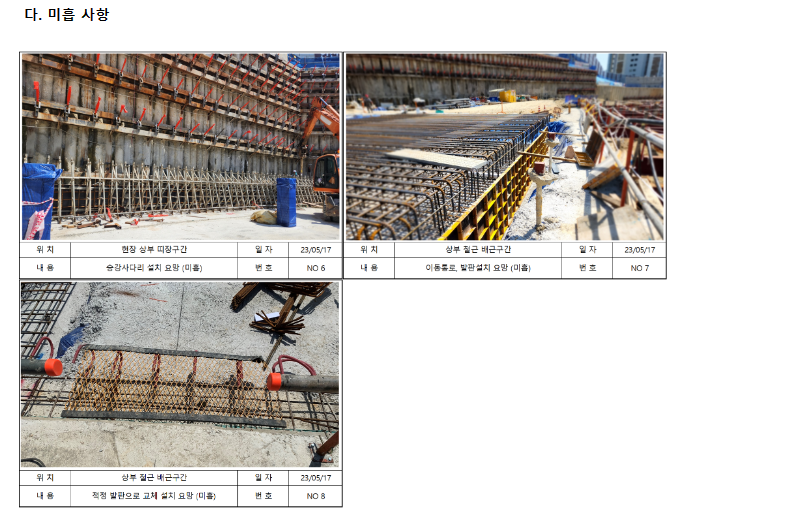 1.전회 차 Feedback
전회 차 우수 or  FEED BACK
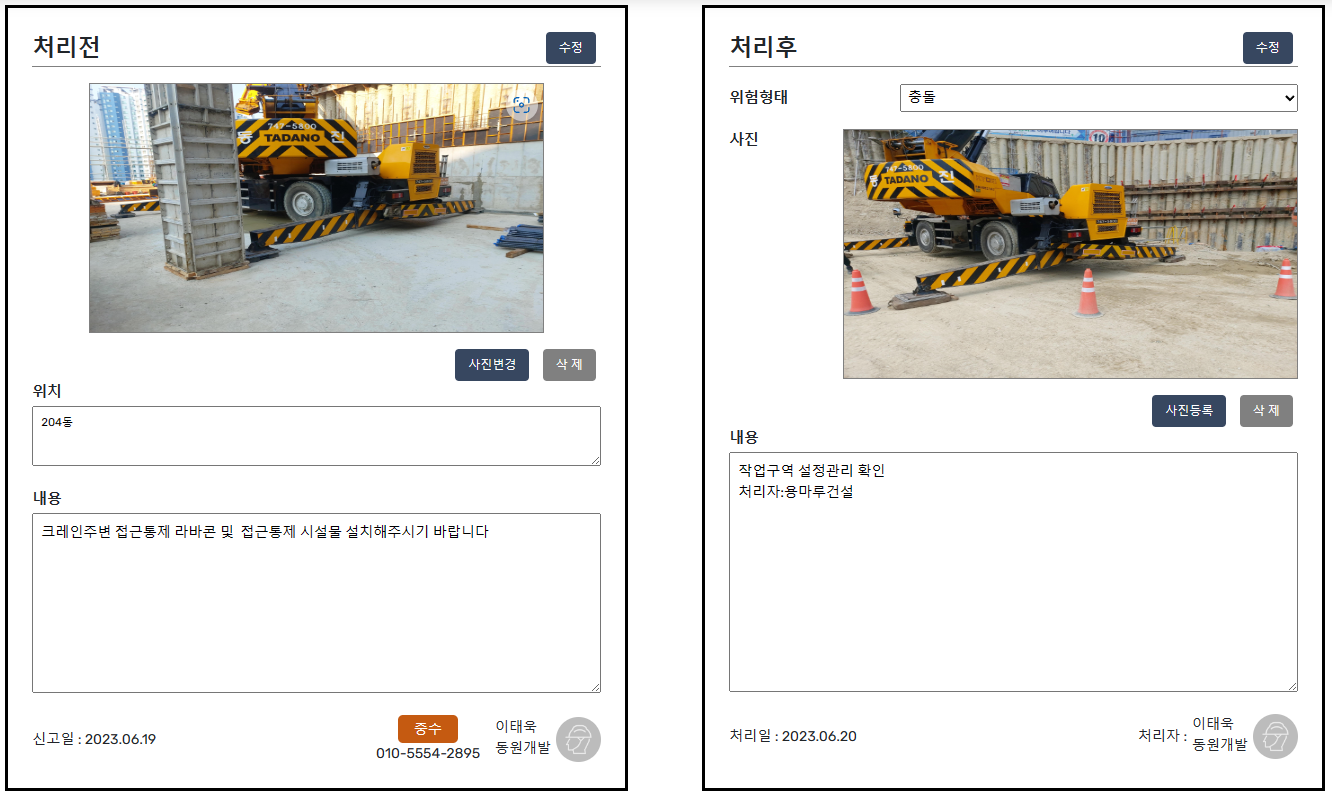 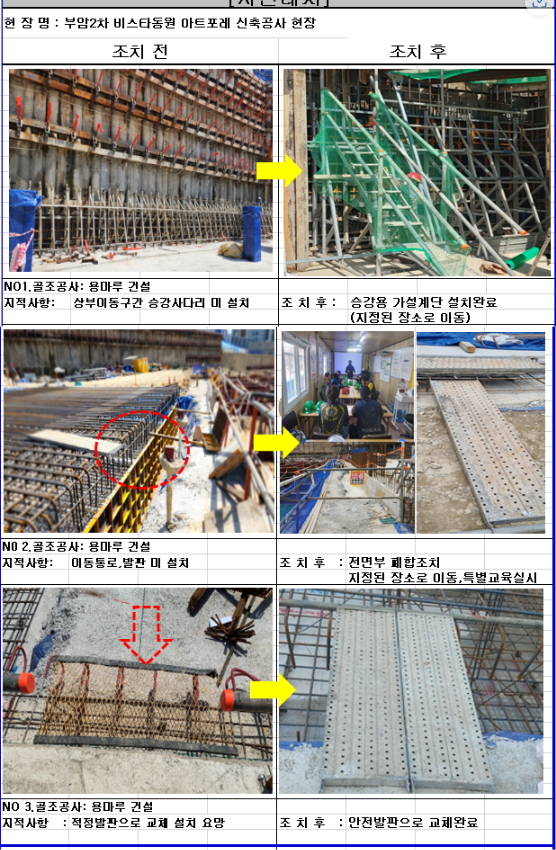 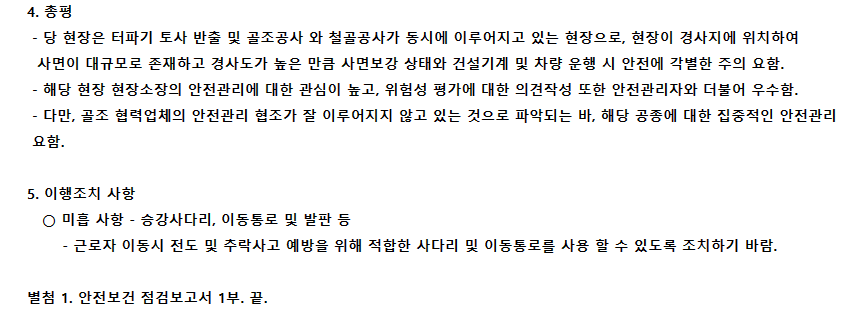 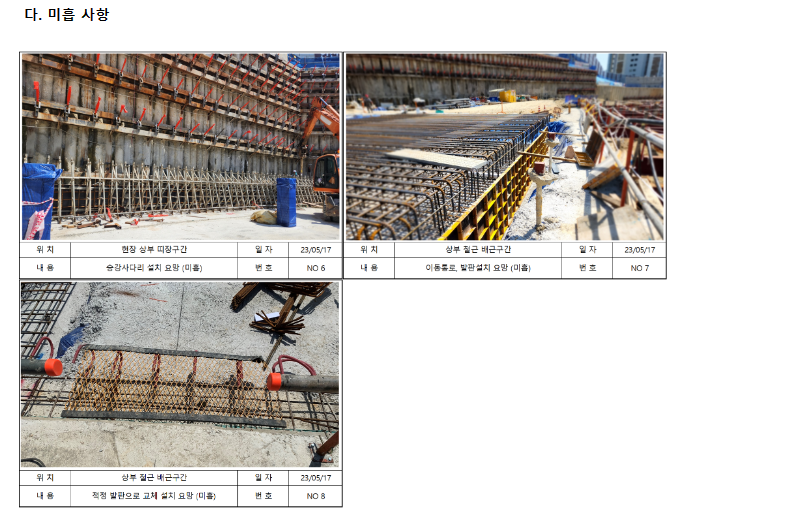 1.전회 차 Feedback
전회 차 우수 or  FEED BACK
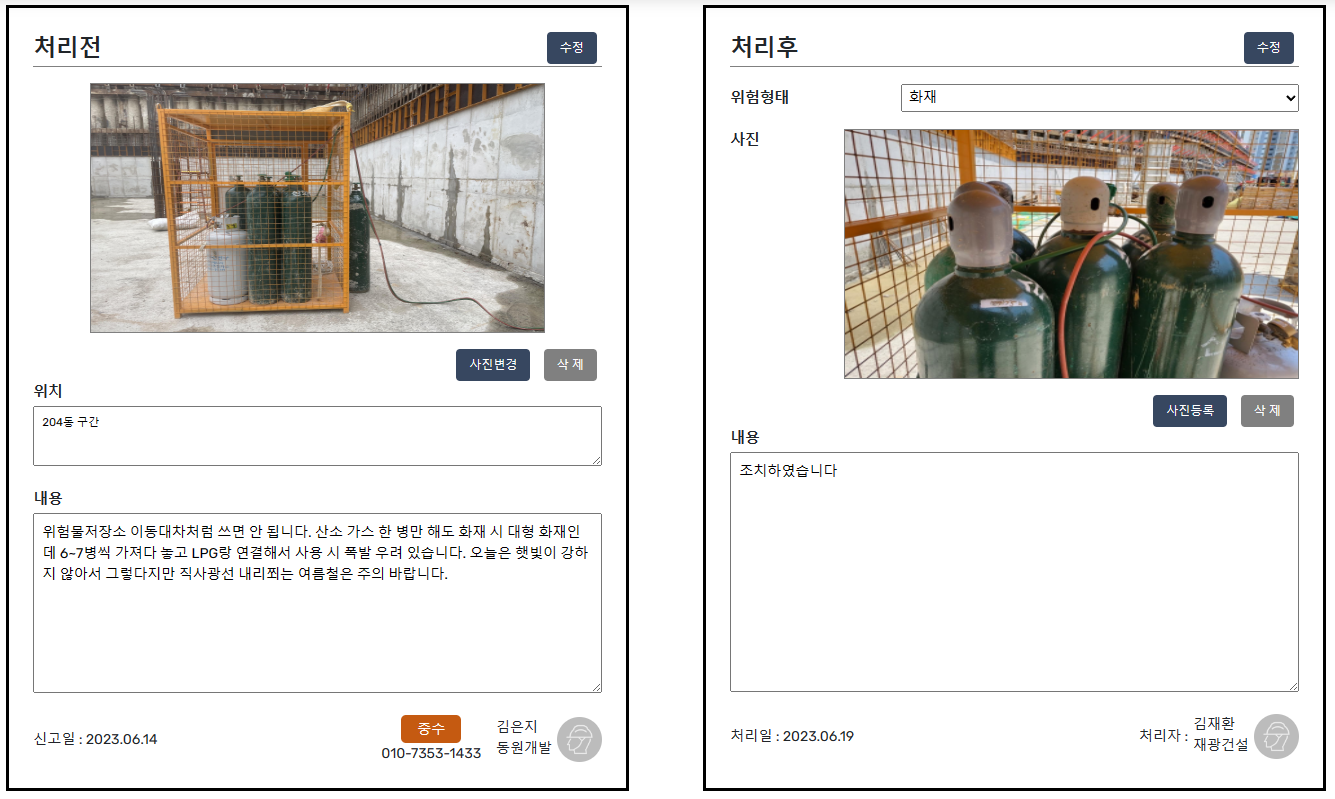 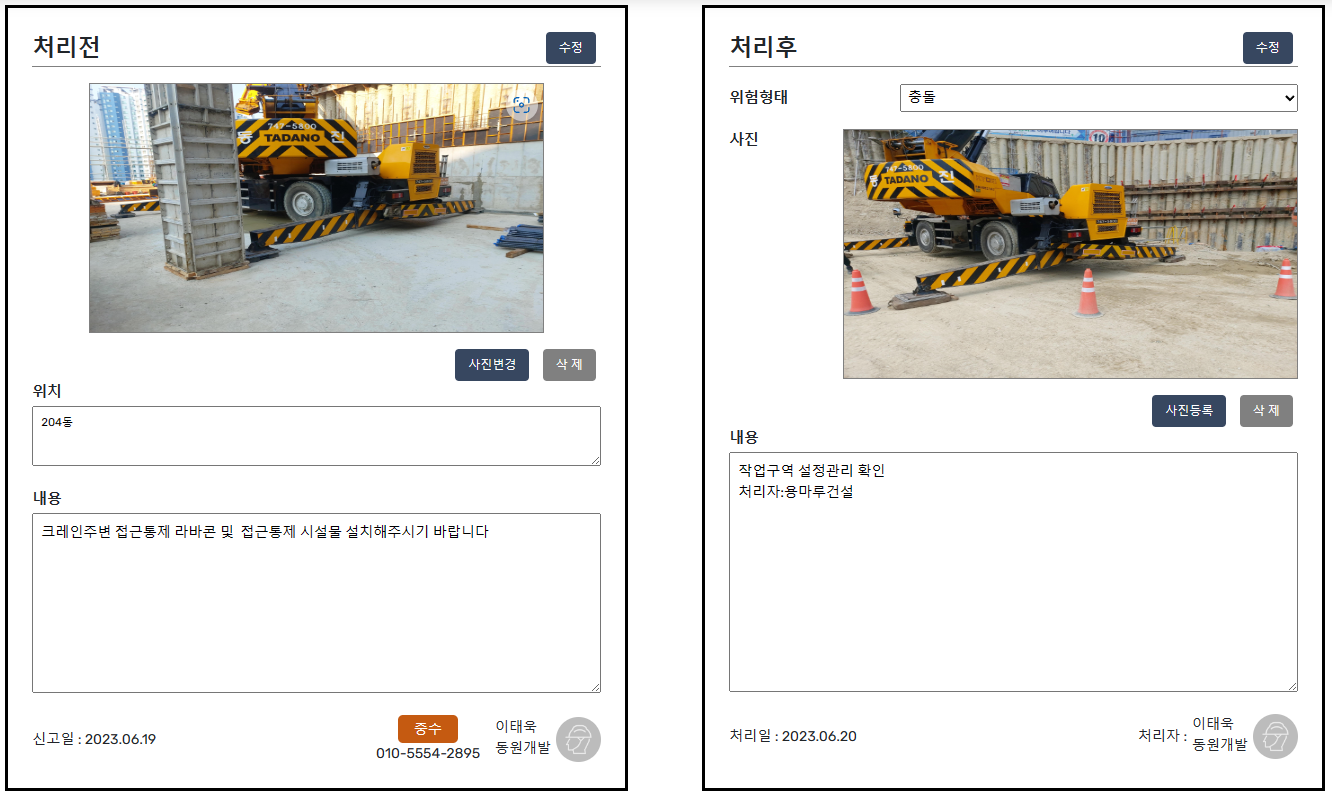 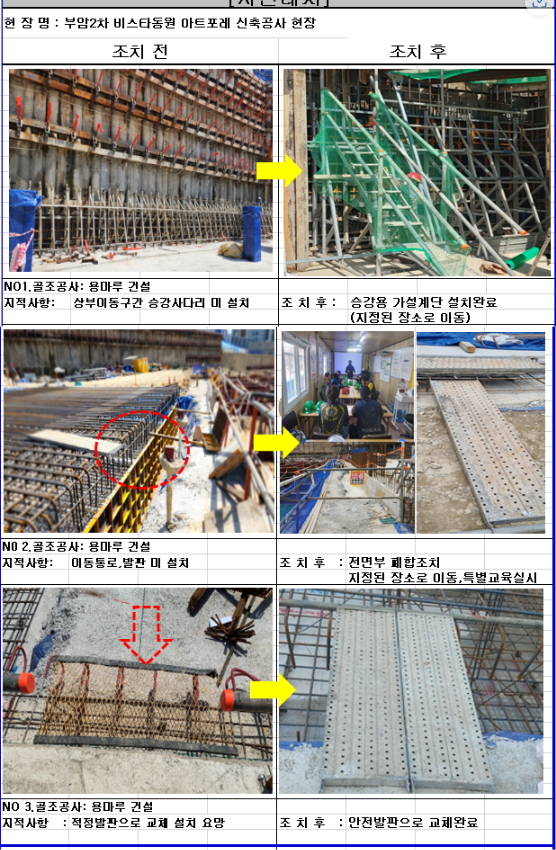 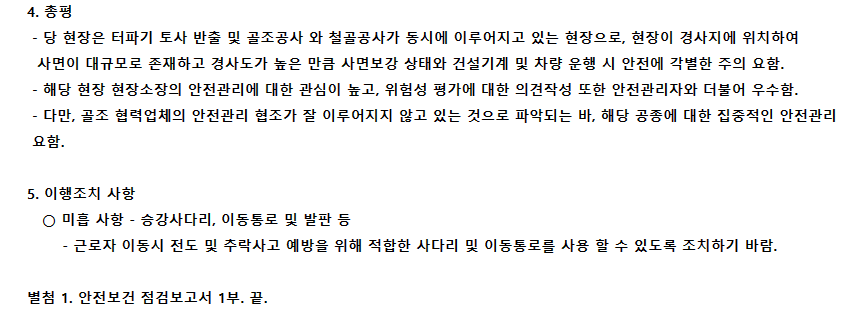 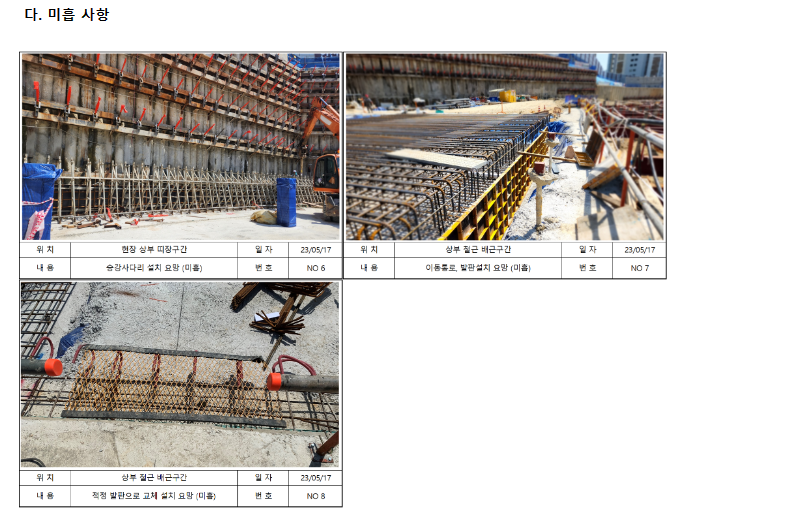 1.전회 차 Feedback
전회 차 우수 or  FEED BACK
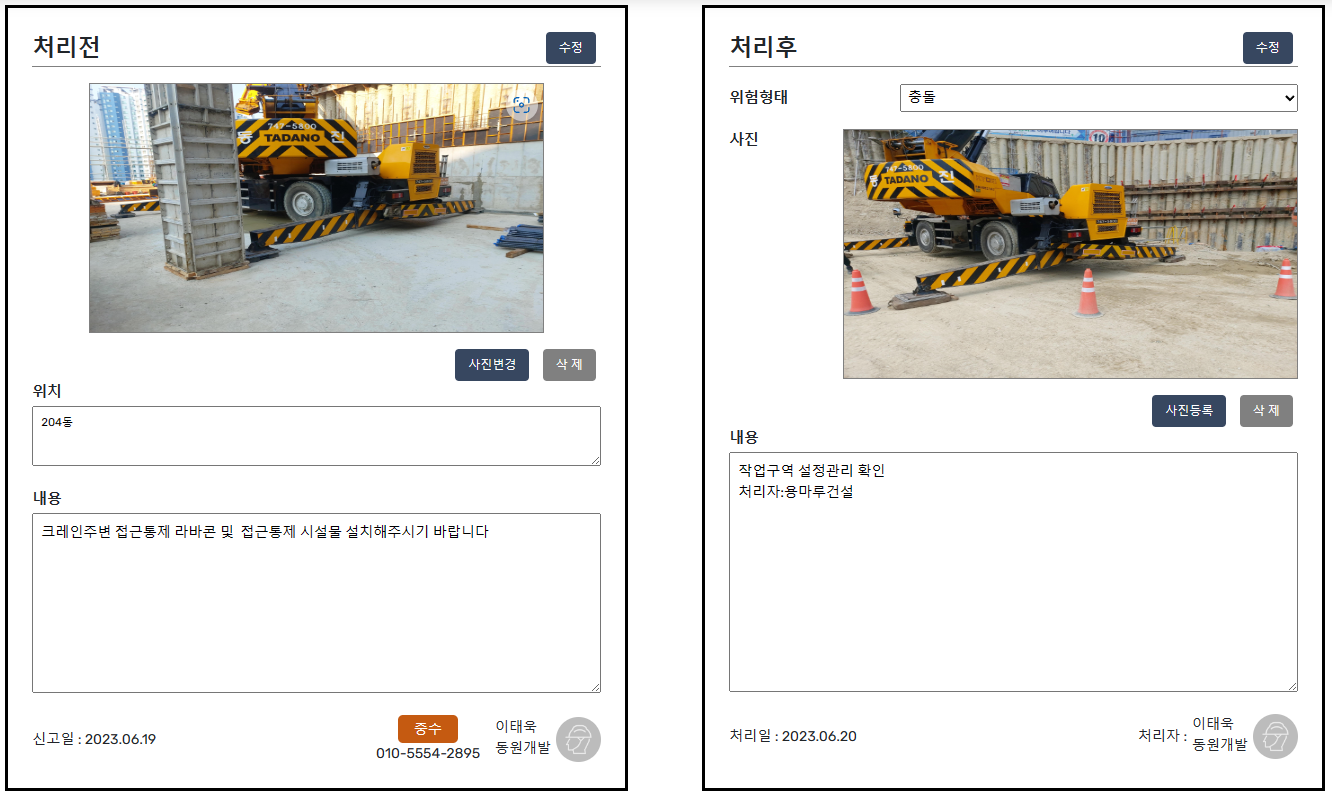 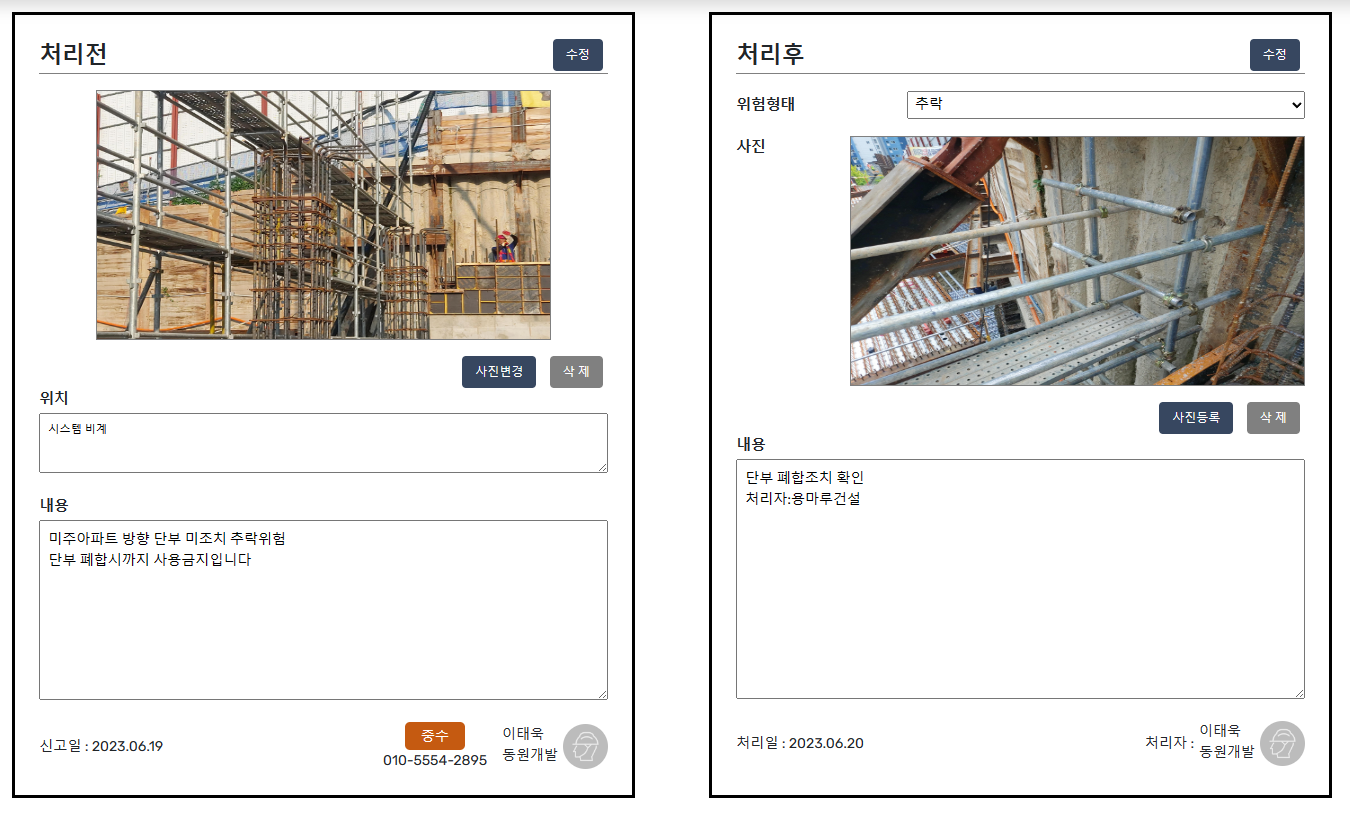 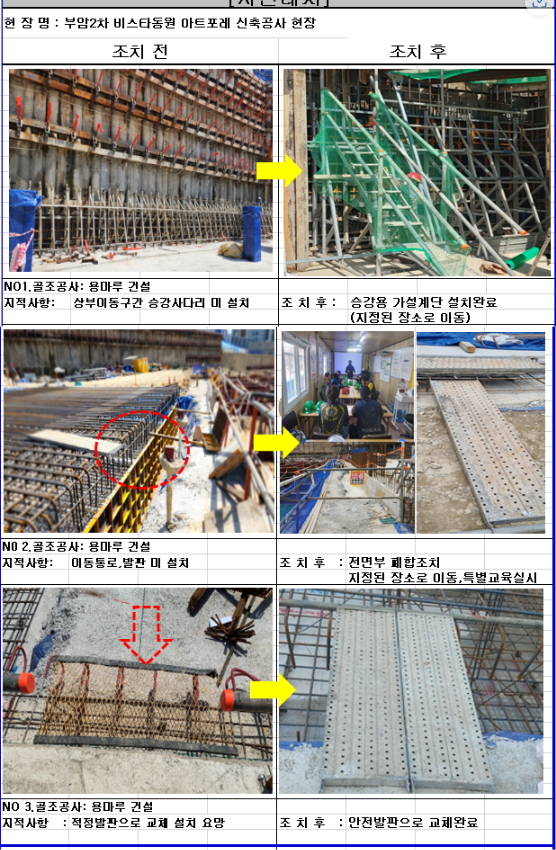 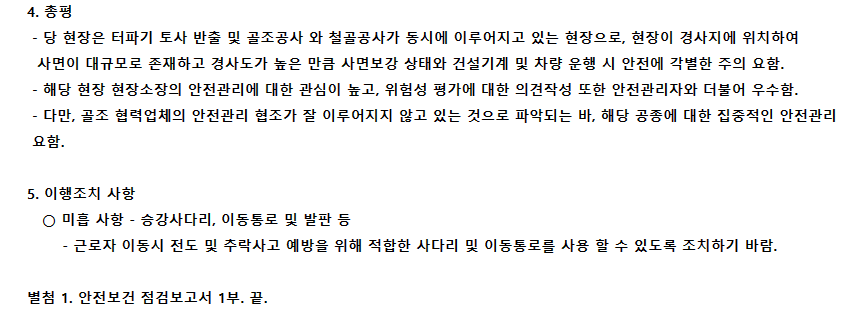 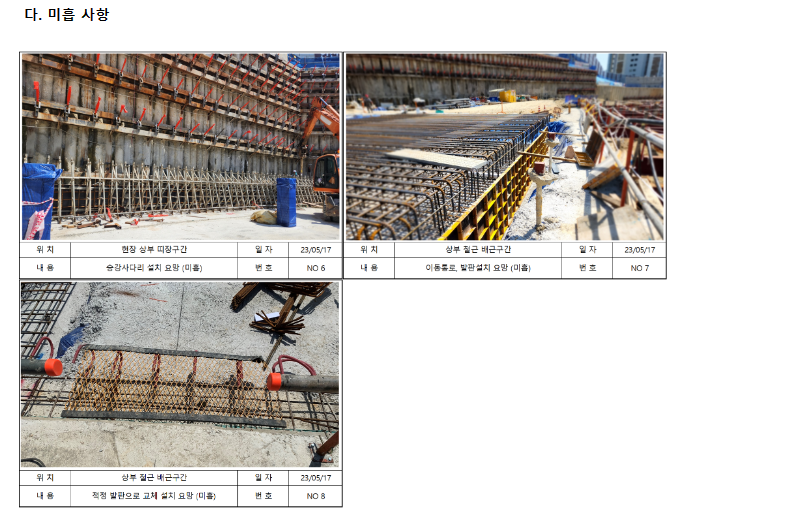 1.전회 차 Feedback
전회 차 우수 or  FEED BACK
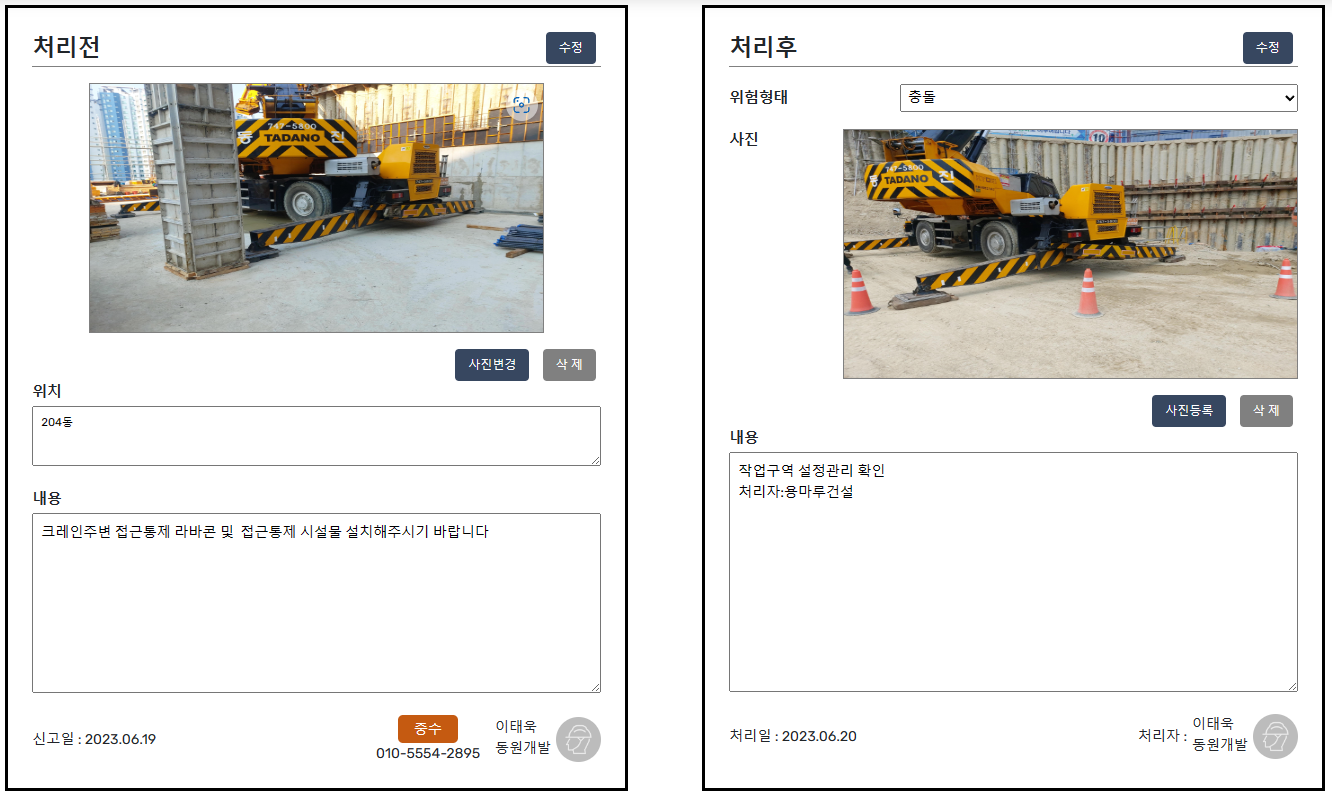 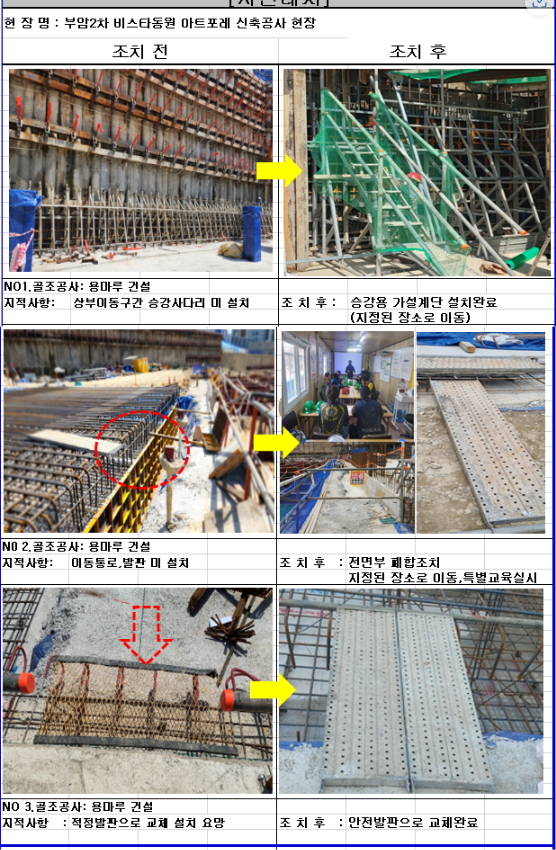 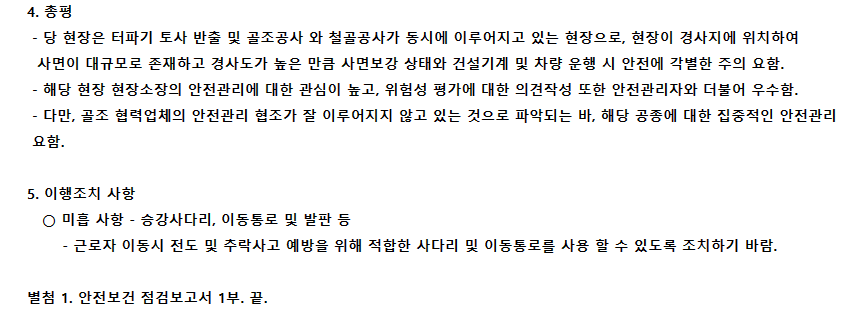 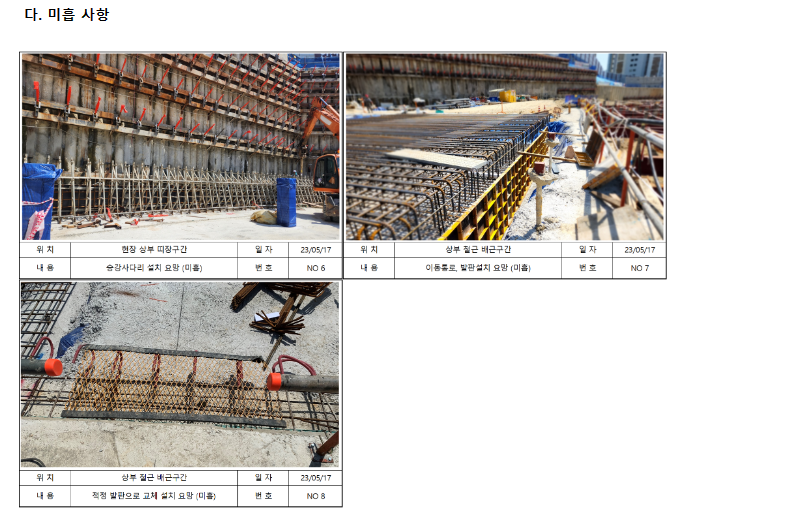 1.전회 차 Feedback
전회 차 우수 or  FEED BACK
위험 치워줘 미결사항
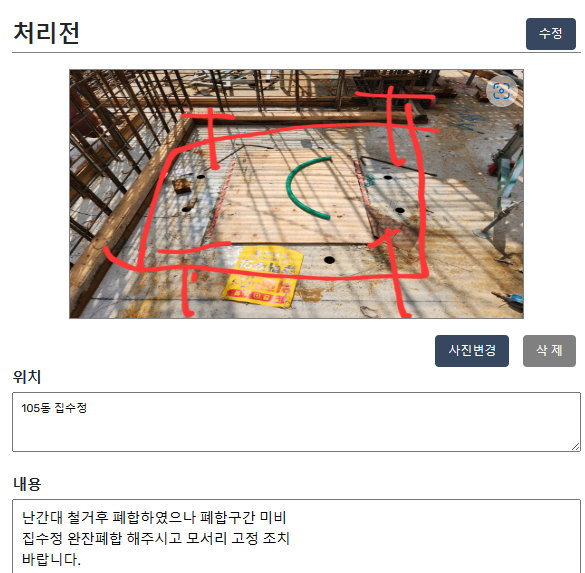 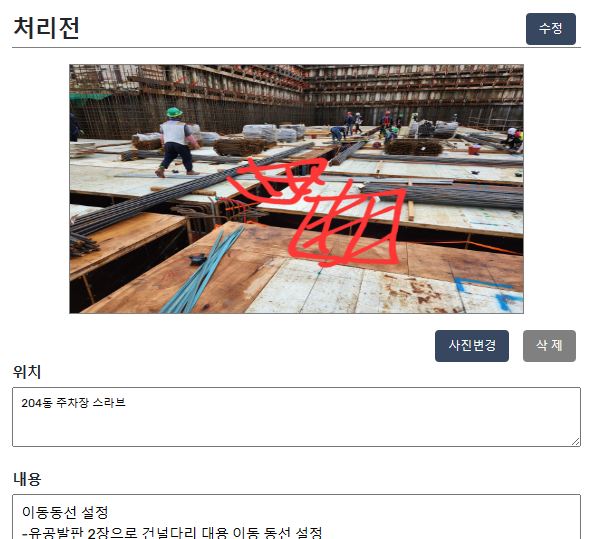 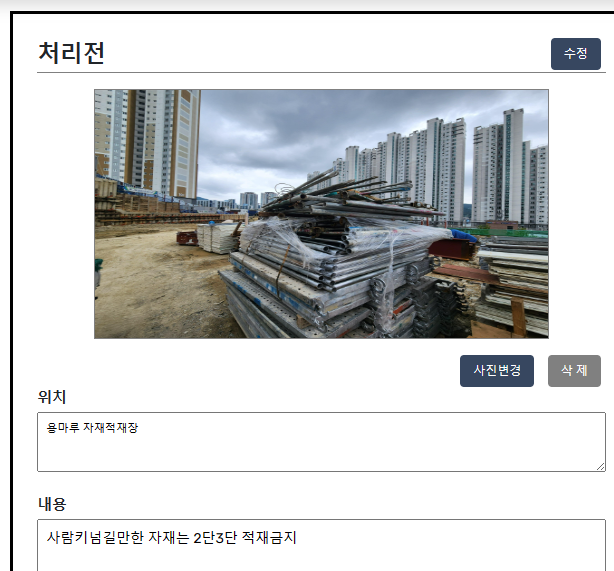 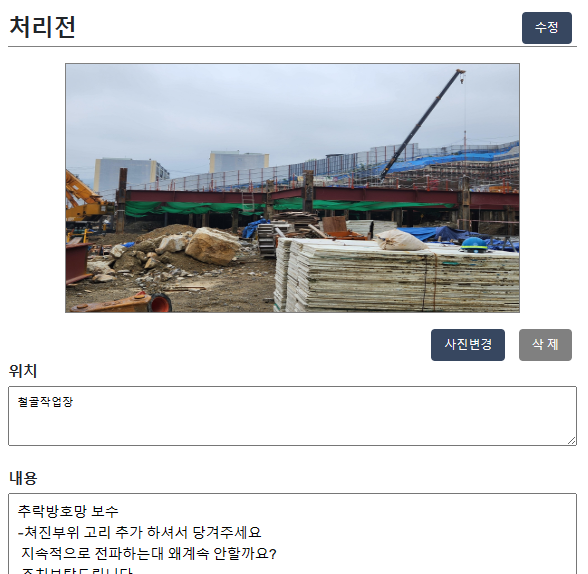 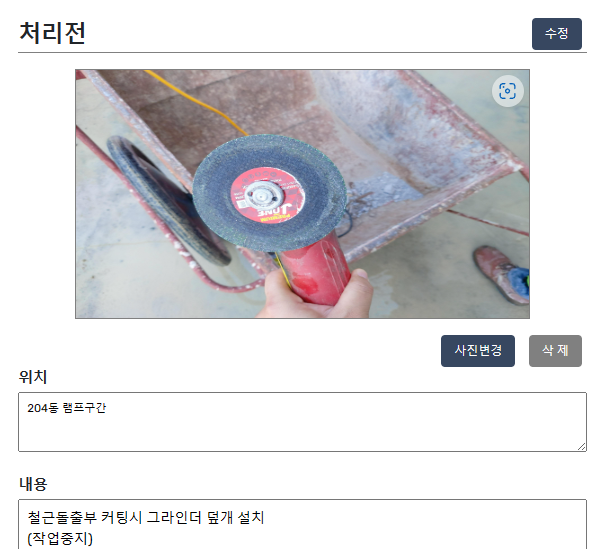 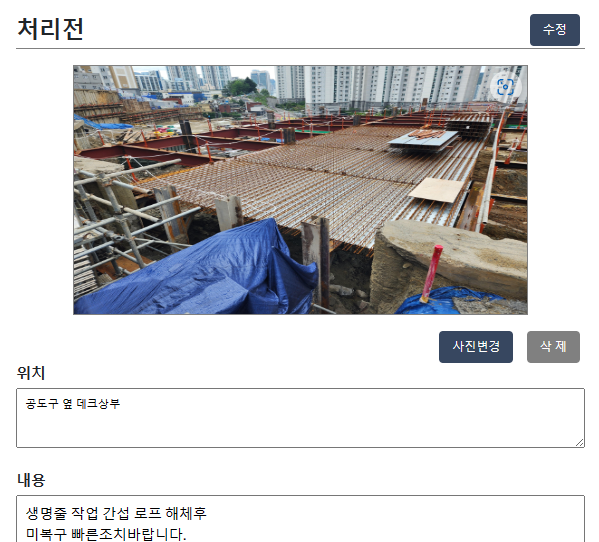 BAND_용접기 관리상태 불량-화재
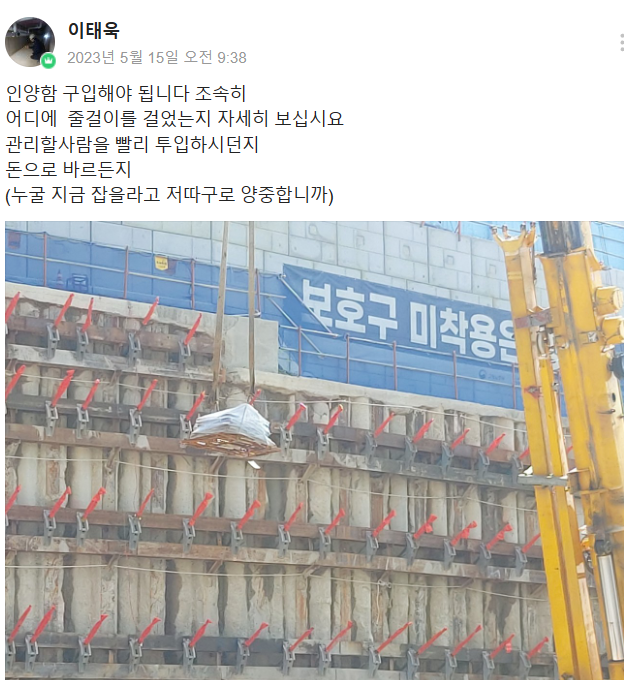 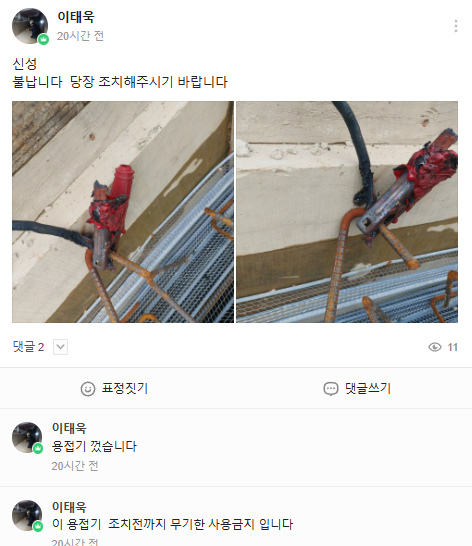 BAND_이동식 틀비계 사용상태 불량-추락
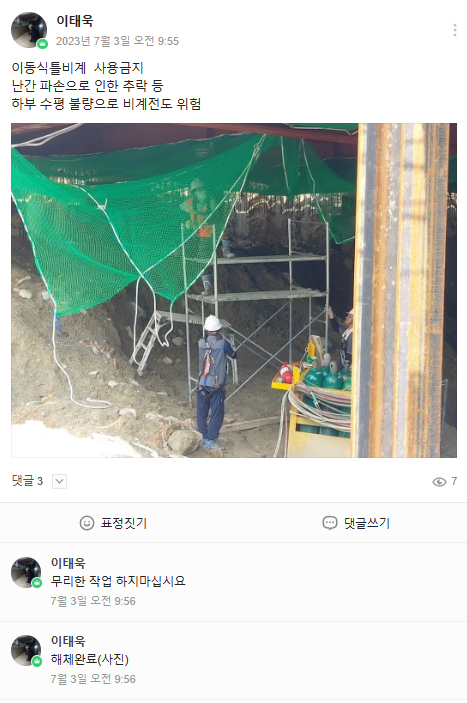 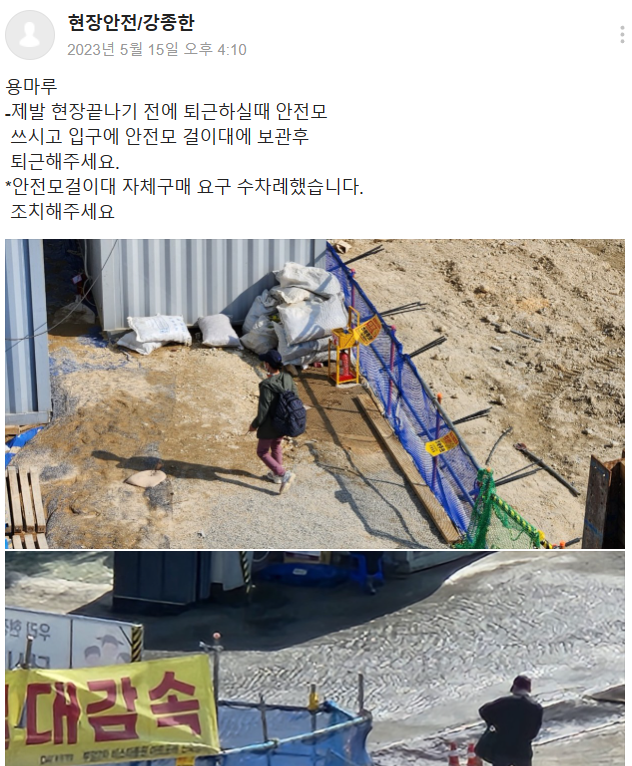 BAND_자재 보관상태 불량-깔림
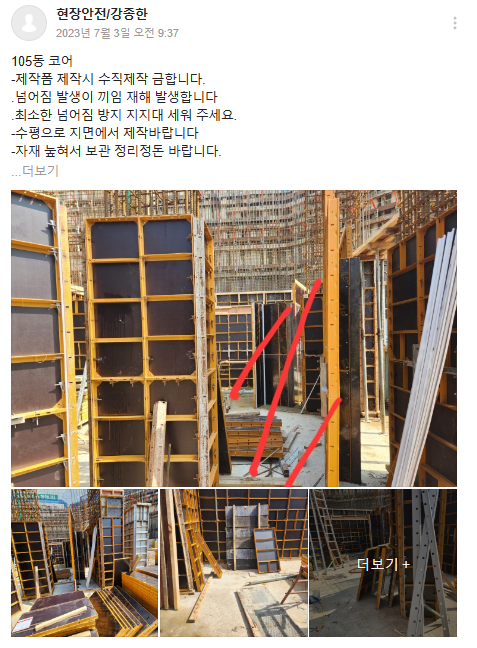 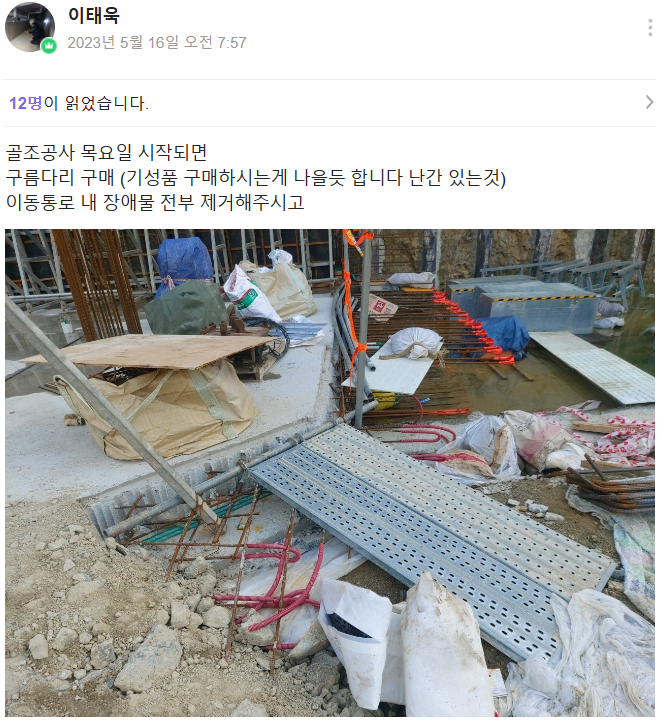 BAND_계단부 안전난간 설치 지연-추락
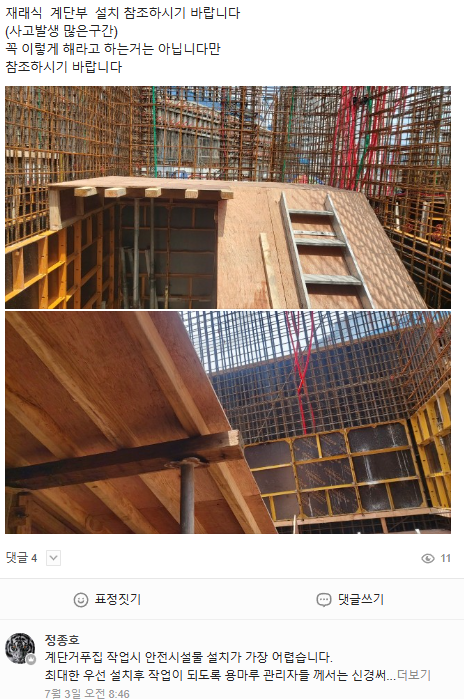 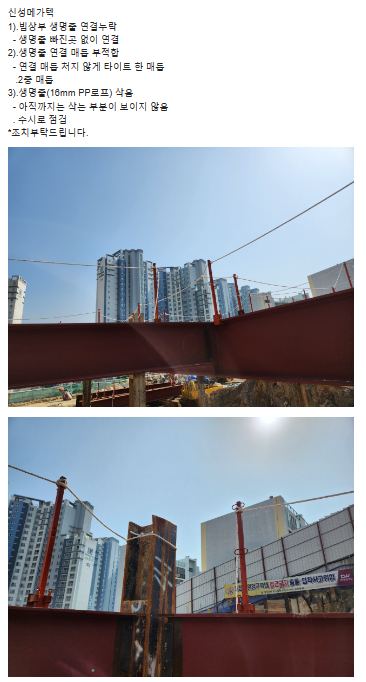 BAND_추락방호망 관리상태 불량- 기능상실
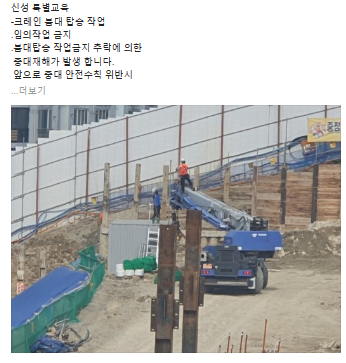 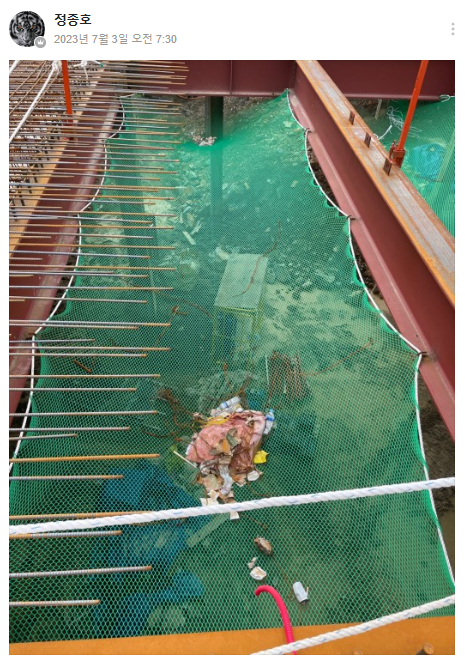 BAND_단부구간 안전고리 없음-추락
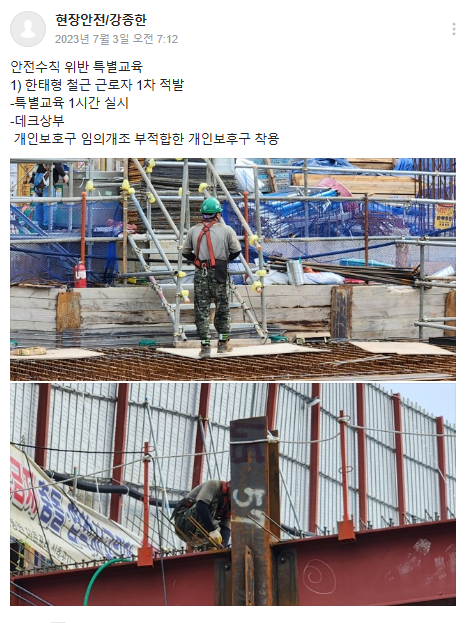 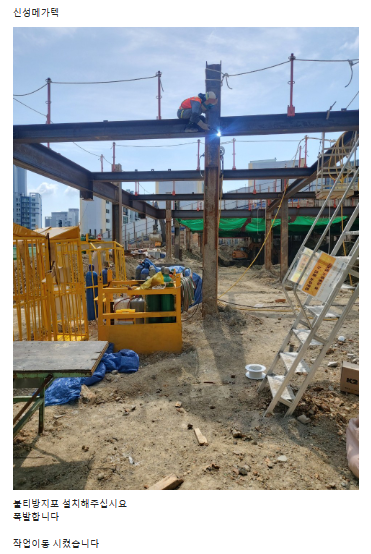 BAND_우천 시 콘센트 및 플러그 외부방치-감전
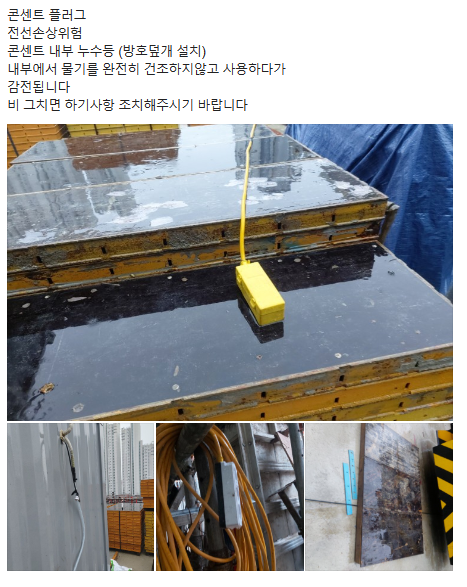 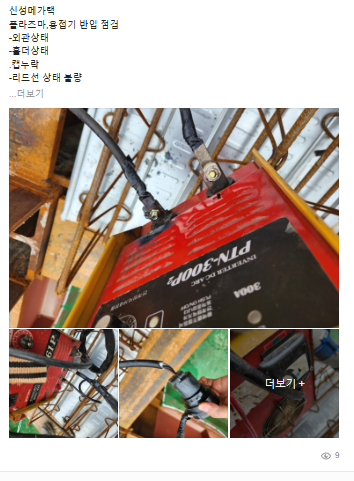 BAND_상부 작업 시 발디딜 발판누락 -추락
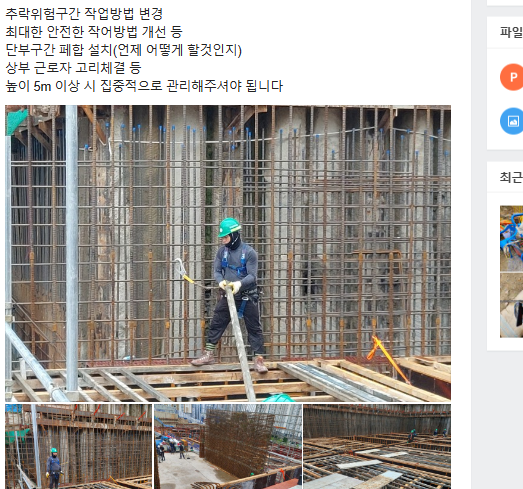 BAND_안전난간대 설치불량으로 추락사고 위험
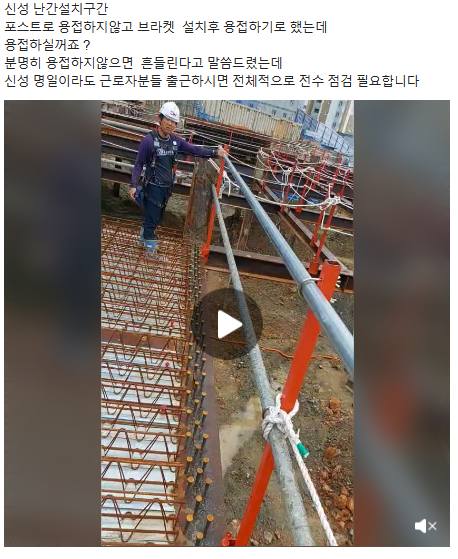 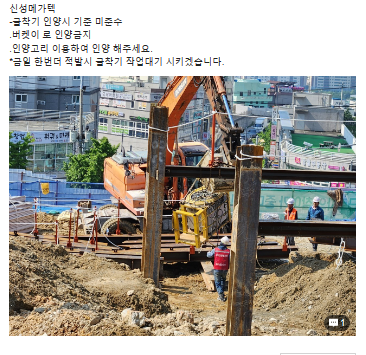 BAND_보 상부 중량물 분배적재 불량-붕괴
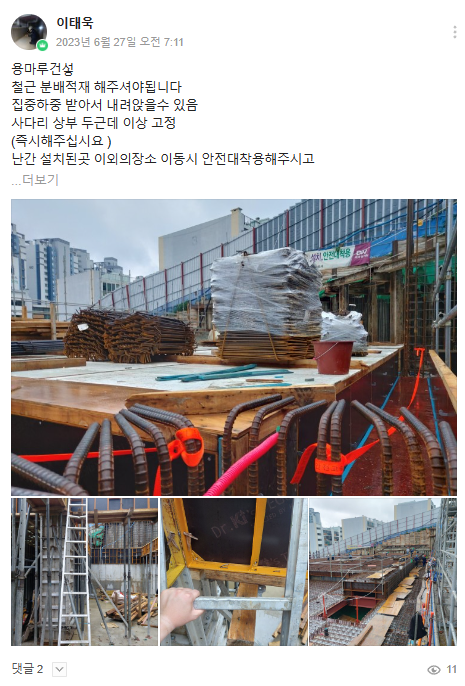 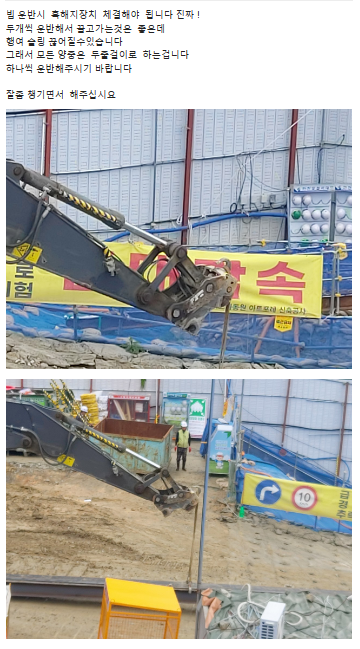 BAND_이동식 틀비계 사용방법 불량-추락
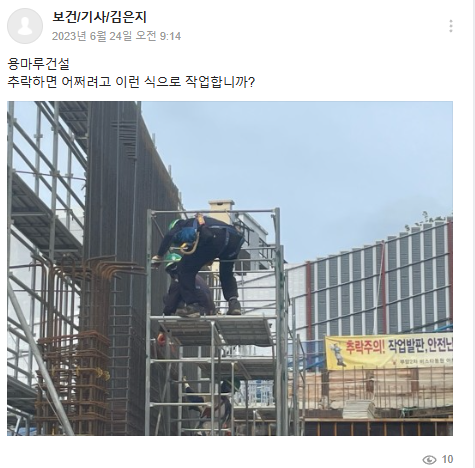 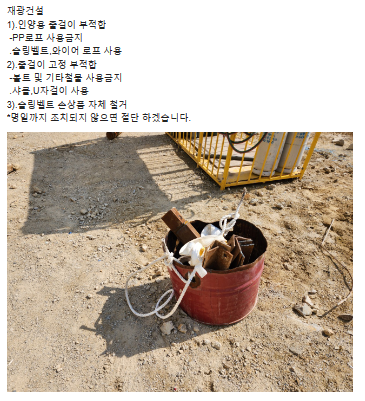 BAND_자재구역 미설정 및 자재적재상태 불량
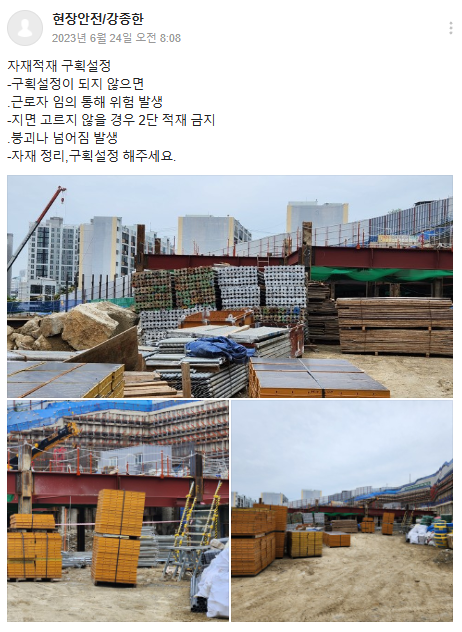 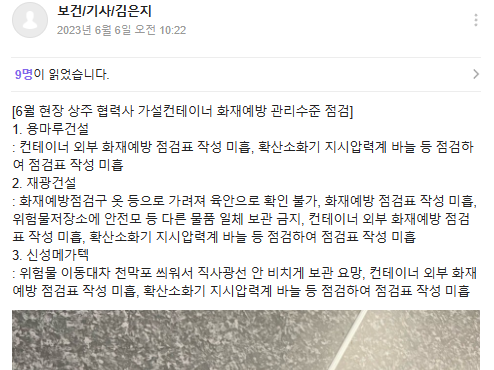 BAND_정리정돈 및 청소불량
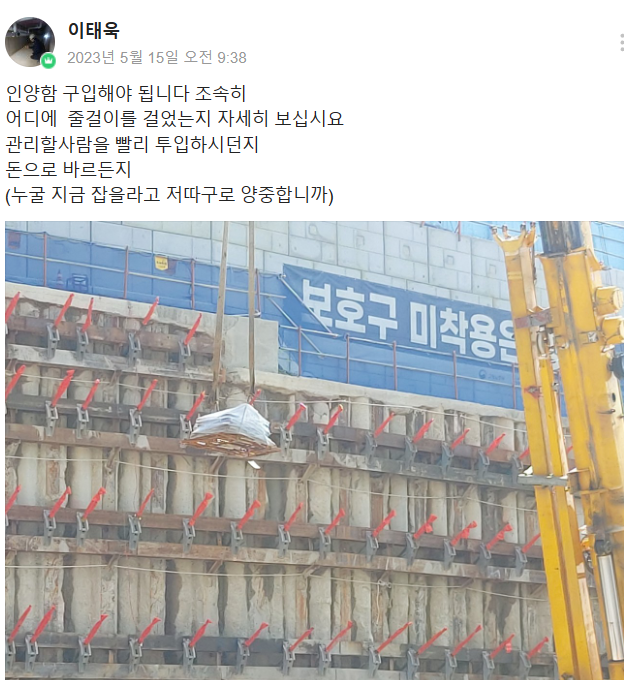 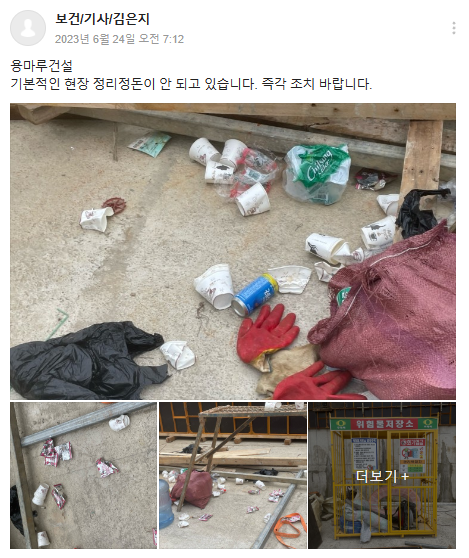 BAND_적합한 인양공기구 미사용 및 근로자 불안전한 행동 – 추락, 낙하
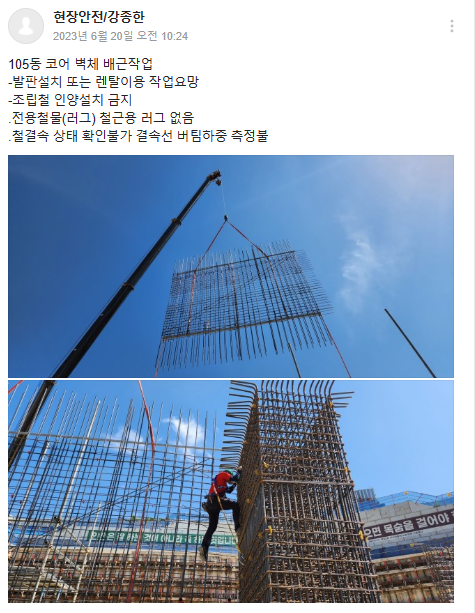 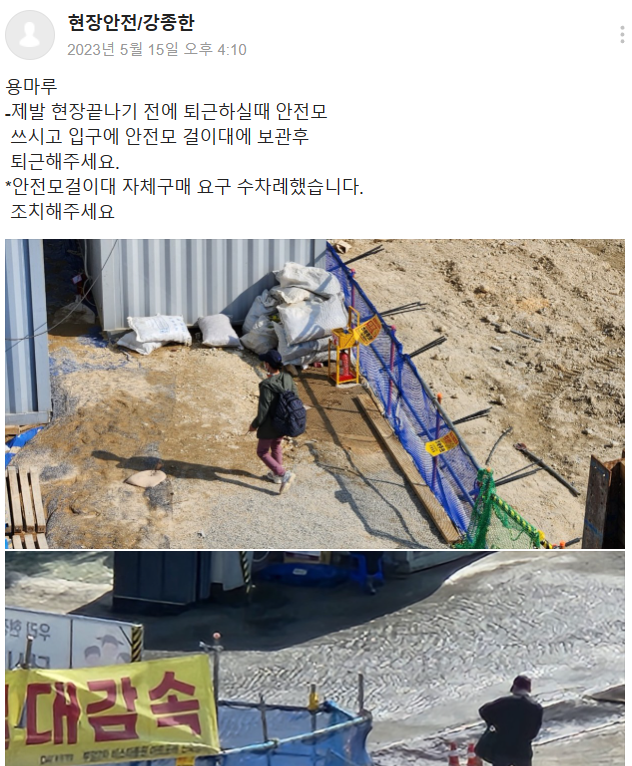 BAND_작업방법 미준수 - 추락
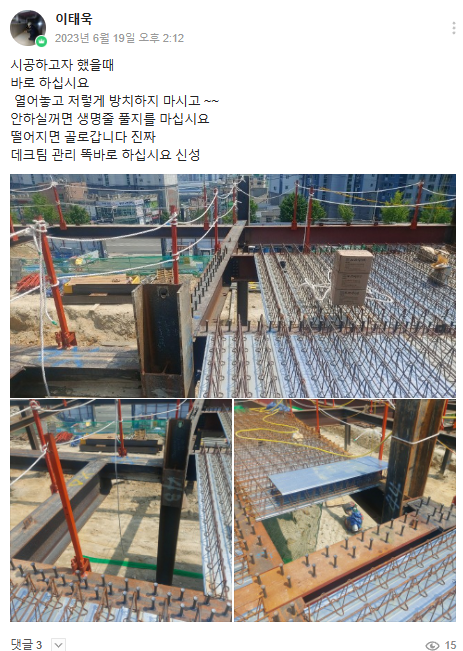 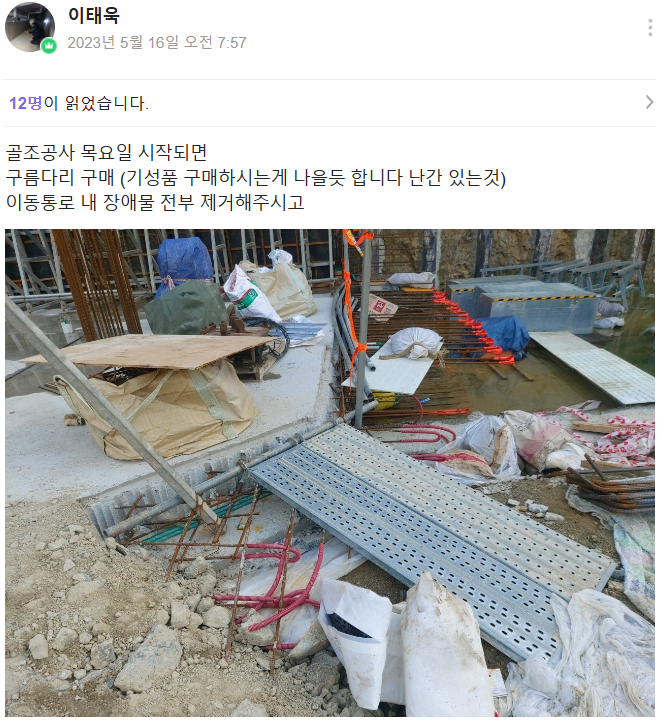 BAND_핸드 그라인더 덮개 미사용 - 찍힘
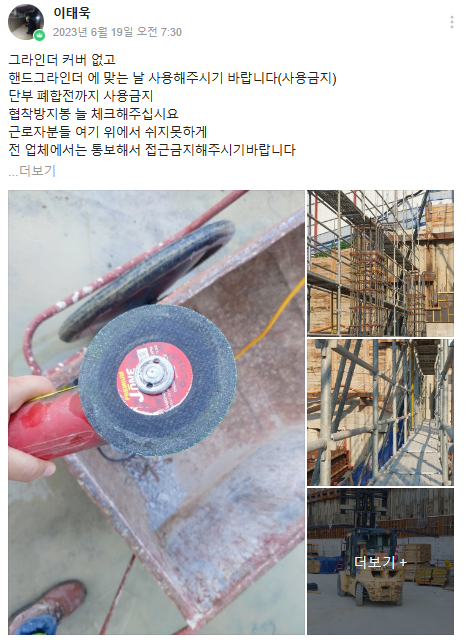 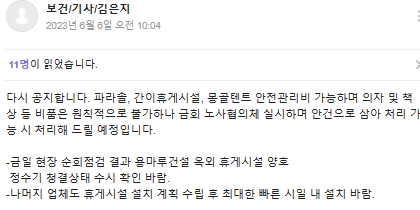 BAND-현장 내 이륜차량 운행금지
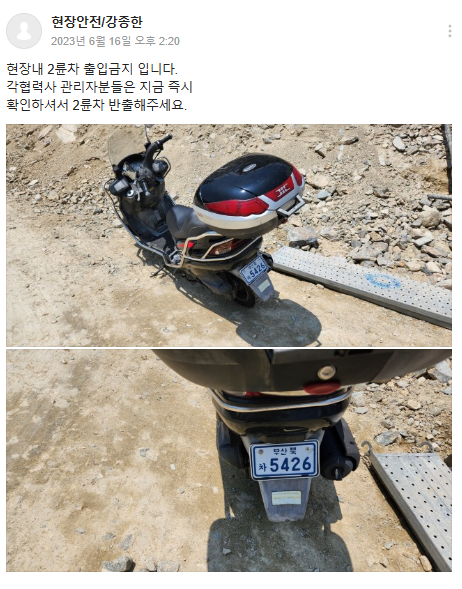 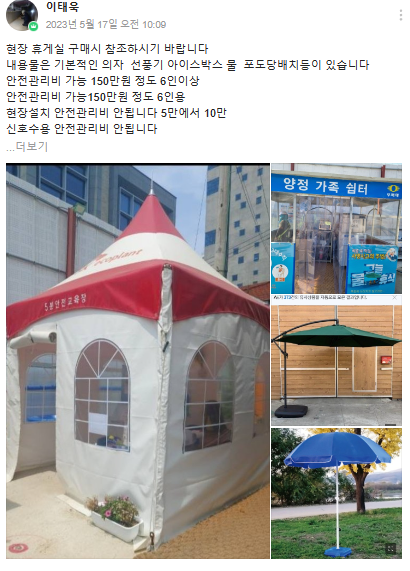 BAND-재떨이와 목재 분리관리 철저 - 화재
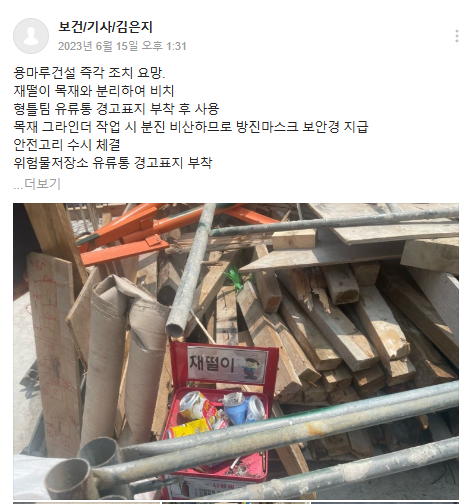 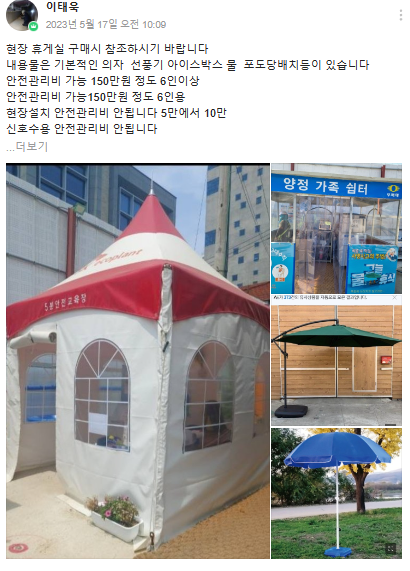 4.전회 차 건의사항
특이사항 없음
5.경영자 검토
1.혹서기 근로자 열사병 등 온열질환 예방을 위한 중점관리 철저
 
2.고소작업 시 근로자 추락예방에 관한 안전대책 철저히 검토 및 실행 

3.중대재해 사고사례 전 근로자 전파 독려 및 위험성평가회의 내용전파 및 아침조회 시 안전점검 실시

4.각 공정 별 계획을 공유하여 겹치는 일이 없도록 해당 관리감독자 및 관리책임자 공유

5.휴게실 등 근로자 쉼터에 관한 집중관리 

6.현장안전관리에 관한 기본적인 부분들은 반드시 준수하여 불안전한 행동 및 상태가 되지 않도록 관리감독을 철저 

*각 공정별 검토의견 첨부참조
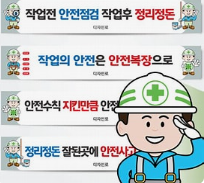 동종업종 사고사례 및 안전대책
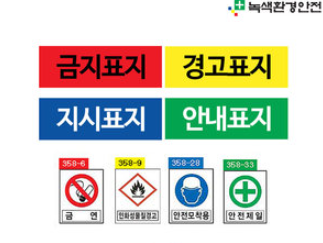 골조공사 사고사례 전파
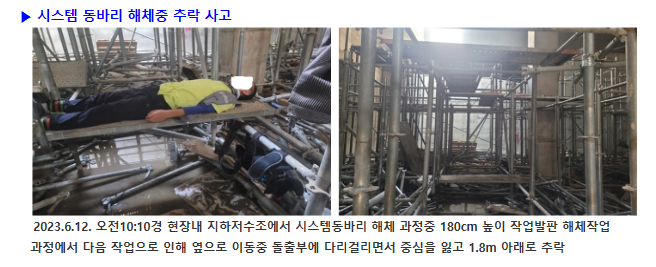 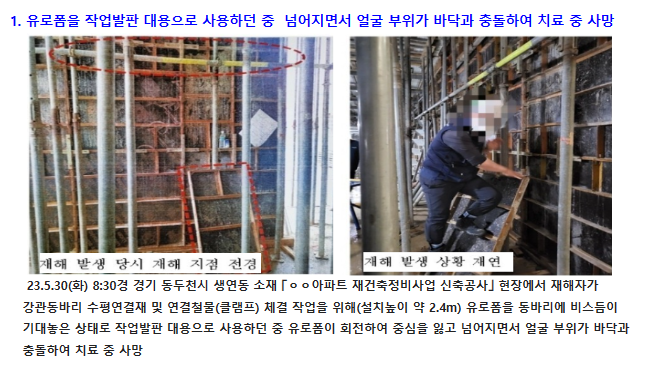 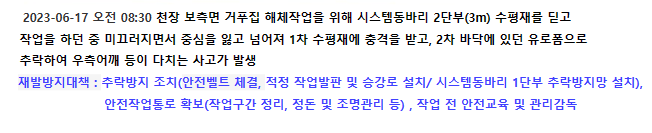 골조공사 사고사례 전파
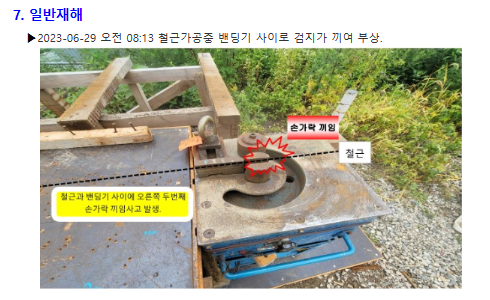 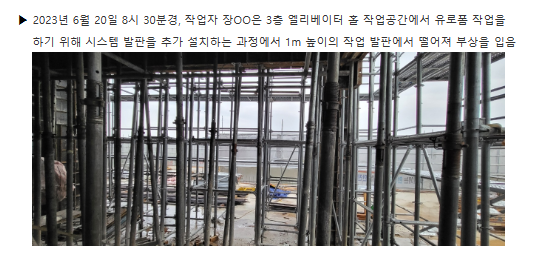 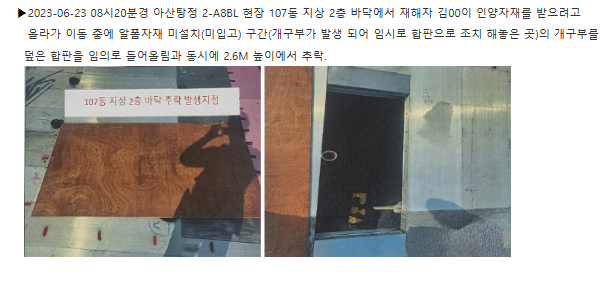 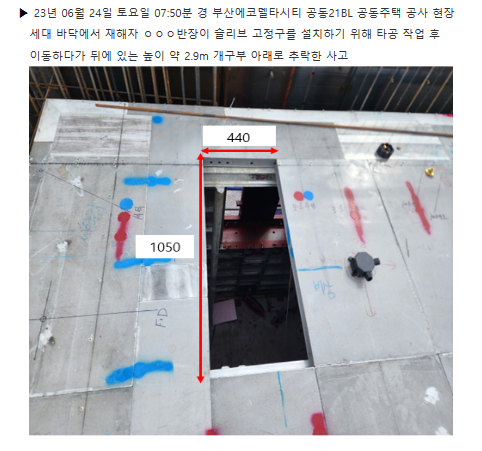 토공사 사고사례 전파
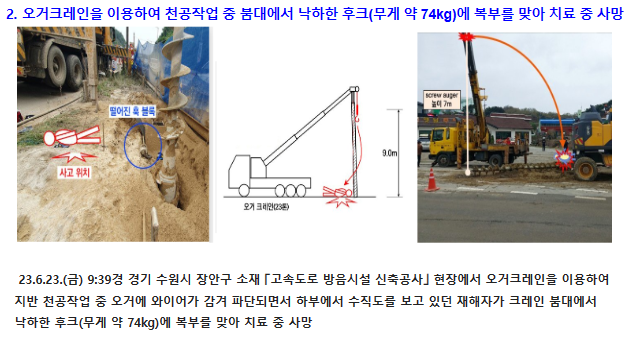 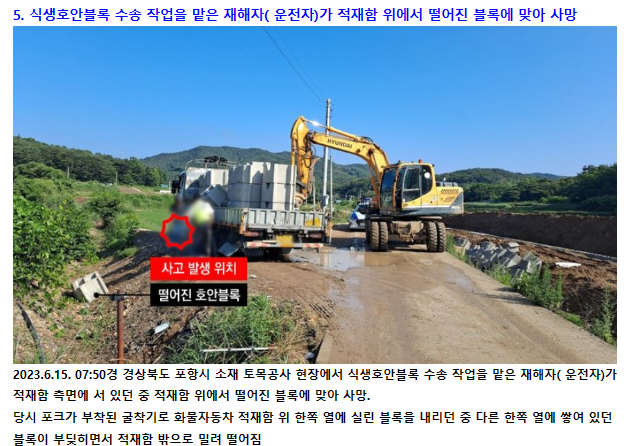 토공사 사고사례 전파
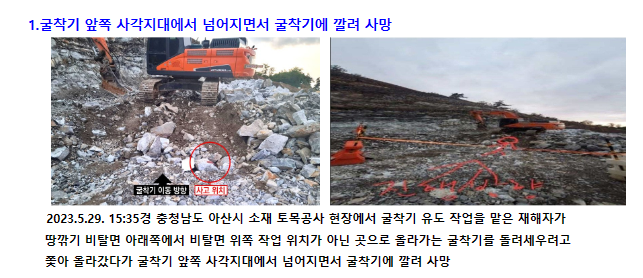 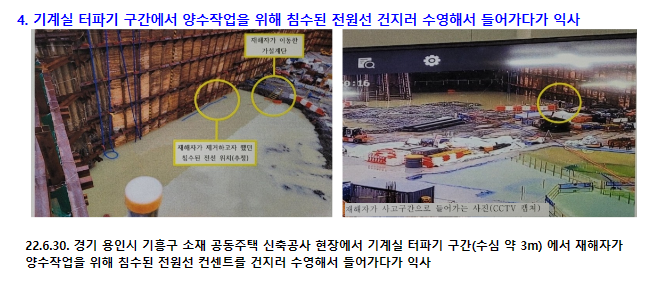 철골공사 사고사례 전파
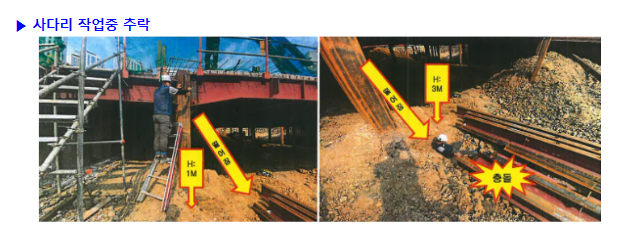 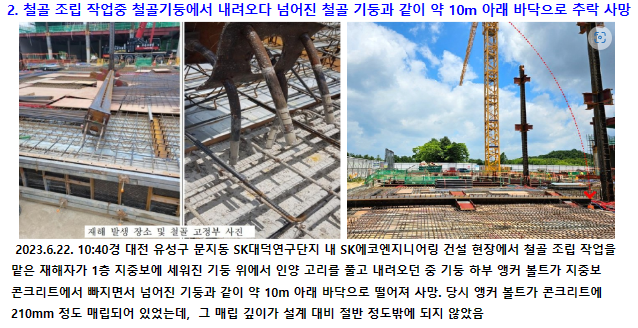 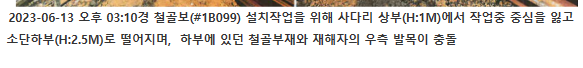 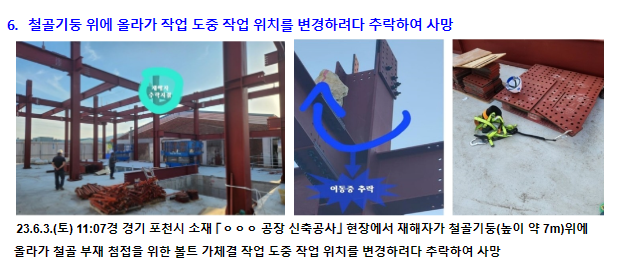 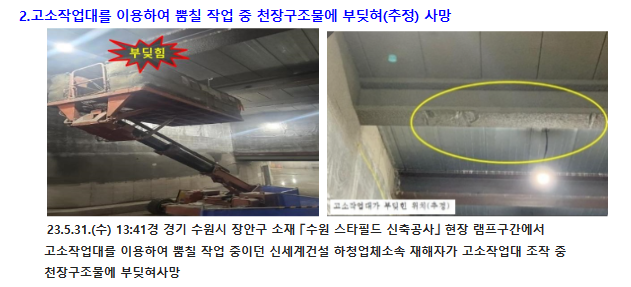 공통 사고사례 전파
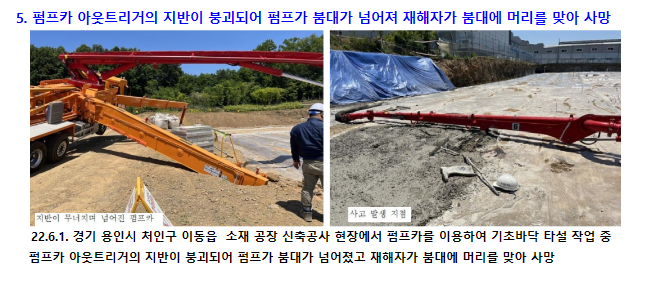 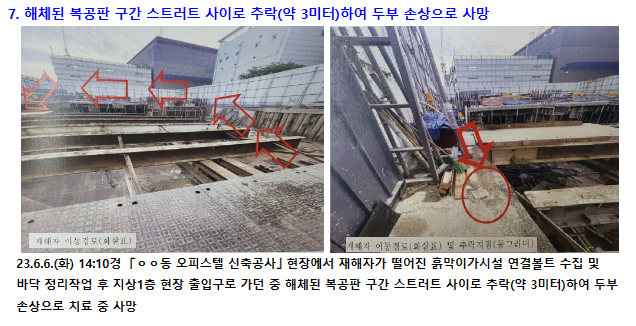 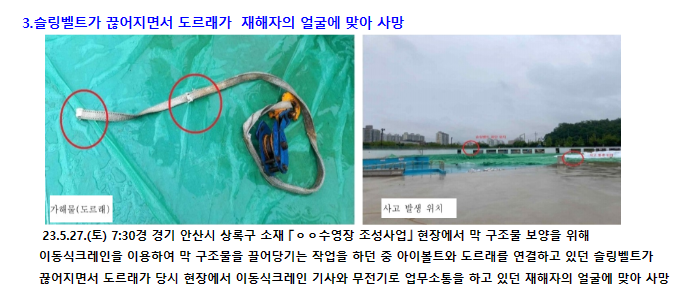 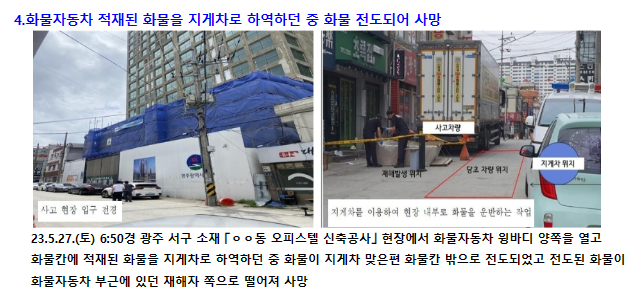 [사고사례 ]
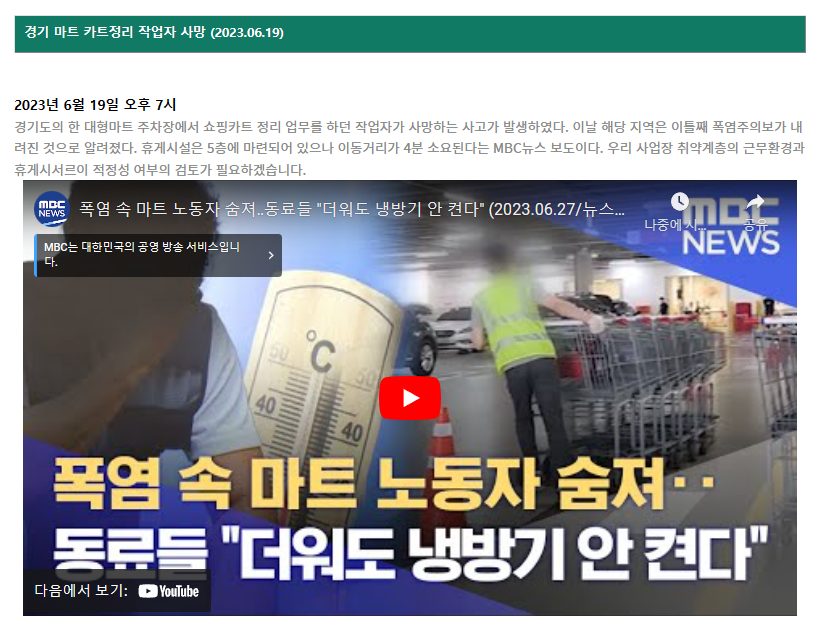 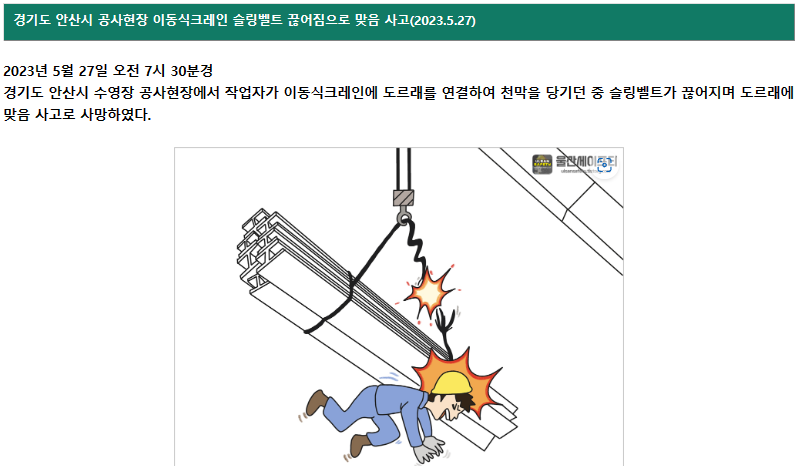 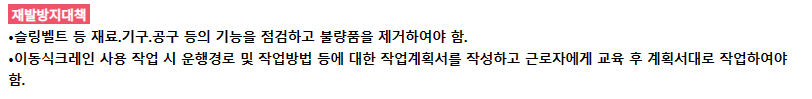 [사고사례 및 안전대책]
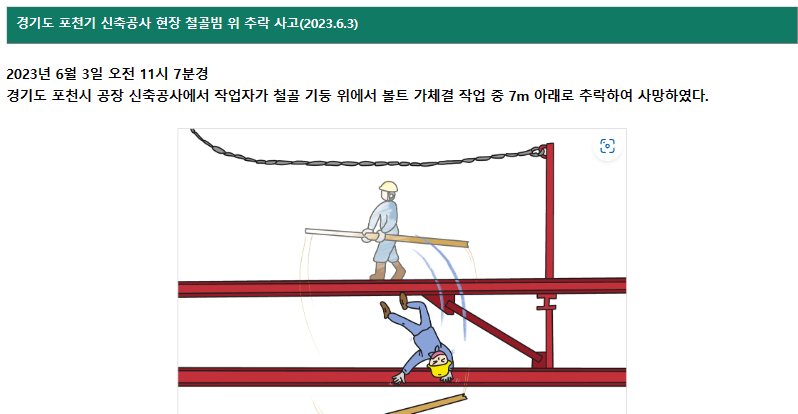 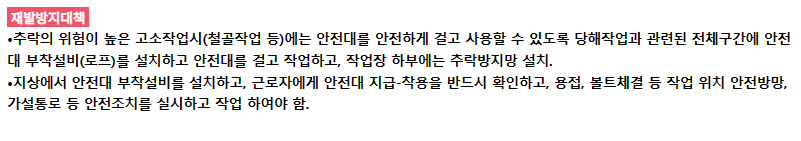 [사고사례 및 안전대책]
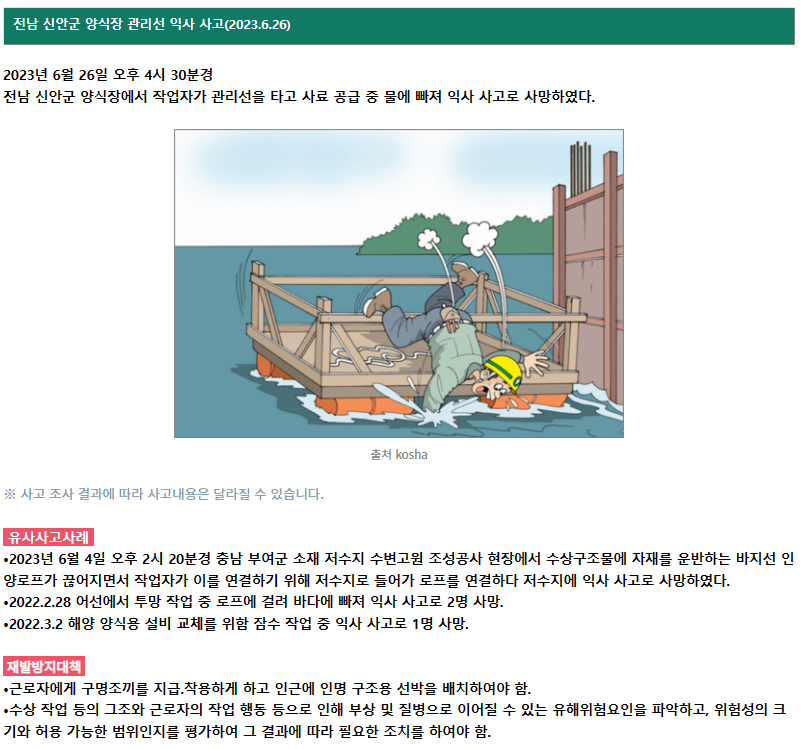 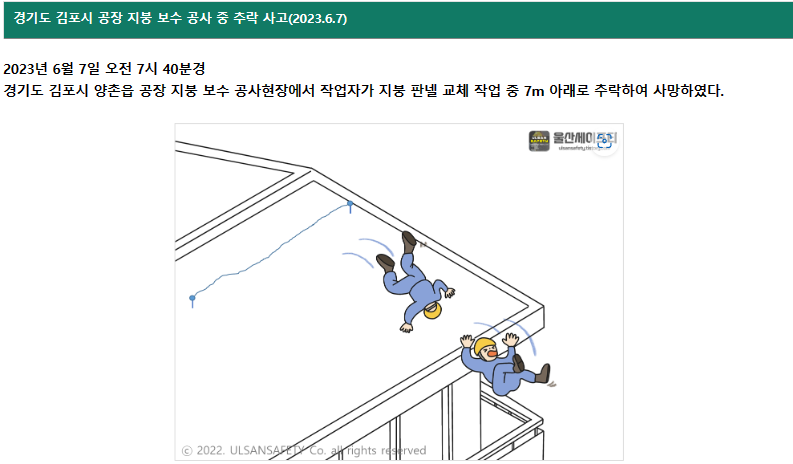 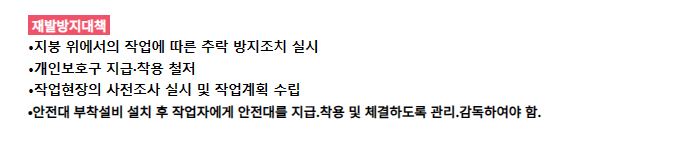 [사고사례 및 안전대책]
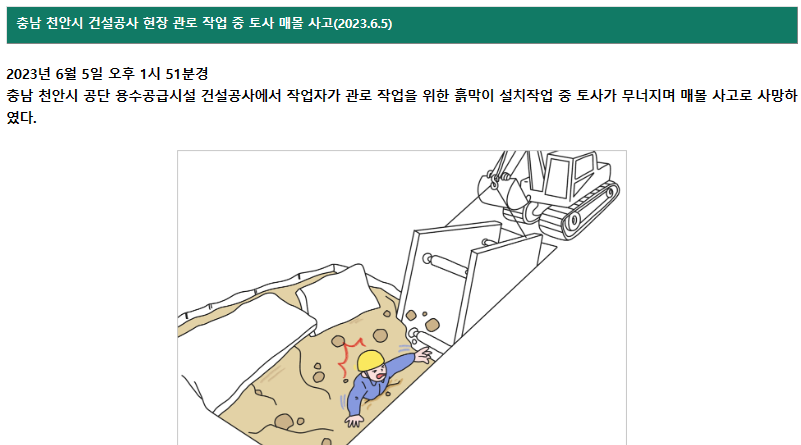 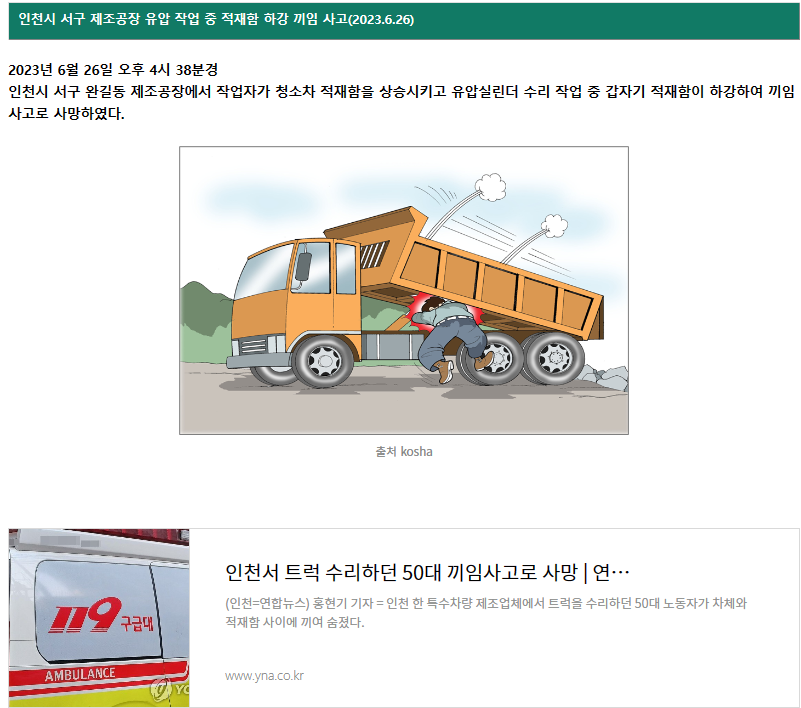 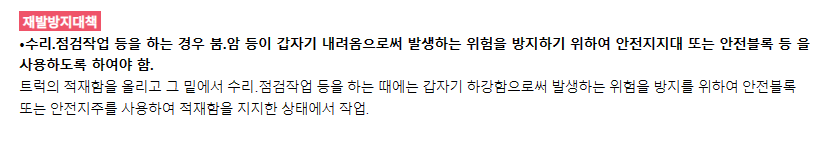 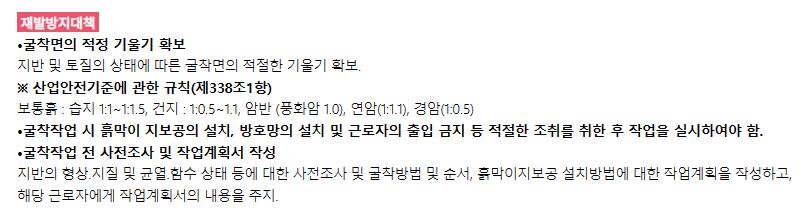 [사고사례 및 안전대책]
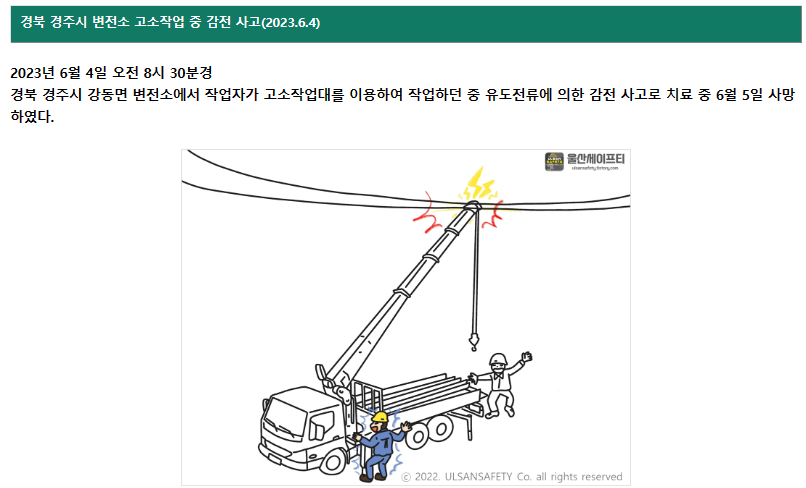 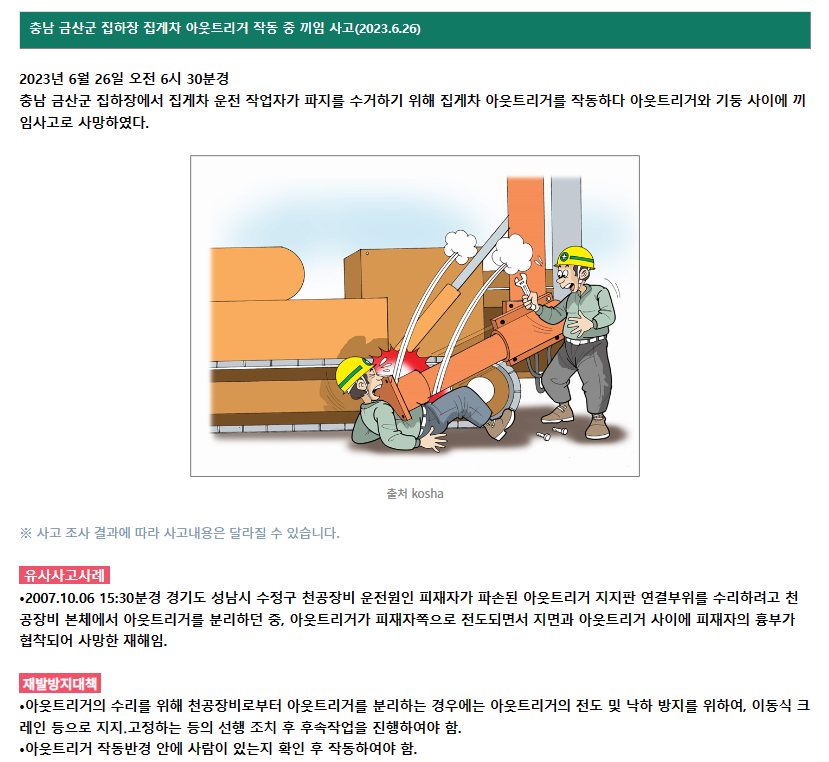 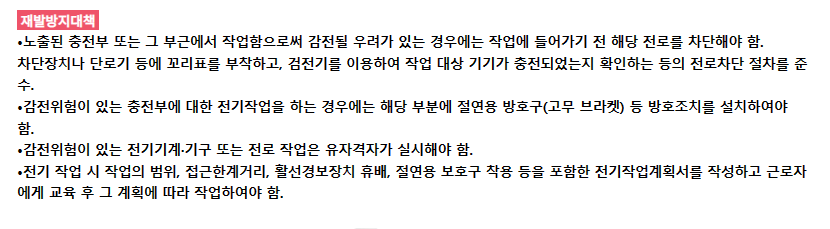 [사고사례 및 안전대책]
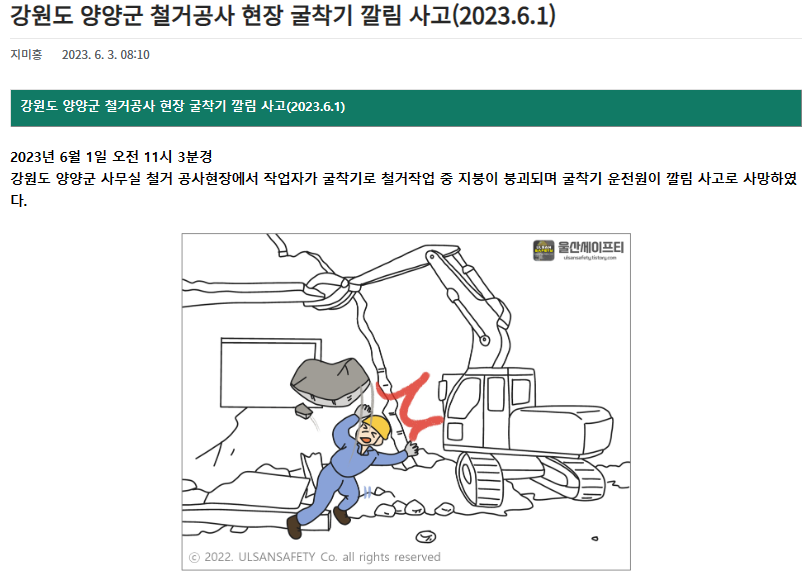 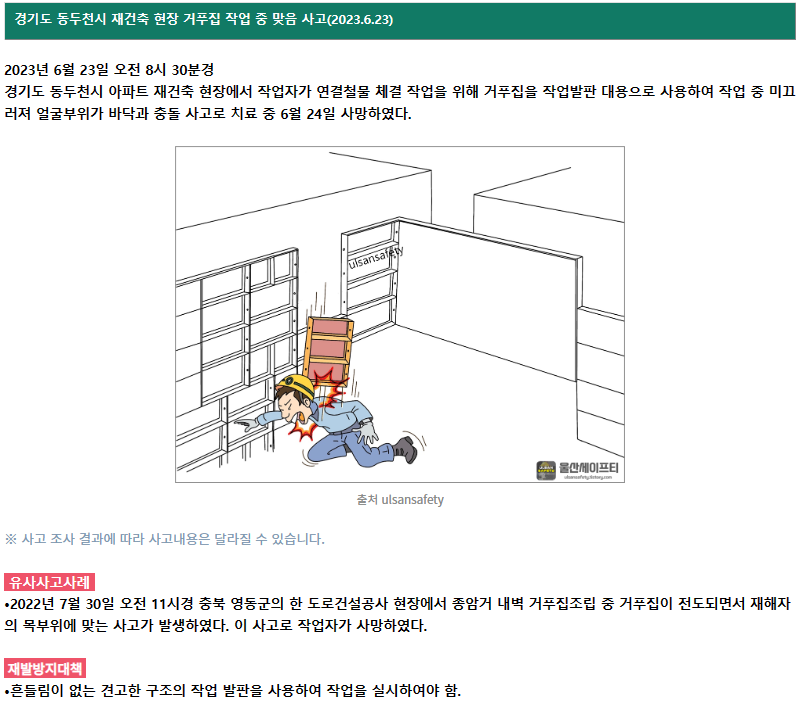 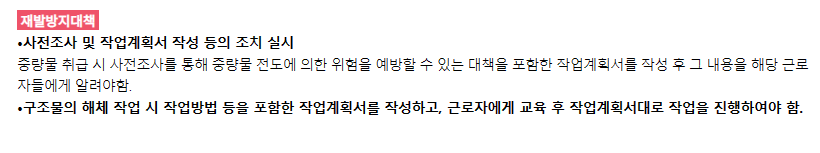 [사고사례 및 안전대책]
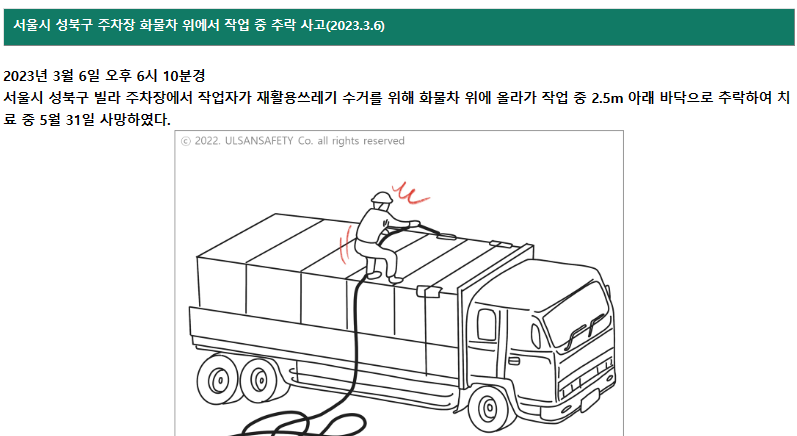 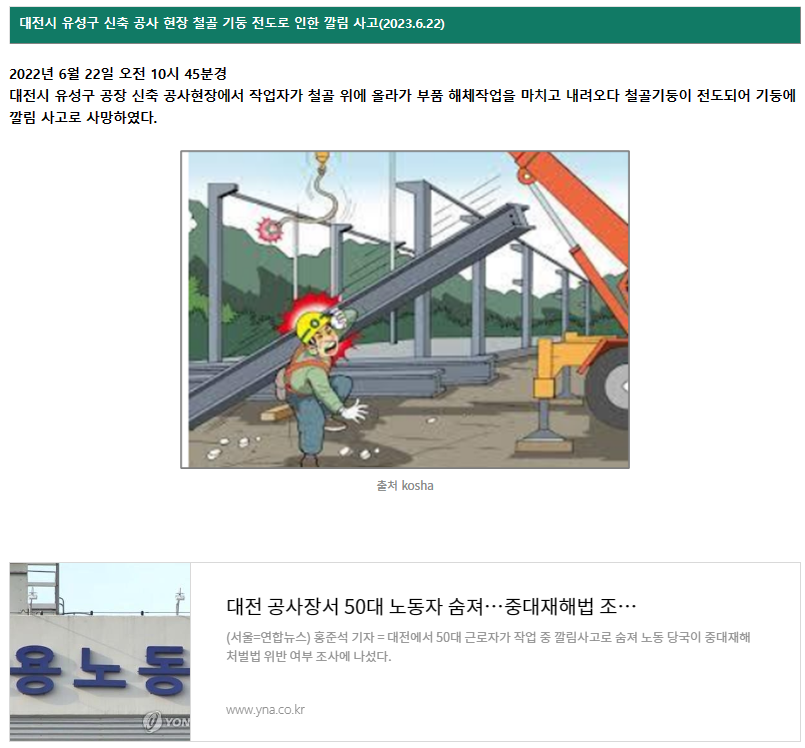 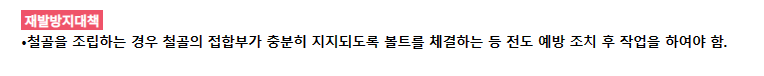 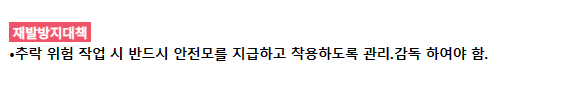 [사고사례 및 안전대책]
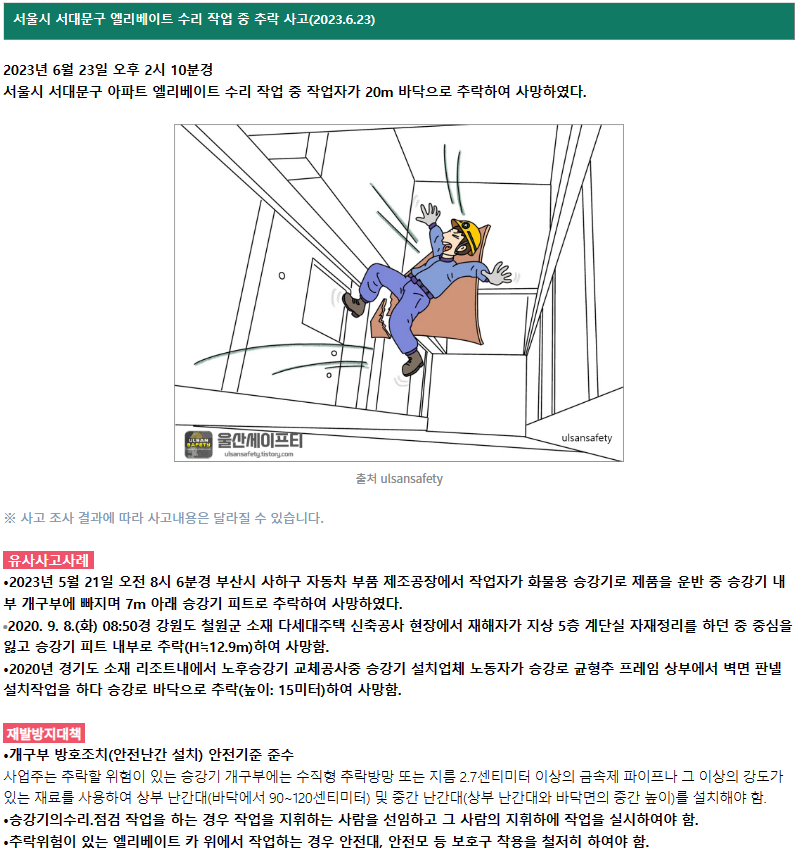 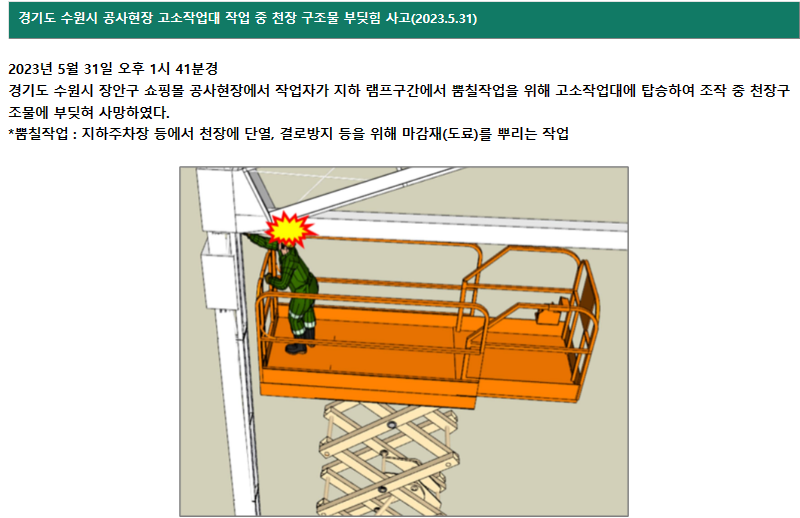 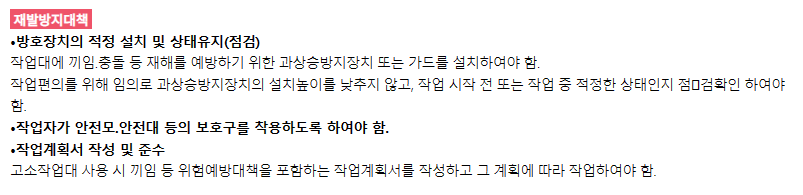 [혹서기 대비]
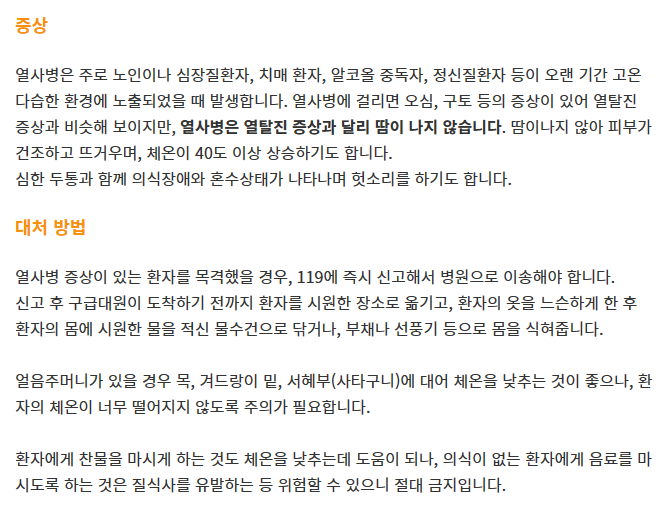 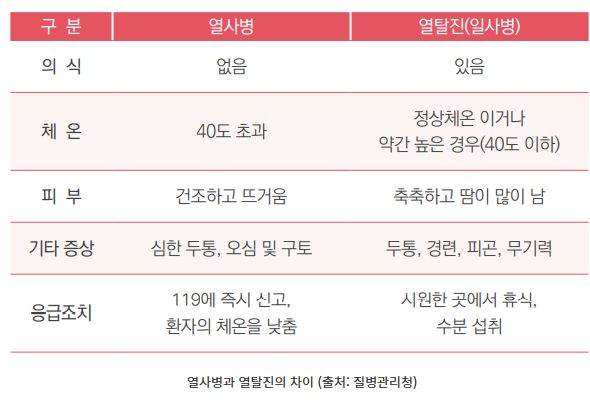 [혹서기 대비]
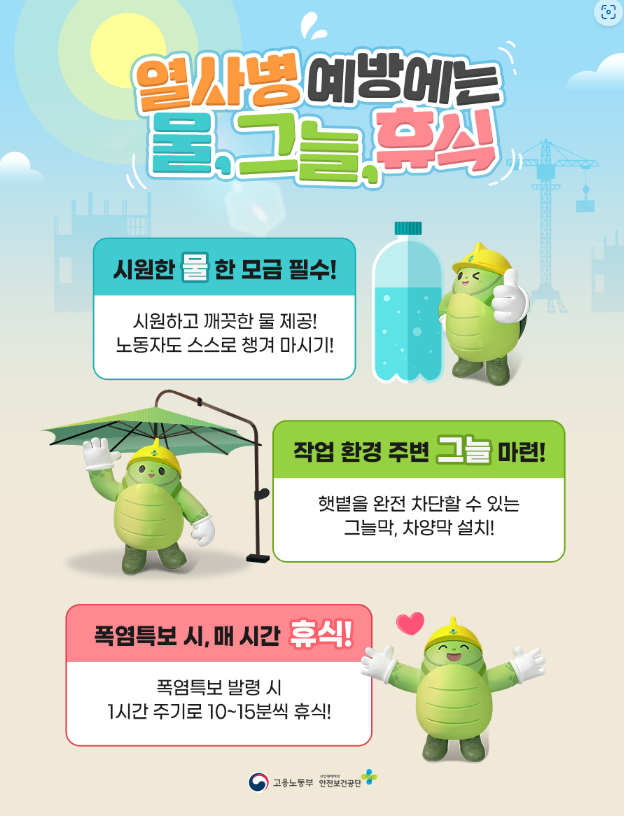 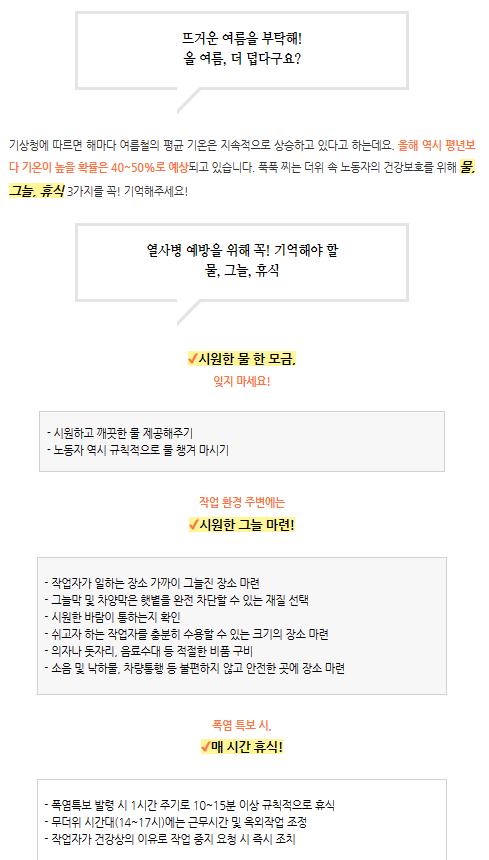 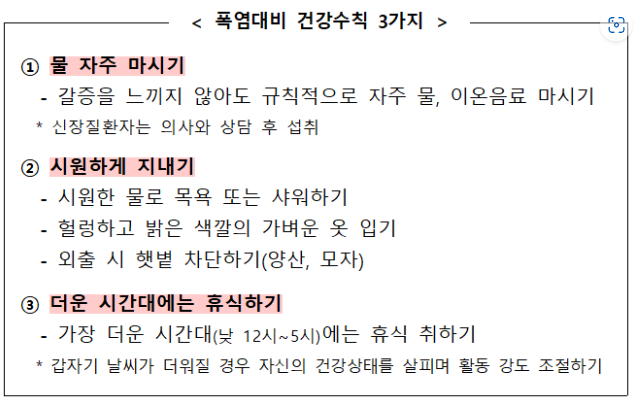 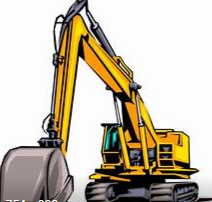 23년 07월 01일 산안법 개정
     (굴착기 안전규정 개정)
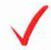 3.공지사항
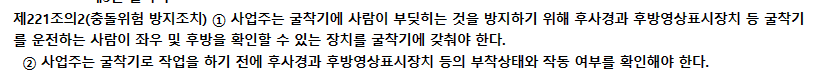 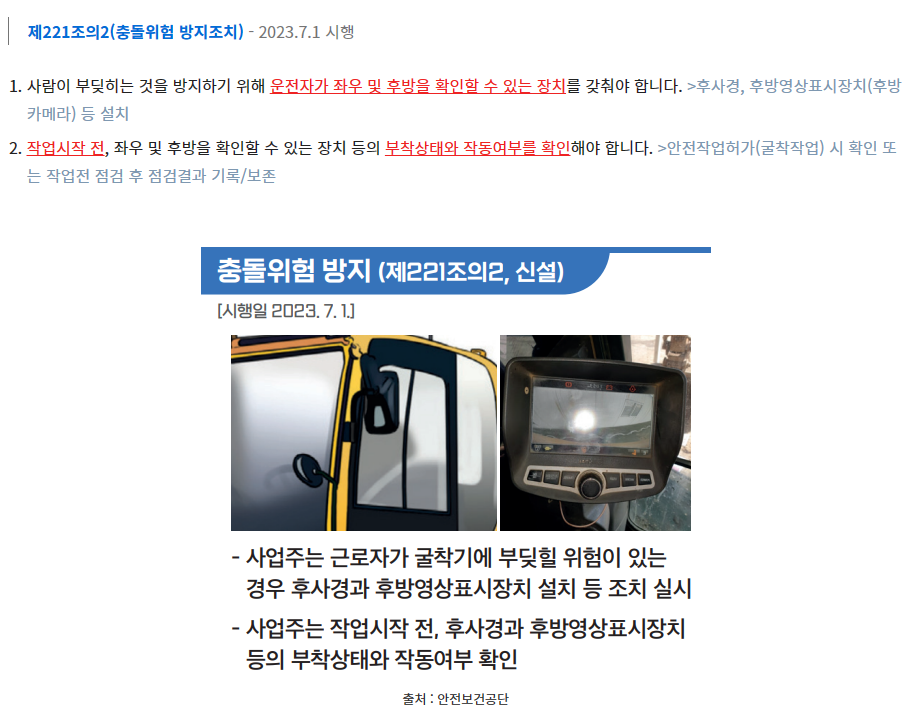 3.공지사항
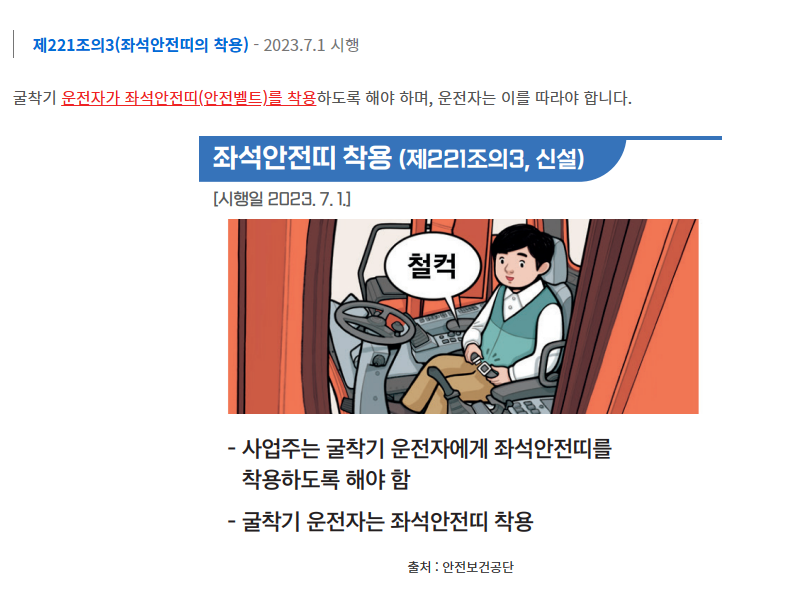 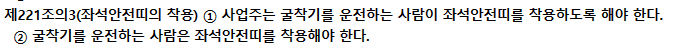 3.공지사항
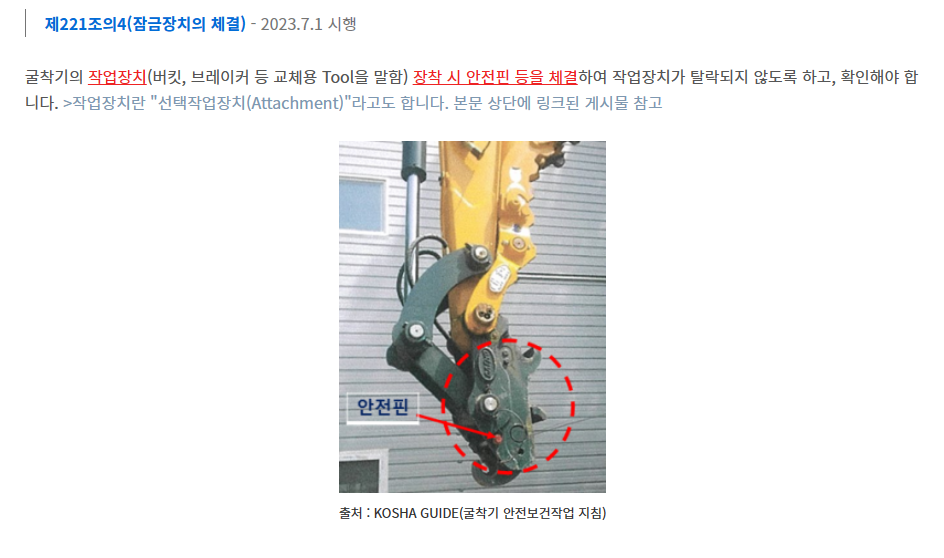 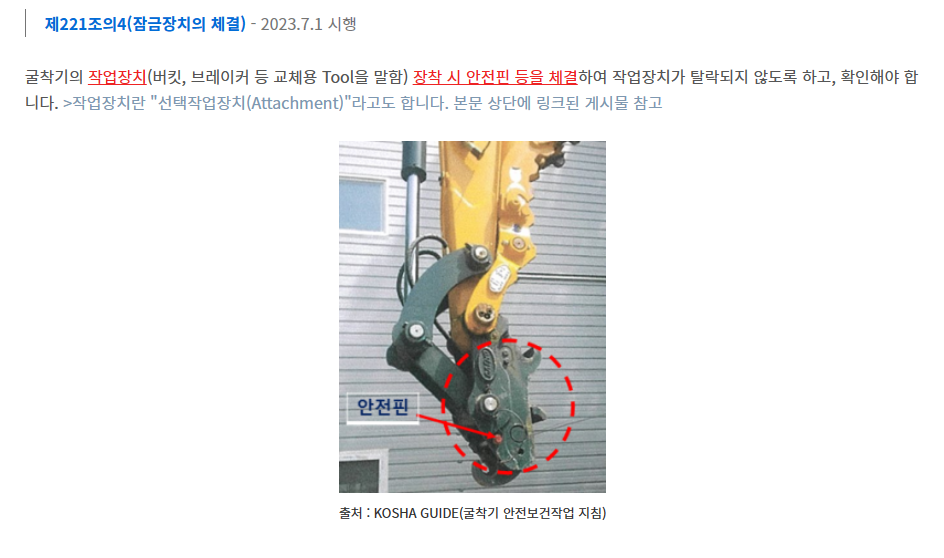 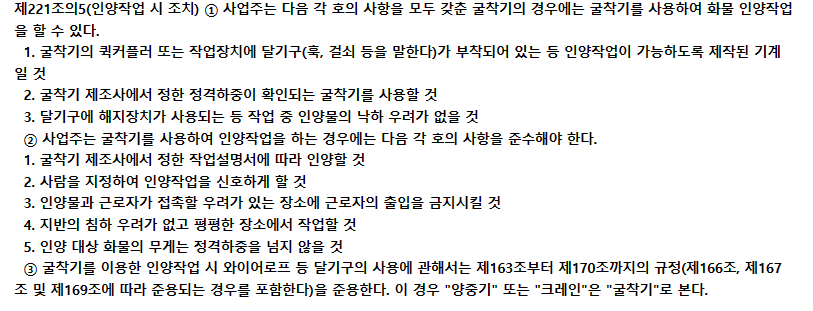 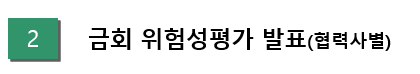 2.금회 차 위험성평가
협력사 위험성평가 발표 및 검토의견 발표
[재광건설]
■ 4주간 위험성 평가표
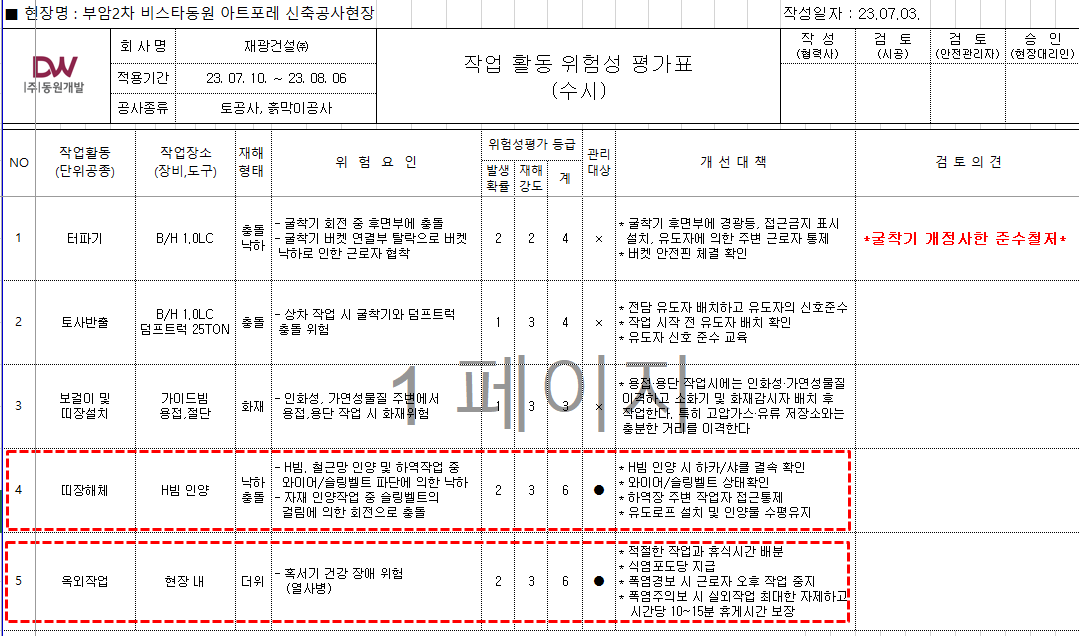 2.금회 차 위험성평가
협력사 위험성평가 발표 및 검토의견 발표
[재광건설]
■ 4주간 공정표
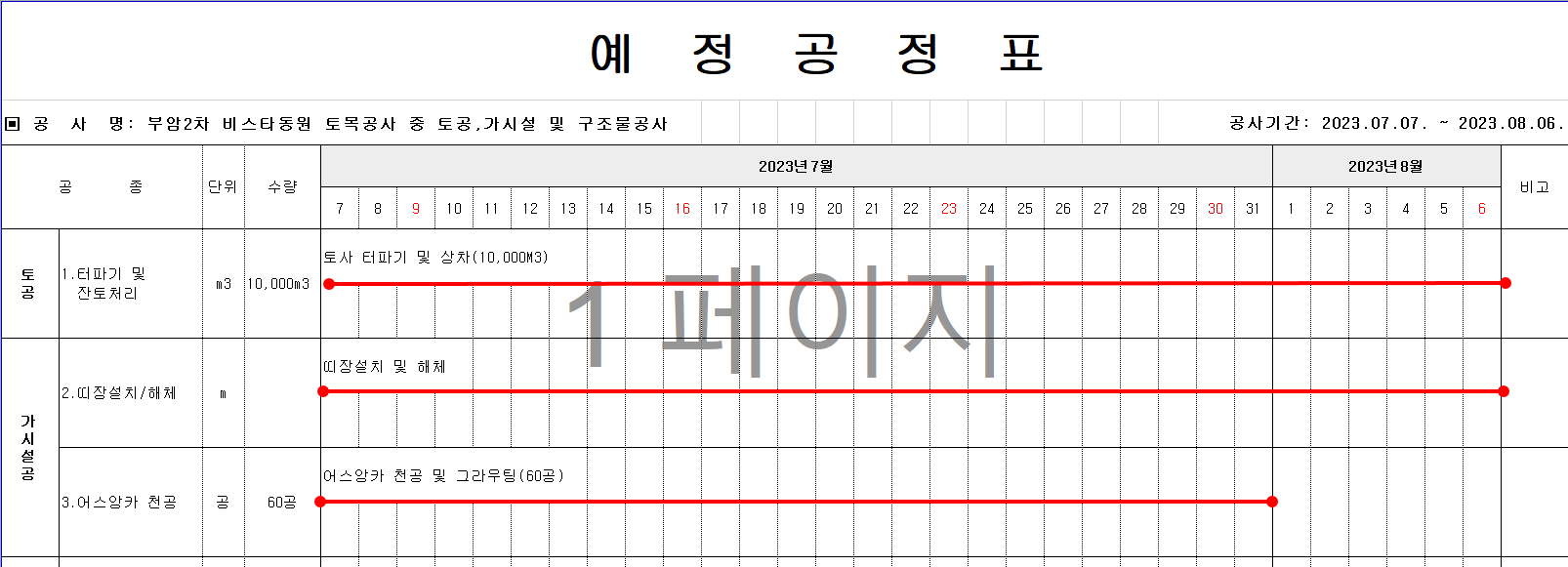 2.금회 차 위험성평가
협력사 위험성평가 발표 및 검토의견 발표
[신성메가텍]
■ 4주간 위험성 평가표
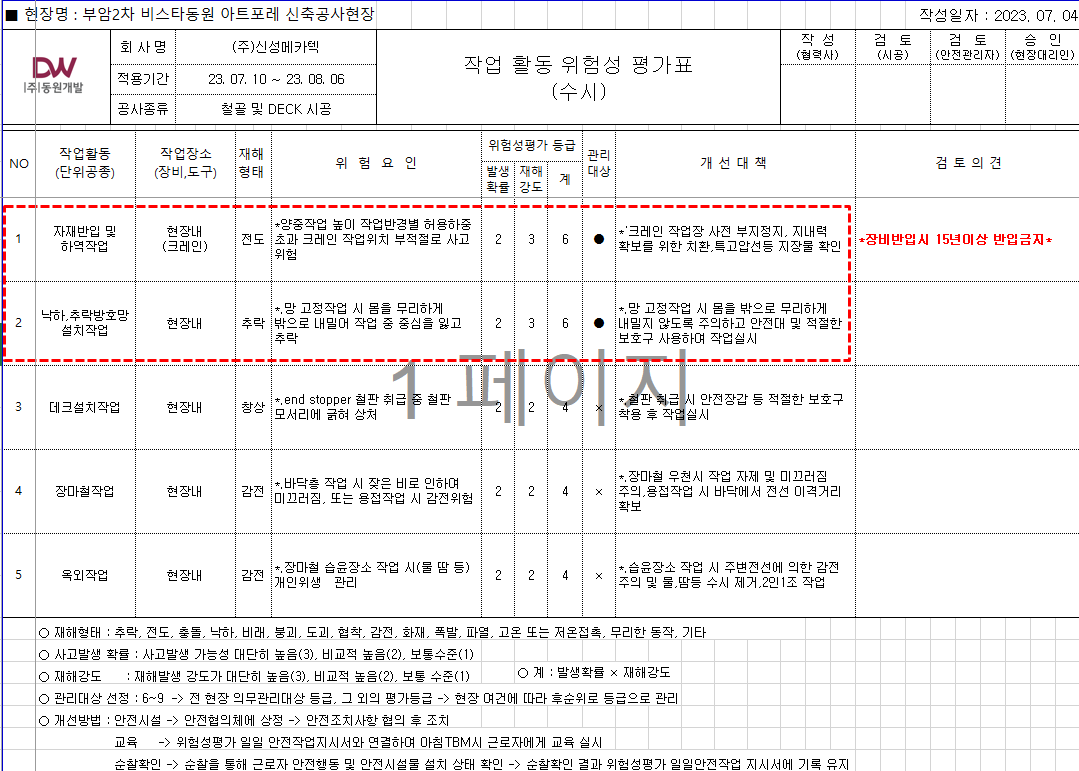 2.금회 차 위험성평가
위험성평가 발표 및 검토의견 발표
[신성메가텍]
■ 4주간 공정표
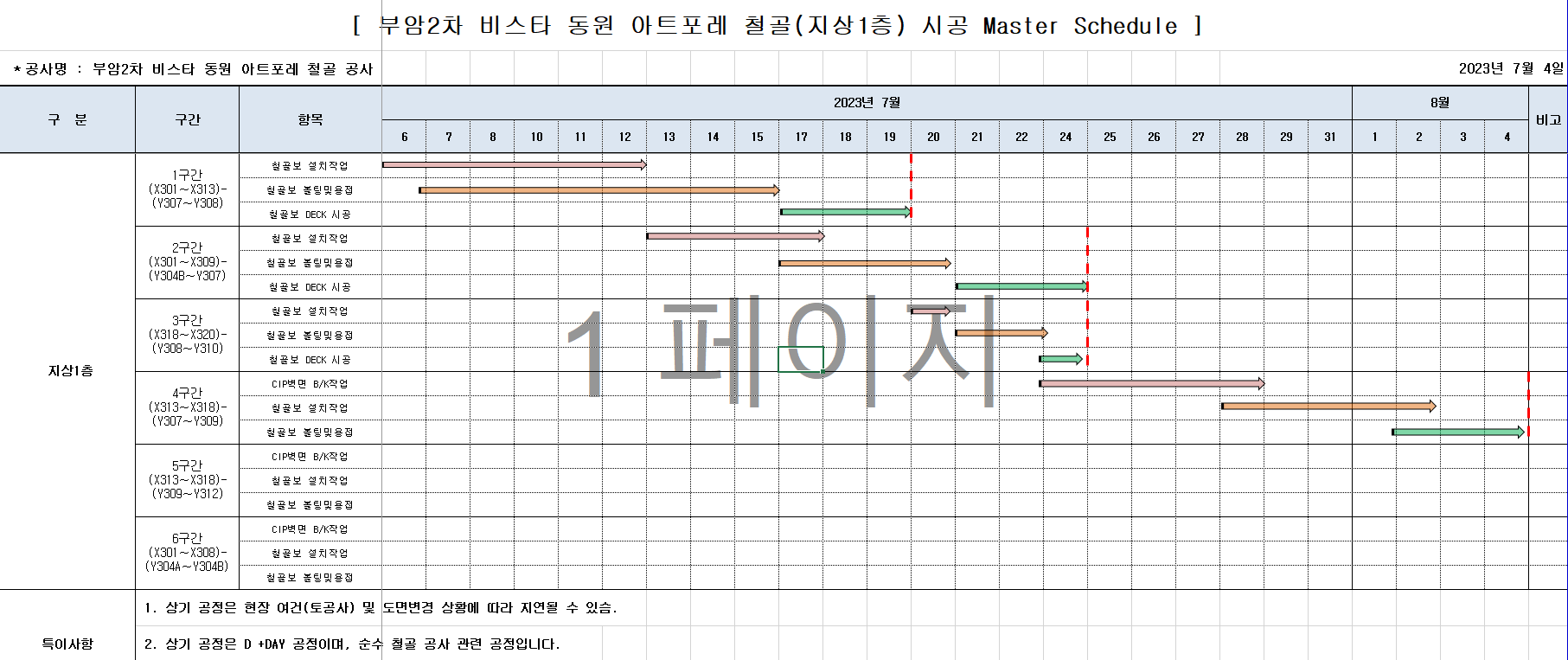 2.금회 차 위험성평가
위험성평가 발표 및 검토의견 발표
[용마루 건설]
■ 4주간 위험성 평가표
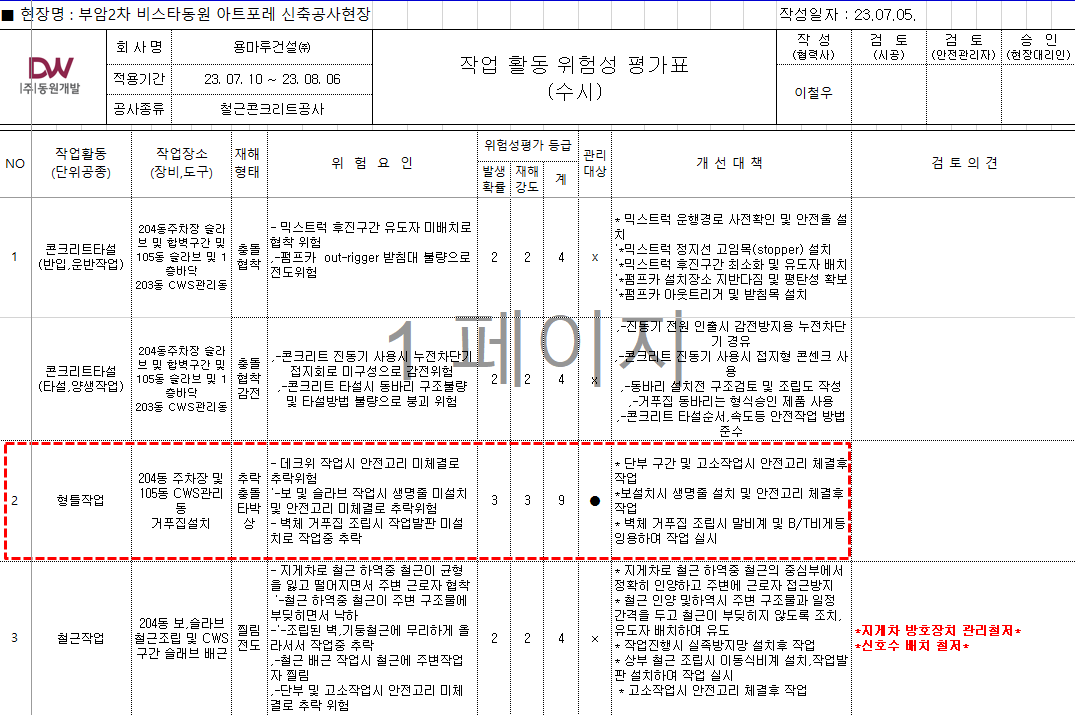 2.금회 차 위험성평가
위험성평가 발표 및 검토의견 발표
[용마루 건설]
■ 4주간 위험성 평가표
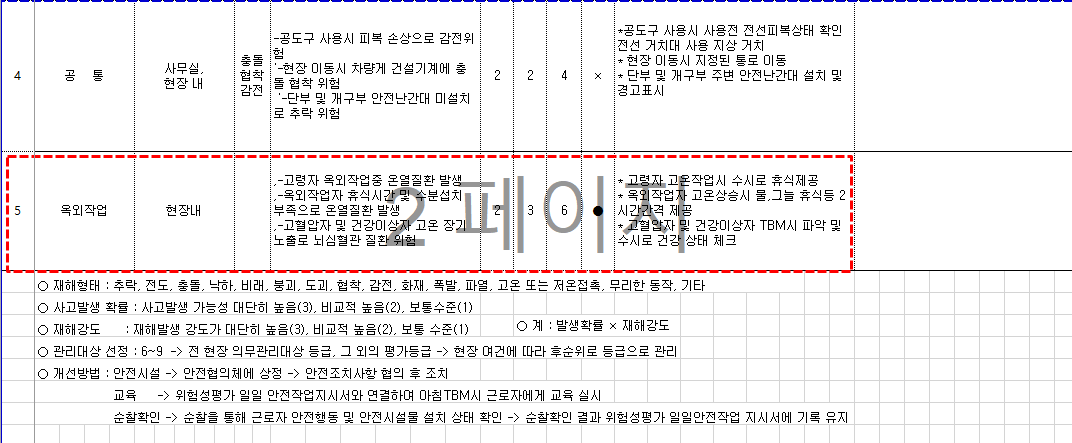 2.금회 차 위험성평가
위험성평가 발표 및 검토의견 발표
[용마루건설]
■ 4주간 공종표
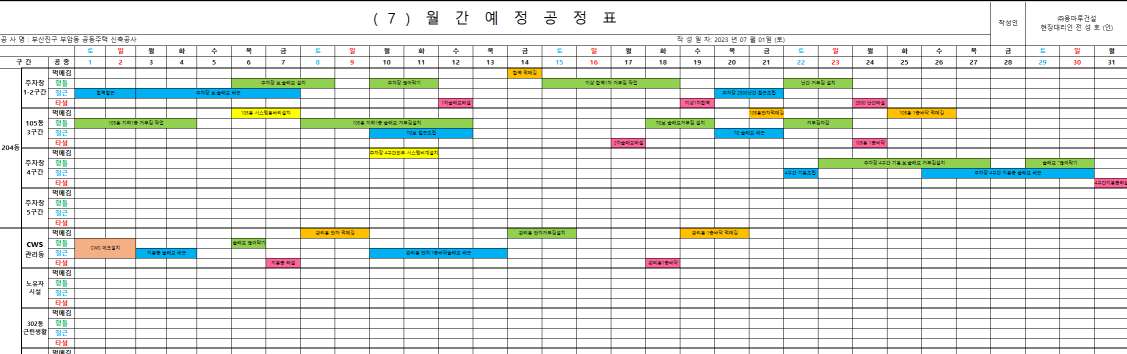 2.금회 차 위험성평가
위험성평가 발표 및 검토의견 발표
[미래지앤씨]
■ 4주간 위험성평가표
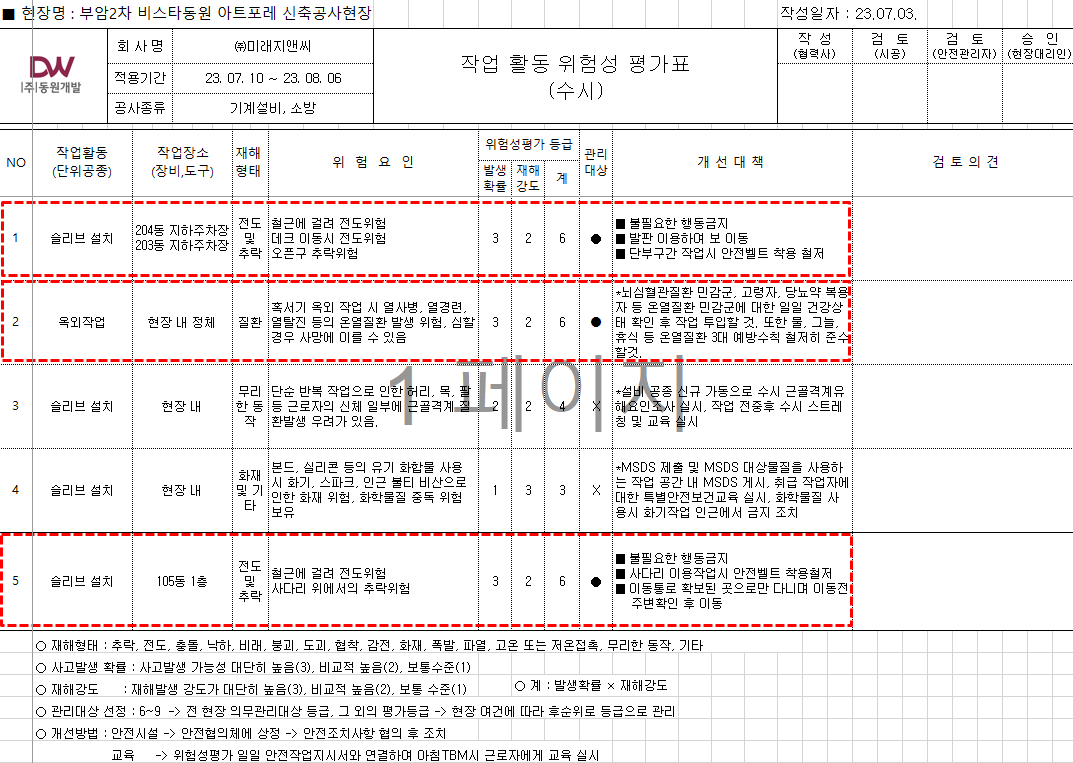 2.금회 차 위험성평가
위험성평가 발표 및 검토의견 발표
[미래지앤씨]
■ 4주간 공정표
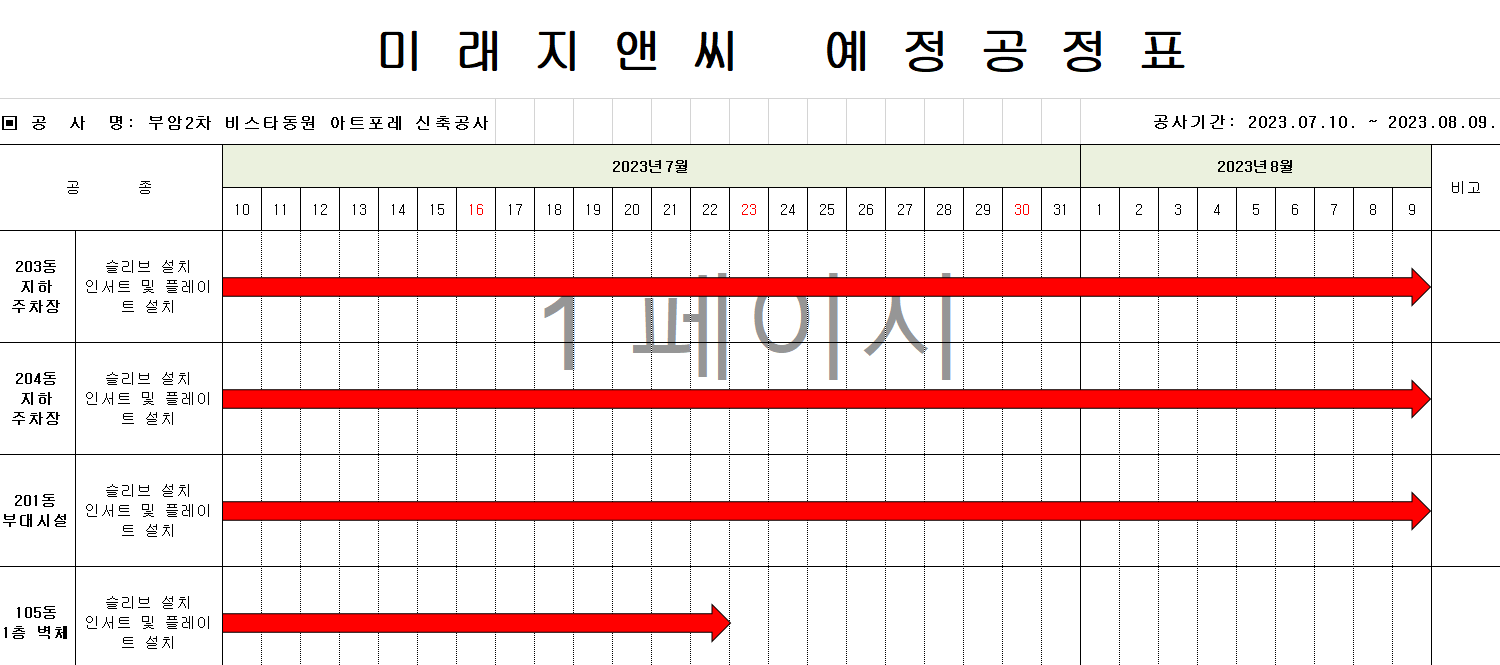 2.금회 차 위험성평가
위험성평가 발표 및 검토의견 발표
[광진개발]
■ 4주간 위험성평가표
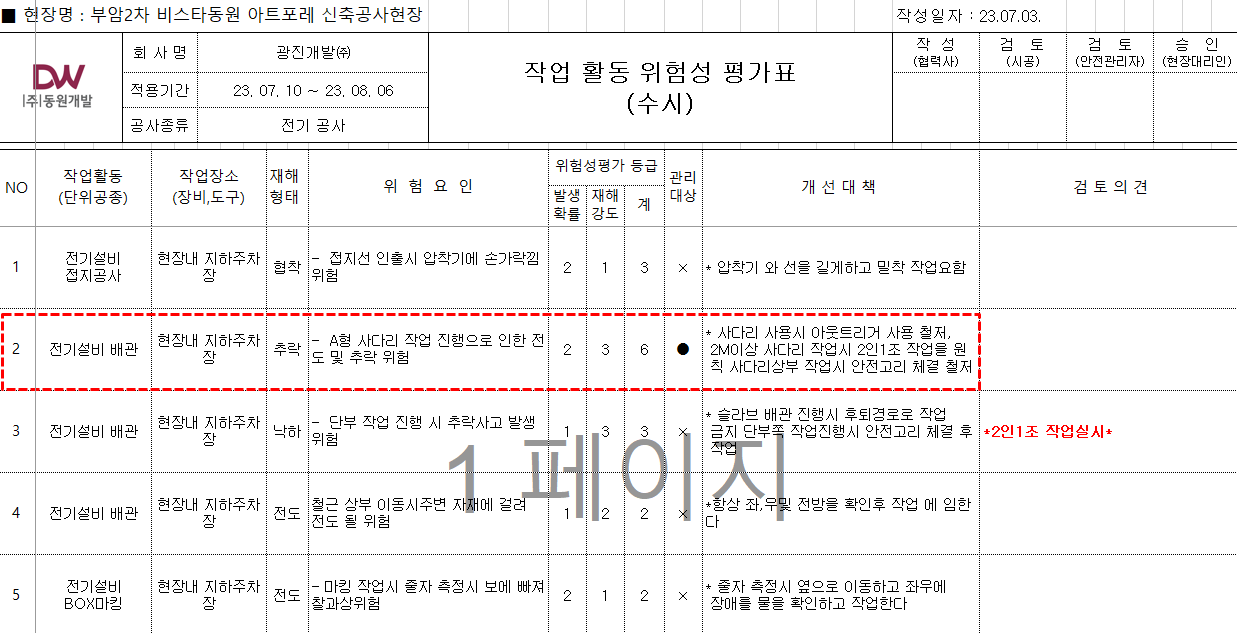 2.금회 차 위험성평가
위험성평가 발표 및 검토의견 발표
[광진개발]
■ 4주간 위험성평가표
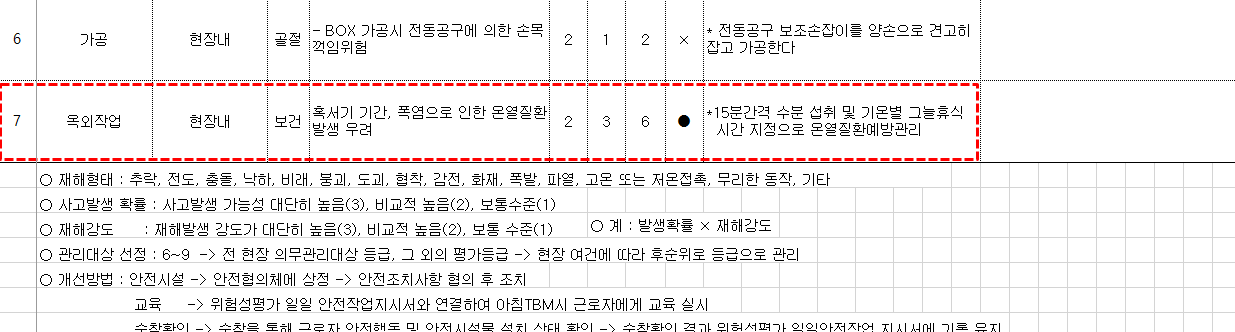 2.금회 차 위험성평가
위험성평가 발표 및 검토의견 발표
[광진개발]
■ 4주간 공정표
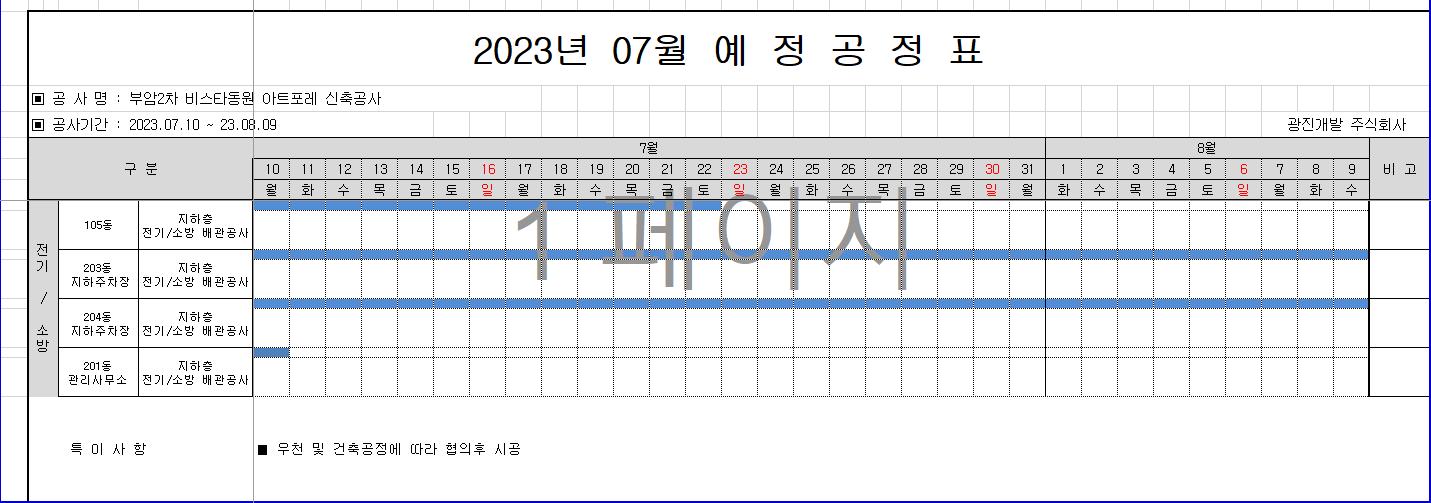 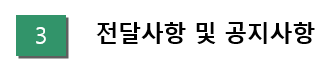 3.공지사항 및 전달사항 (일정공유)
* 일정 변경 시 현장통 공지사항으로 전파
비상 대피로
-  대피로
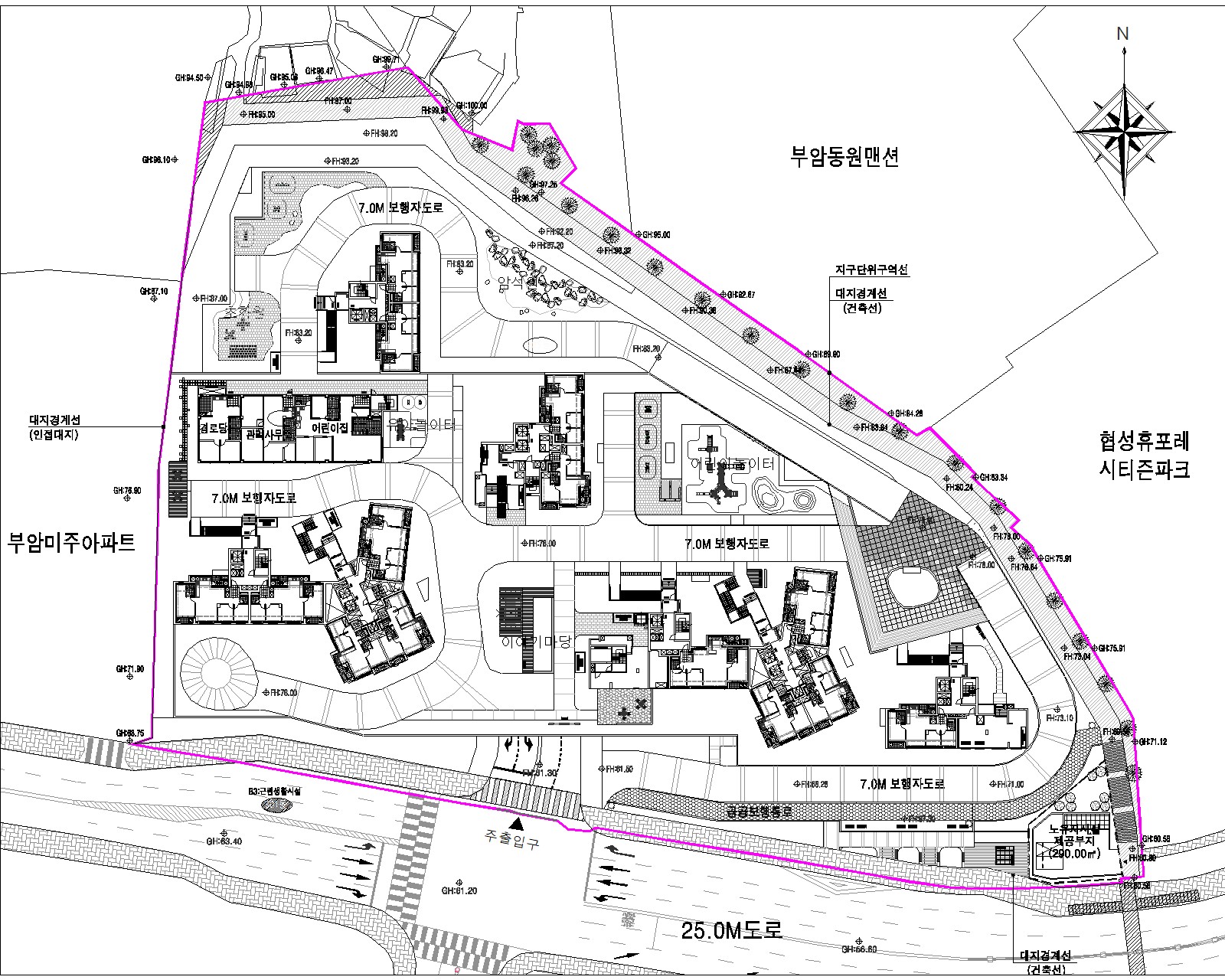 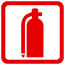 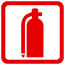 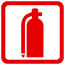 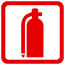 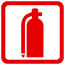 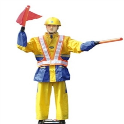 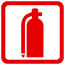 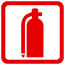 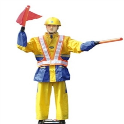 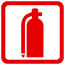 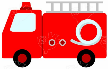 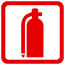 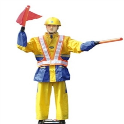 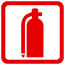 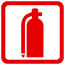 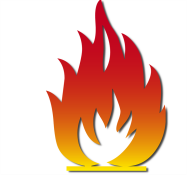 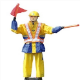 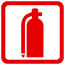 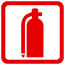 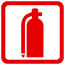 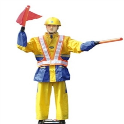 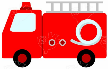 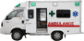 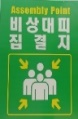 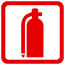 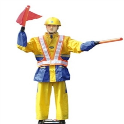 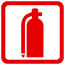 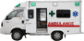 (공지사항) 산업안전보건법 제128조의2(휴게시설 설치)
[휴게시설 설치 의무 대상]
- 적용 대상 업종(22년 8월 18일부터 적용)
- 상시 근로자(20인/20억 이상)
- 건설업은 공사금액 20억원 이상
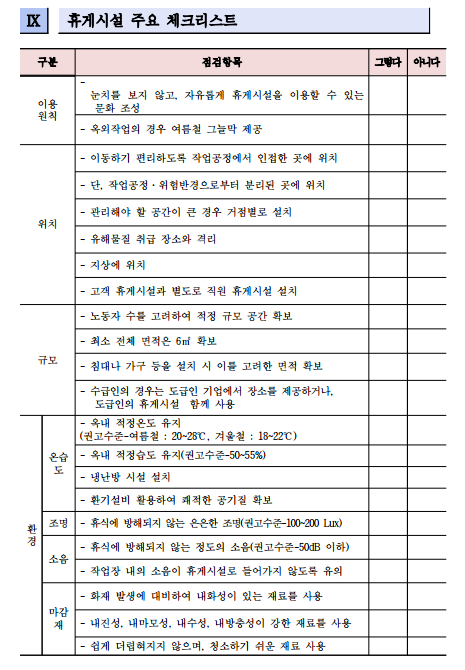 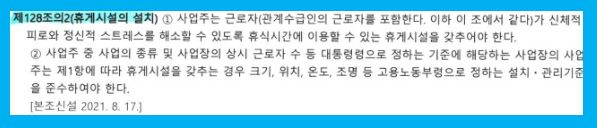 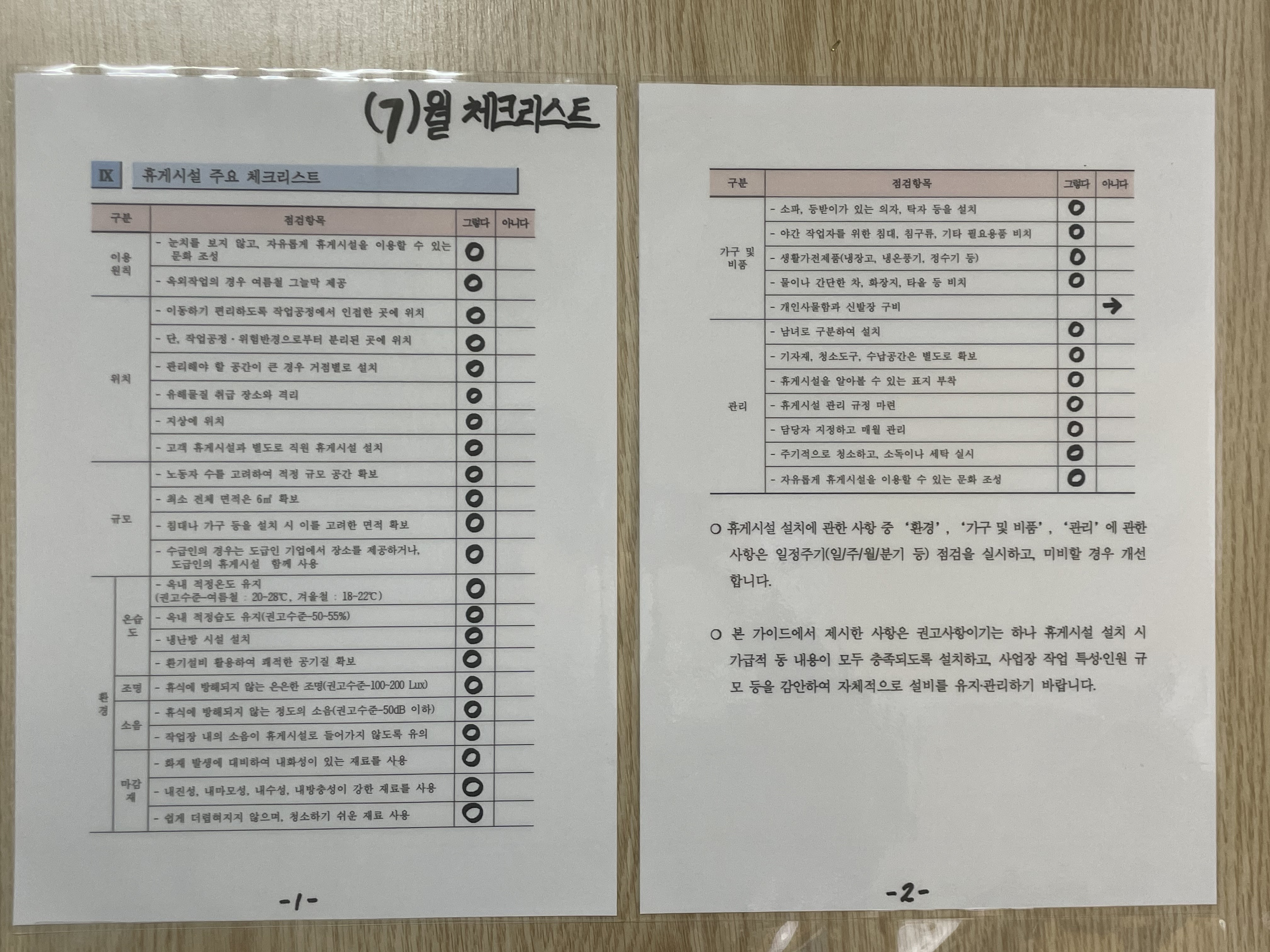 (휴게시설 자체 점검 후 체크리스트 부착)
건강검진(배치 전/특수/일반) 실시 가이드
상기 표 내 유해인자에 노출되는 모든 근로자는 배치 전 건강검진 실시 이후 특수 건강검진을 주기별로 실시하여야 함. 이후 5년간 사업장에 보관해야 할 의무가 있음. (산업안전보건법 시행규칙 제 46조 관련)
유해인자의 누락으로 건강검진 과태료 부과대상이 될 수 있으므로 유해인자
    항목의 누락이 없도록 관리할 것.
3. 당 현장 지정병원은 지하철 범내골역 6번 출구에 위치한 이샘병원이며, 
   검진 하루전까지 예약 필수 후 방문.
3.공지사항
근로자 일반검진 미실시에 관한 과태료 여기서 중요한 것은 근로자도 과태료 대상!
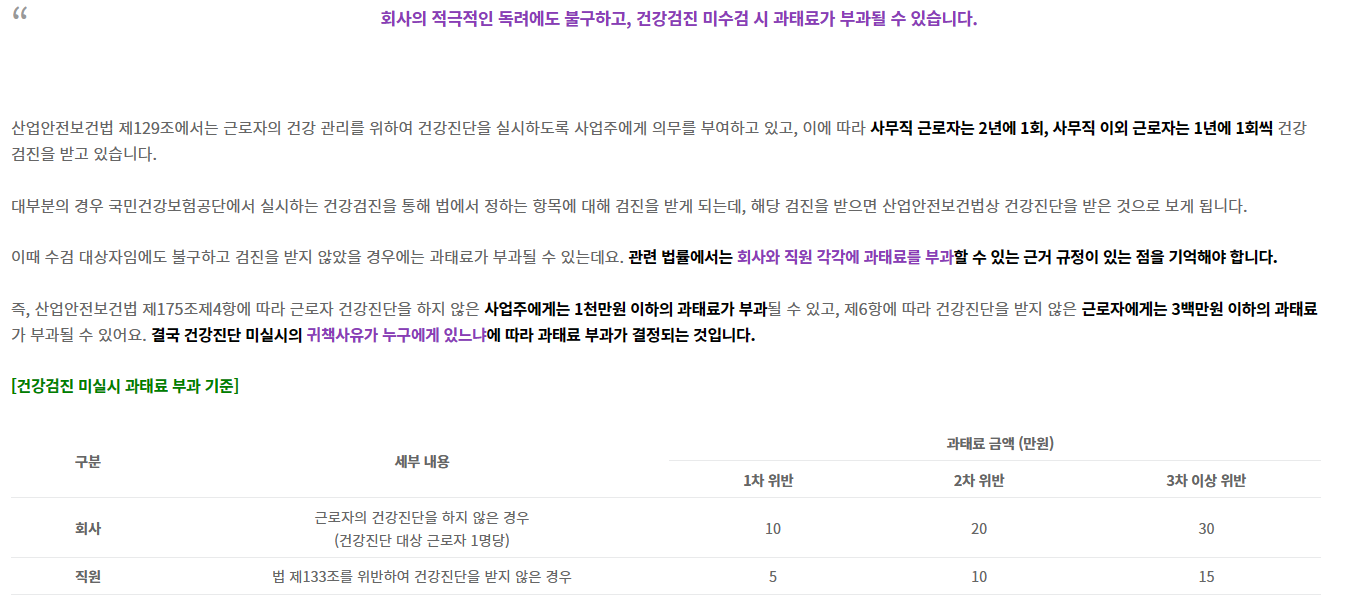 3.공지사항
근로자 특수검진 미실시에 관한 과태료 여기서 중요한 것은 근로자도 과태료 대상!
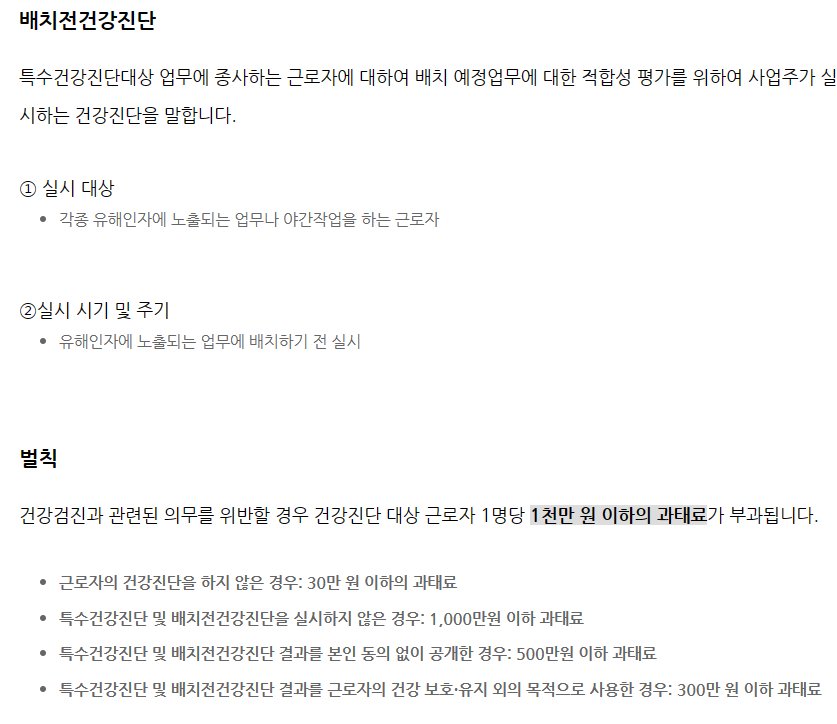 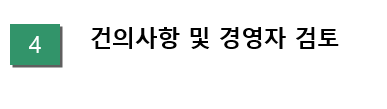 4.금회 차 건의사항
5.경영자 검토
[ 위험성평가회의 사진대지 ]
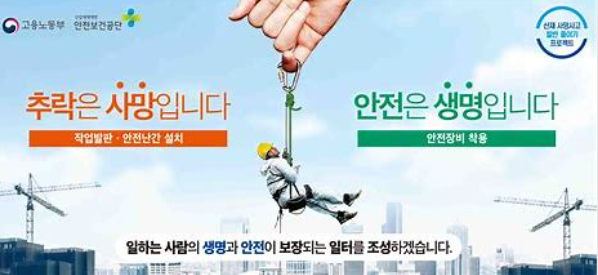 안전은 운이 아닙니다.
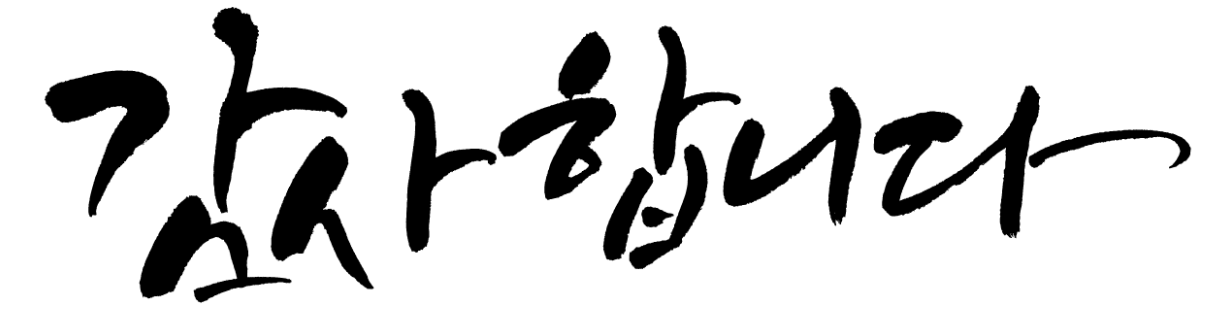